SCP & STP
The Parameters of all Parameters!*
*If used correctly under the conditions outlined herein. Users assume full responsibility when utilizing these (and all) convective parameters.
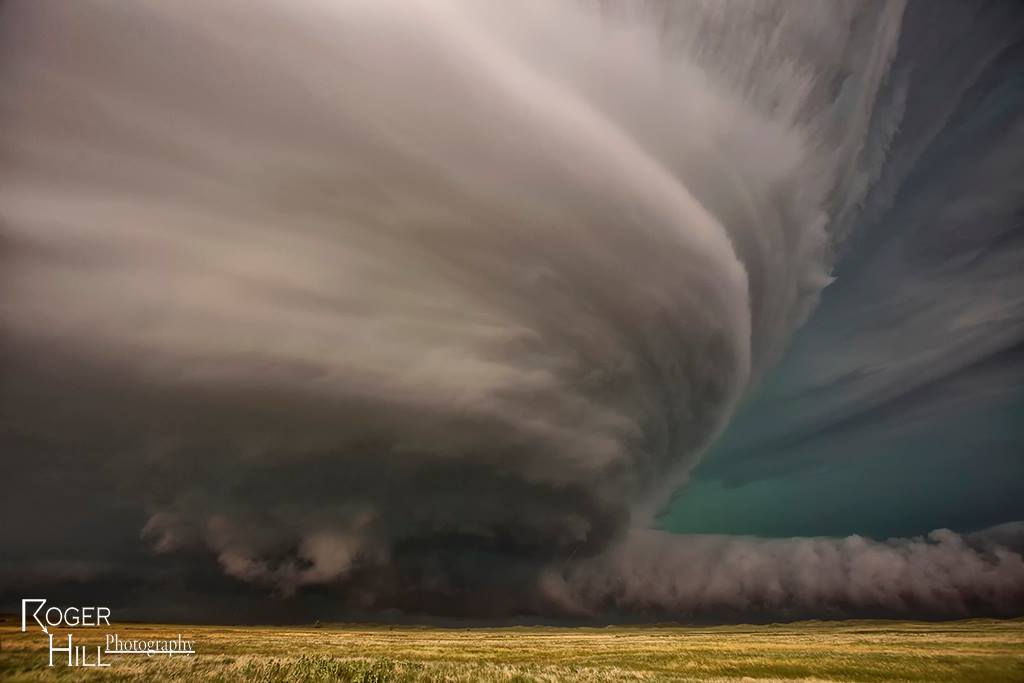 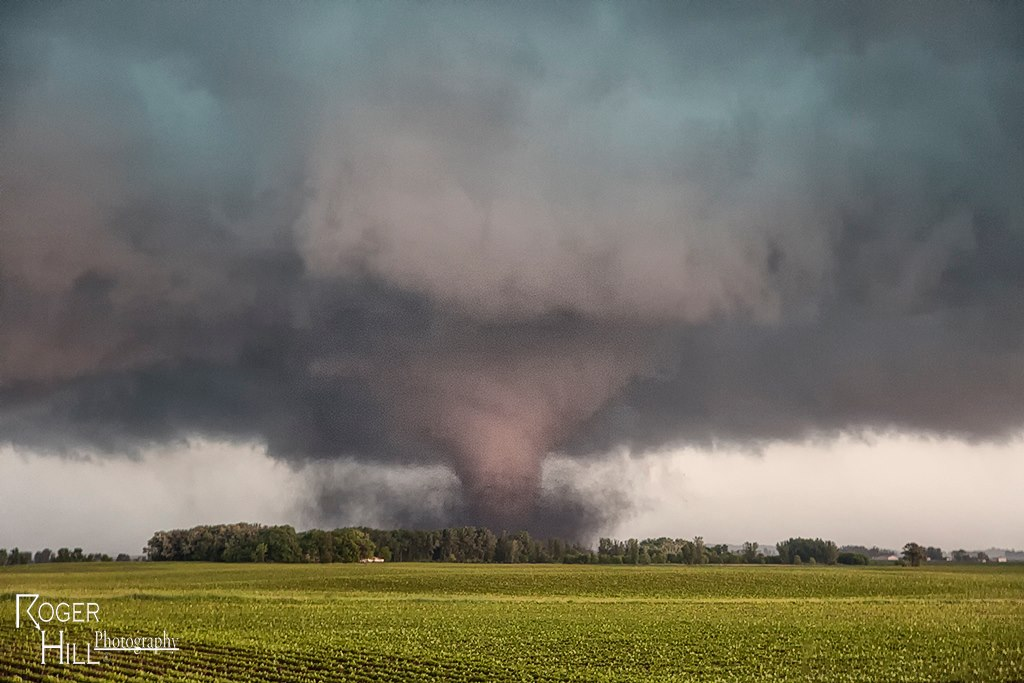 Material created by Rich Thompson
Arranged by Andrew Moore/Lyons
What is a composite parameter?
What is a parameter?

A numerical or other measurable factor forming one of a set that defines a system or sets the conditions of its operation.In meteorology:

An equation or multiple sets of equations that produce a scaled numerical output based on one or more numerical inputs. Usually produced by mixing forecast inputs to get a useful output.Examples: 
Significant Hail parameter
Derecho Composite
Non-Supercell Tornado
SHERBE
EHI (Energy Helicity Index)
Numerous other forecast examples.
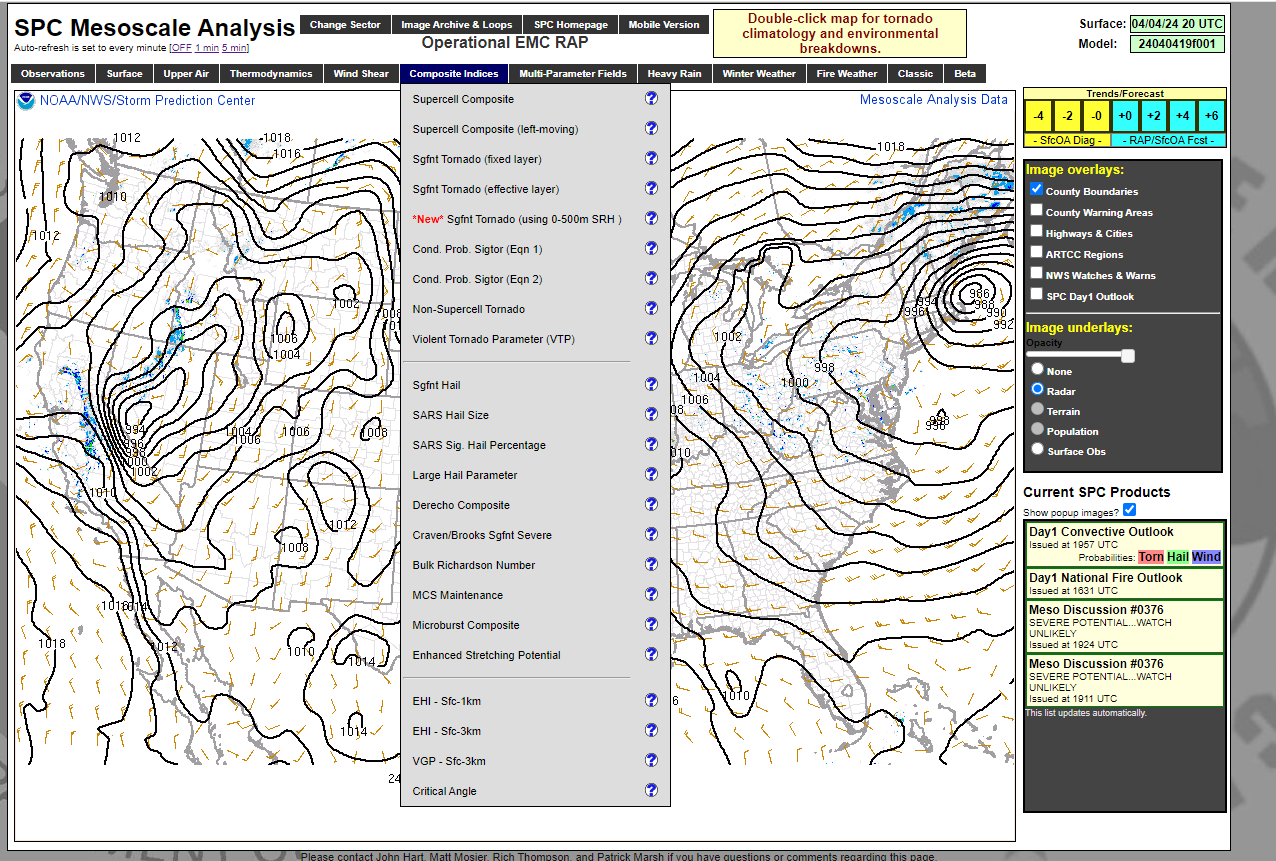 SCP & STP
What are they? 

Supercell Composite Parameter

Significant Tornado Parameter
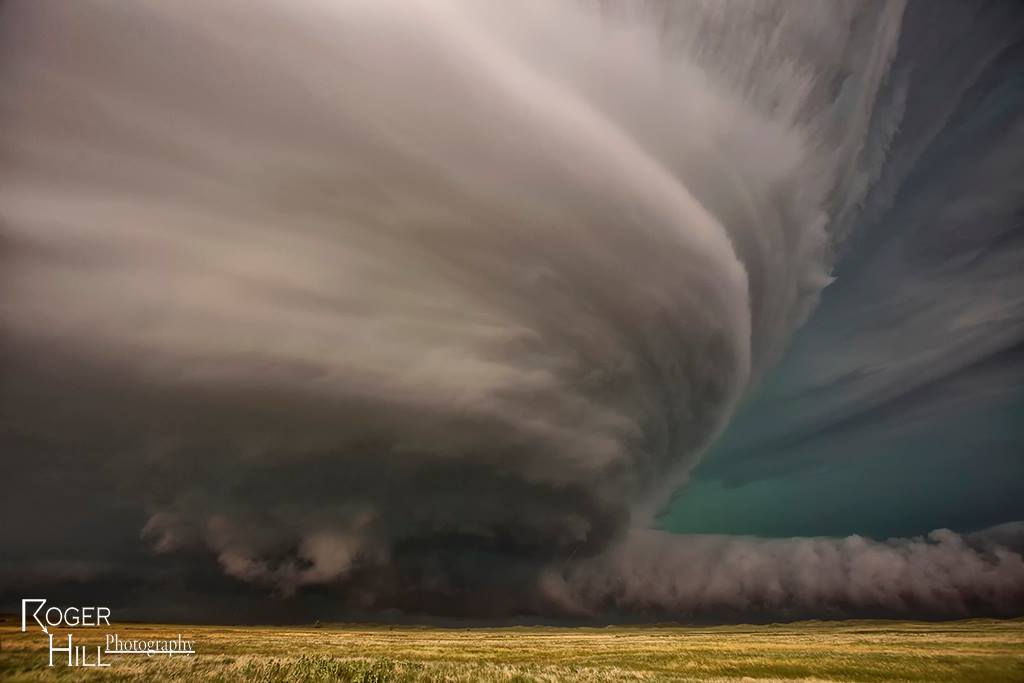 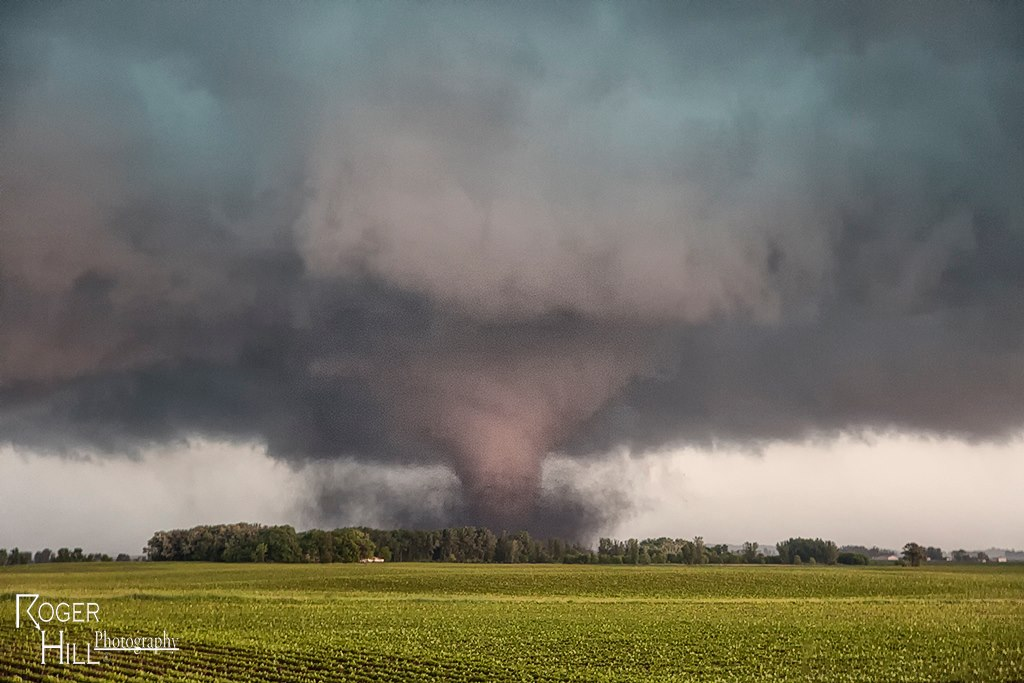 Thompson et al. 2004
Thompson et al. 2012
[Speaker Notes: Based on parameter space alone, the 2% tornado threat appears appropriate.]
SCP & STP
What are they? 
Convective parameters that try to discriminate between environments that can support right-moving supercells (SCP) and the associated threat for significant (EF-2+) tornadoes (STP).
(i.e. the most impactful convection!)
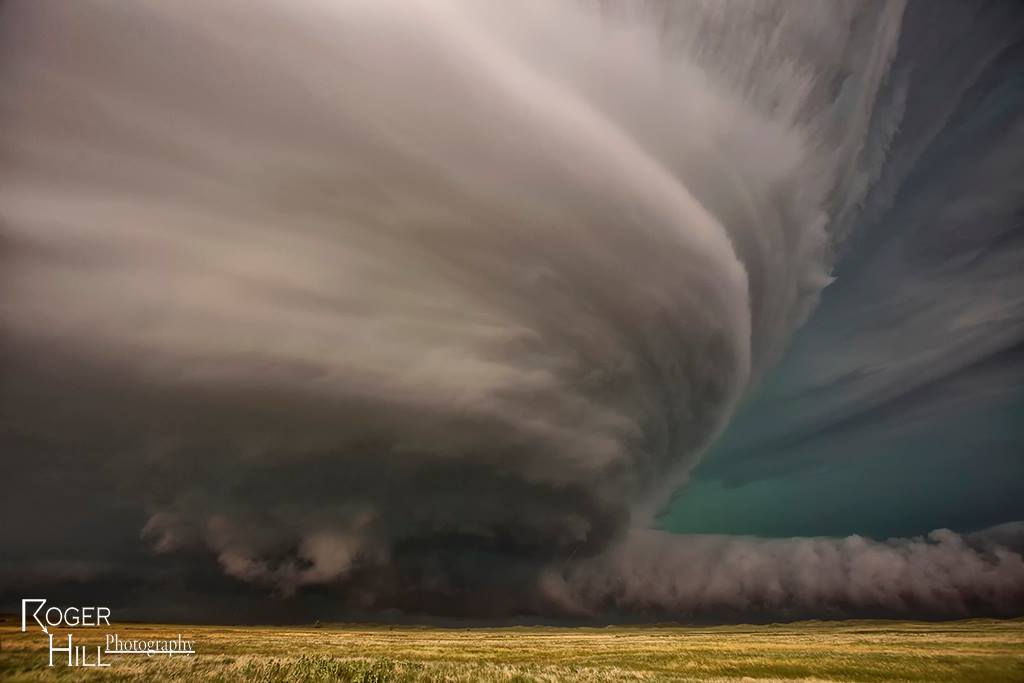 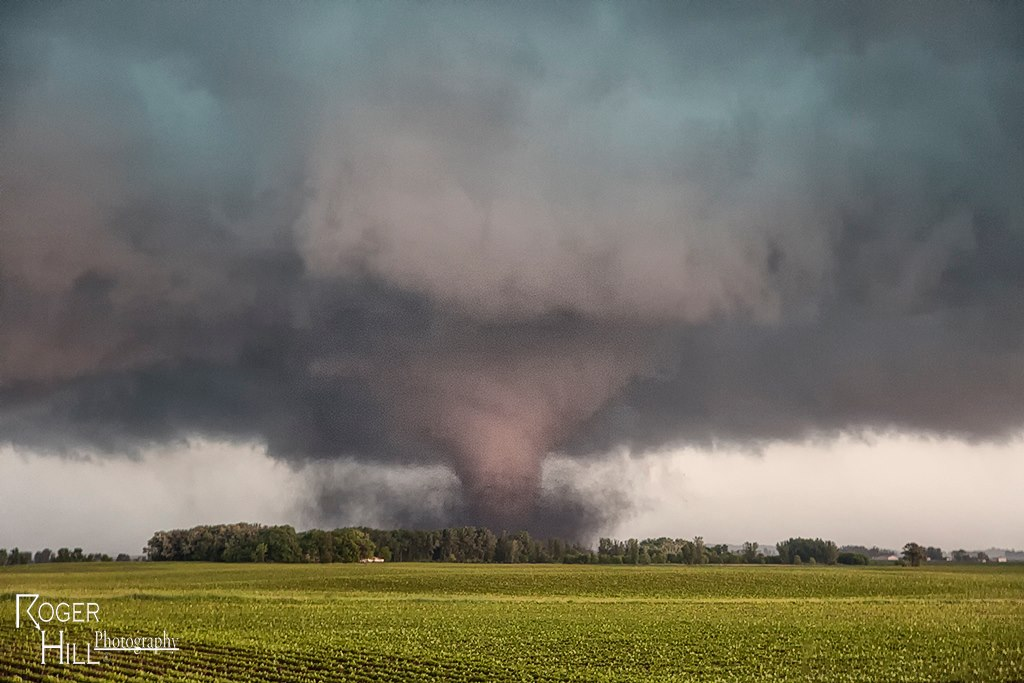 SCP & STP
In general, these parameters work well when used appropriately, but let’s take a closer look at:
How they’re derived
When to use them
Nuances
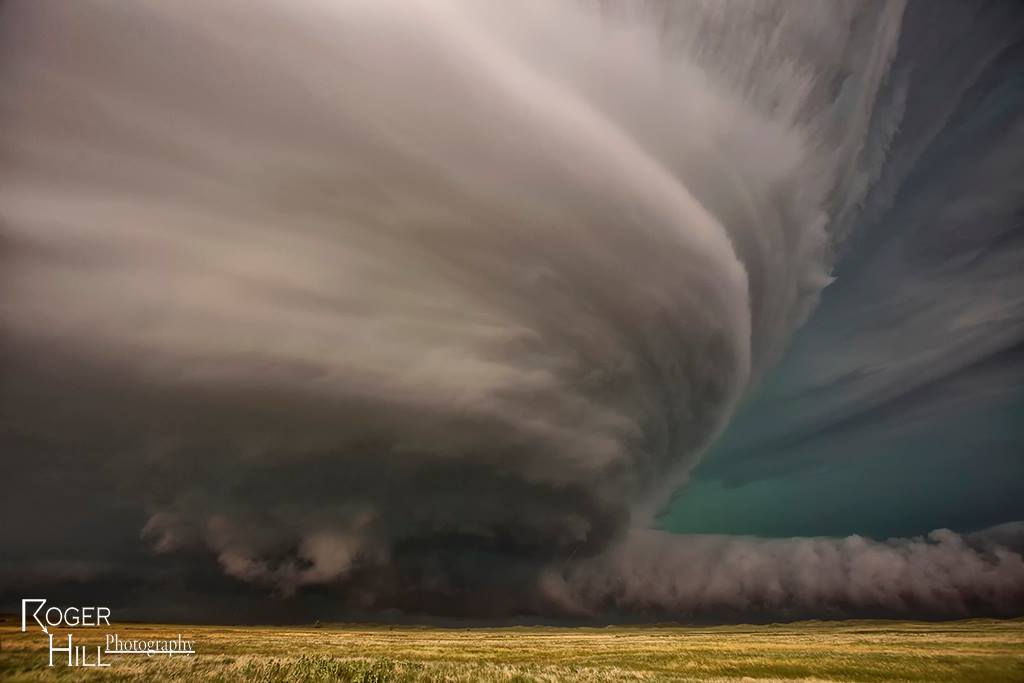 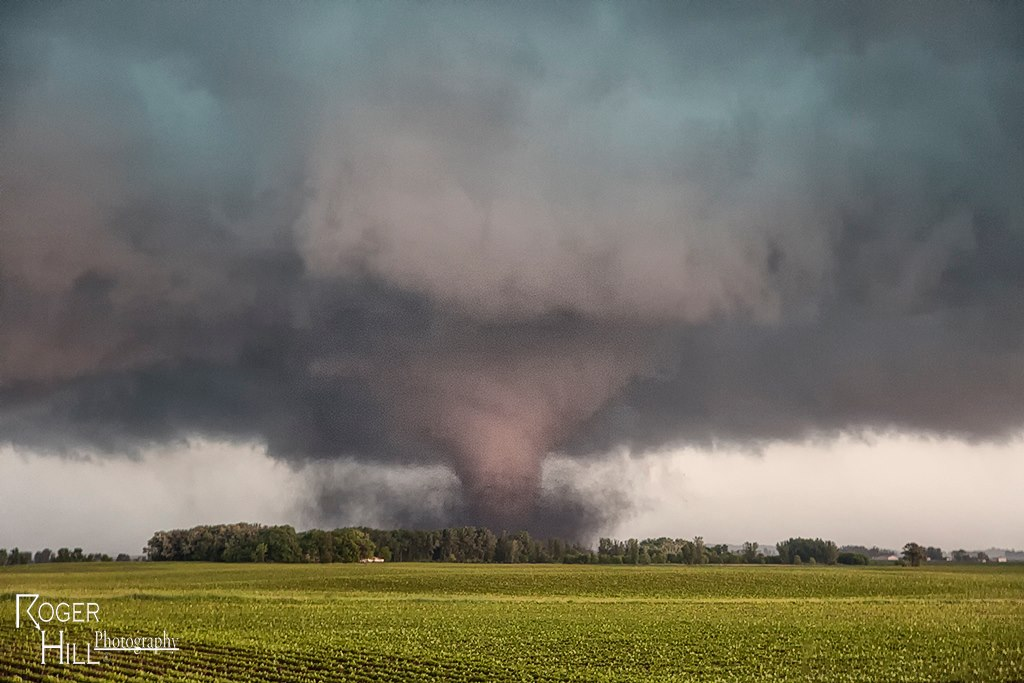 SCP
Recall what is needed for a supercell: 

An initial updraft (buoyancy)
Vertical wind shear


The updraft tilts and stretches ambient environmental horizontal vorticity
Leads to mesocyclone development and supports a stronger, longer-lived storm.
SCP
Let’s consider each:

Buoyancy - Easy! We already know how to calculate that!


SBCAPE		MLCAPE		MUCAPE


We’ll use MUCAPE to capture all thunderstorm environments
SCP
Let’s consider each:

Vertical wind shear - Also easy! 





We’ll use Effective BWD and Effective SRH since they capture shallow and deep buoyancy environments as well as elevated thunderstorm environments.
0-6 km BWD
Effective BWD
0-1 km SRH
0-3 km SRH
Effective SRH
Favorable for organized convection
Favorable for supercells (target phenomenon)
Elevated vs. high based
Elevated != High based

High-based convection is often still surface based.

Effective inflow layer shows this discrimination
Cold stable layer
Elevated Convection
Surface High-based mixed PBL High LCL
Surface based mixed PBL Low LCL
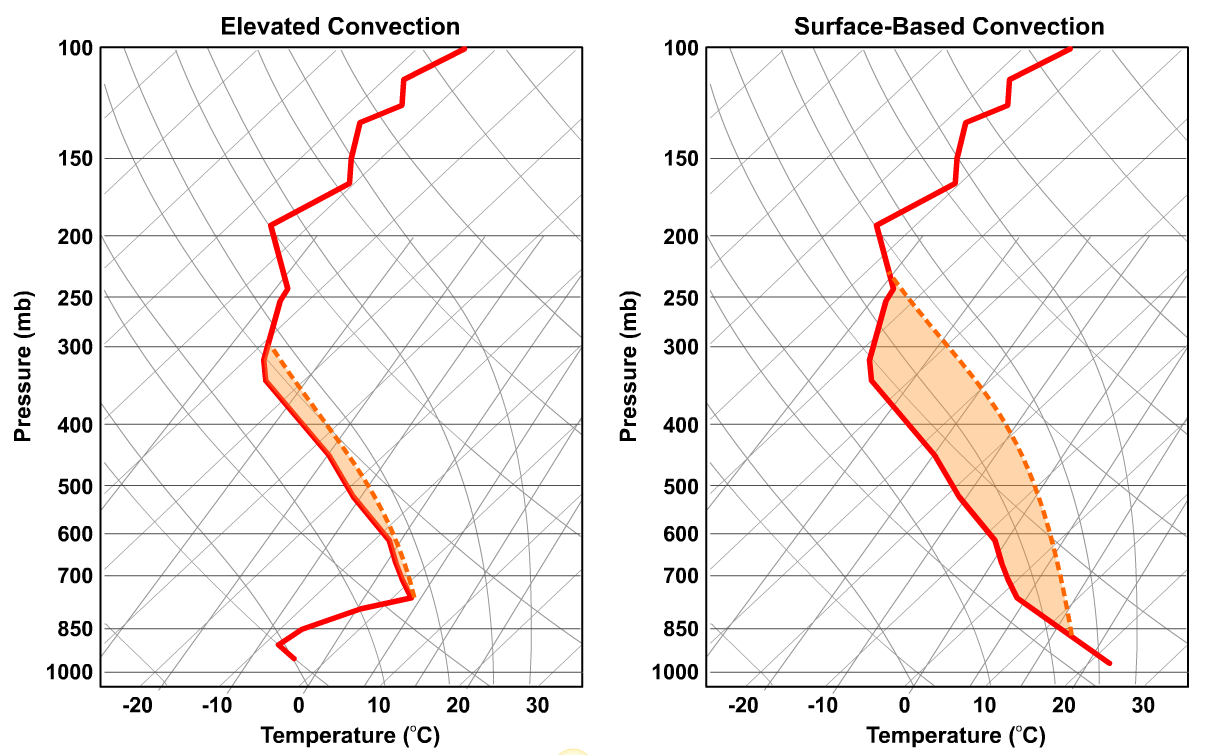 Low-level shear
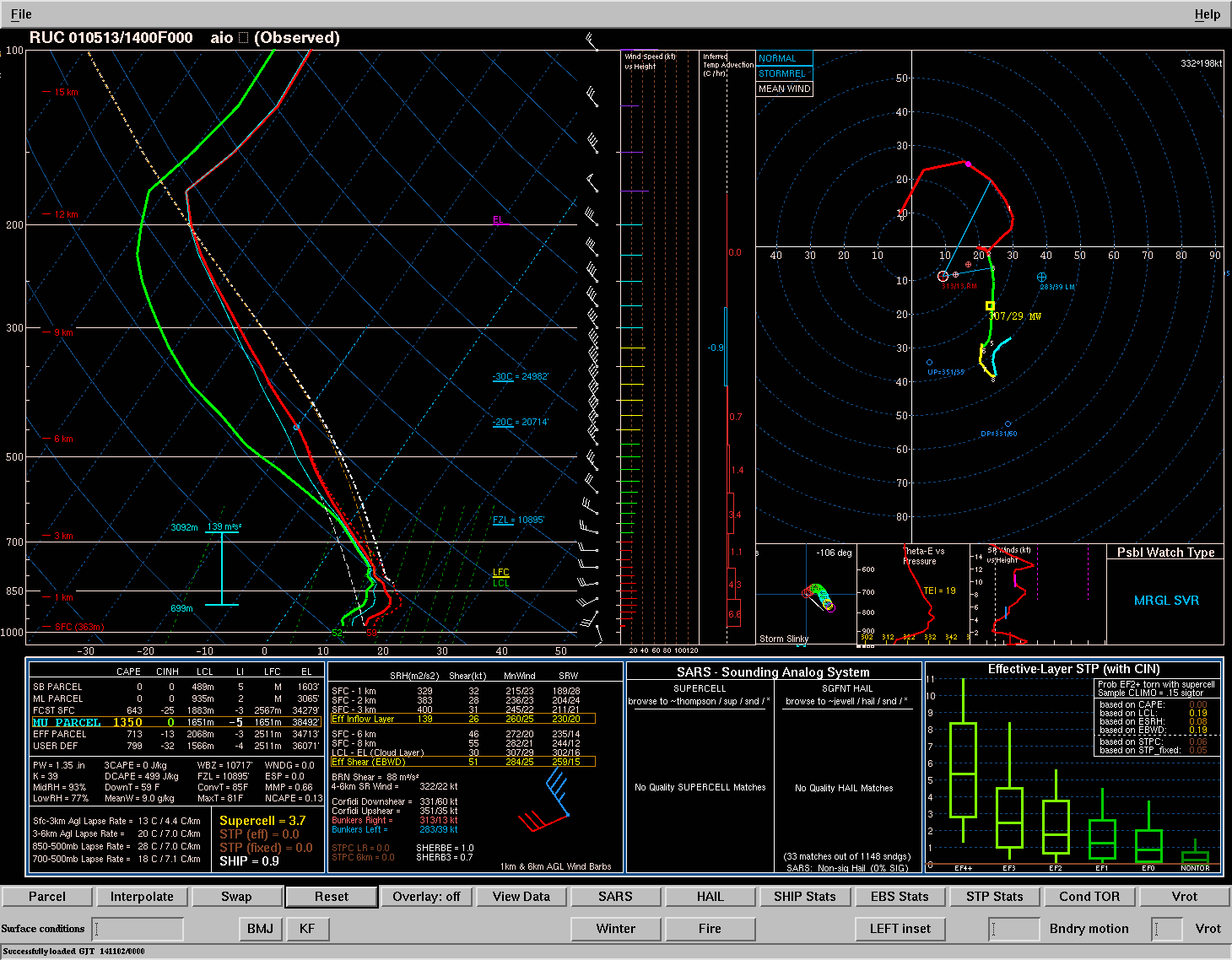 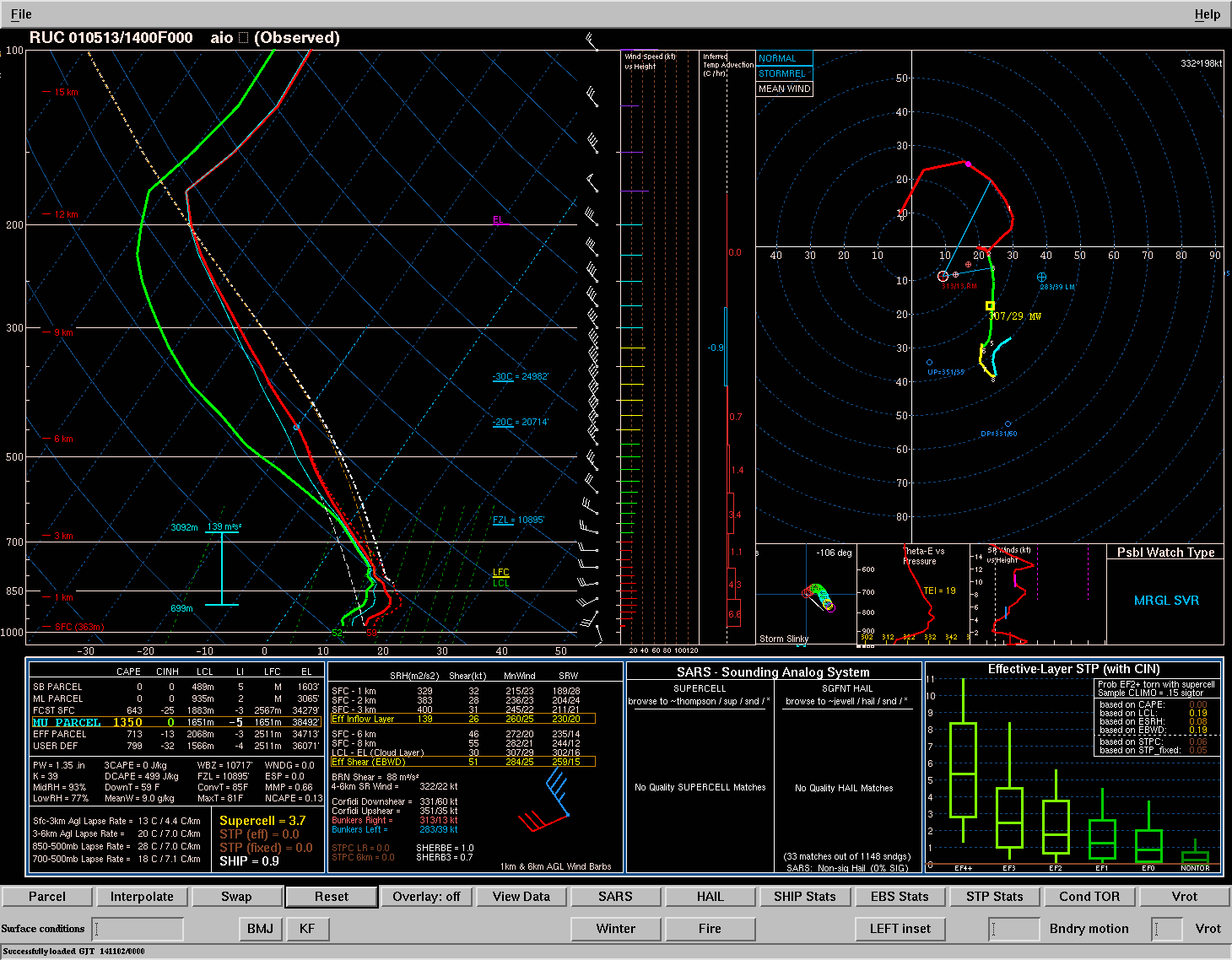 Effective Layer SRH
0-1 km SRH
Which is going to matter more to an updraft?
Low-level shear
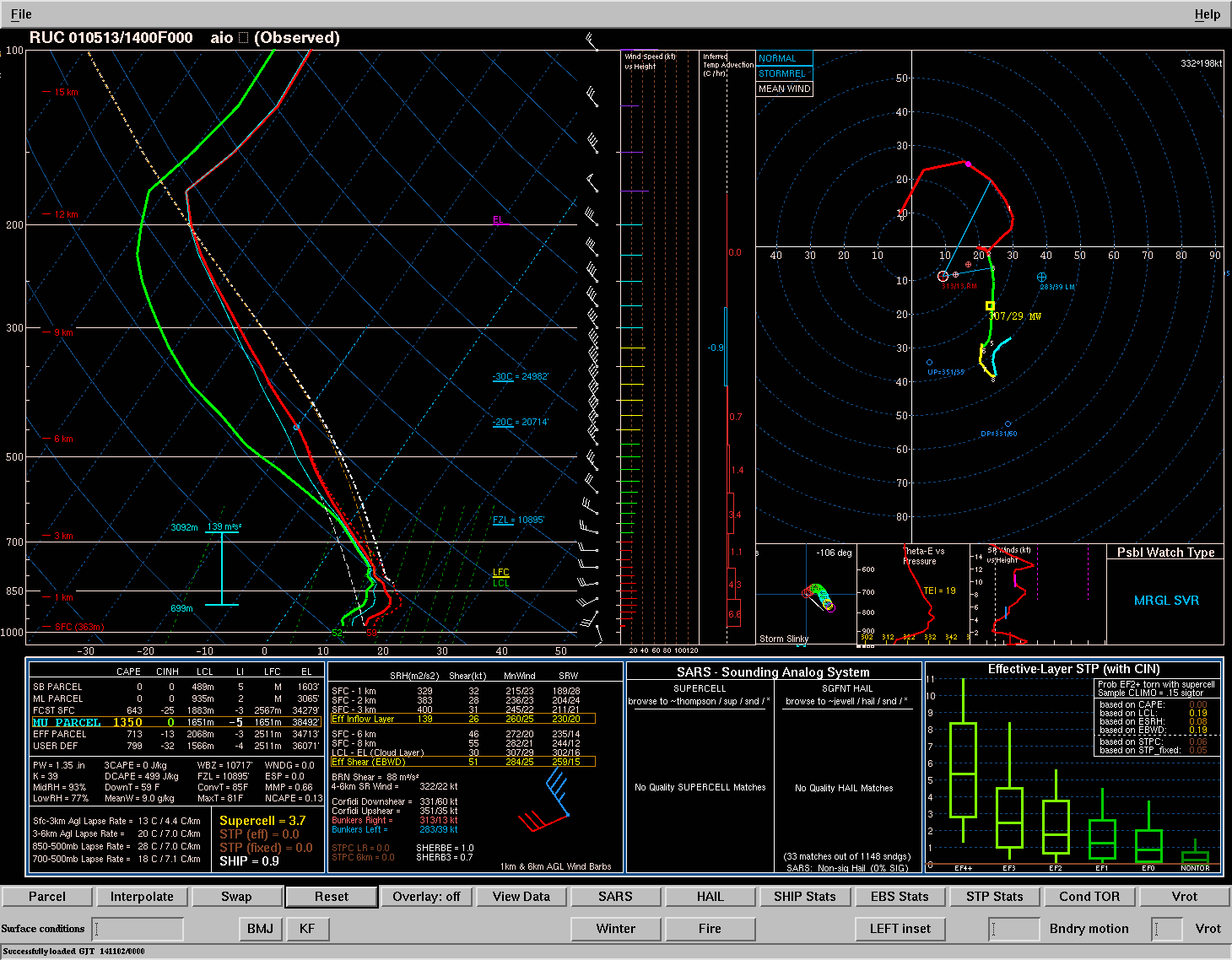 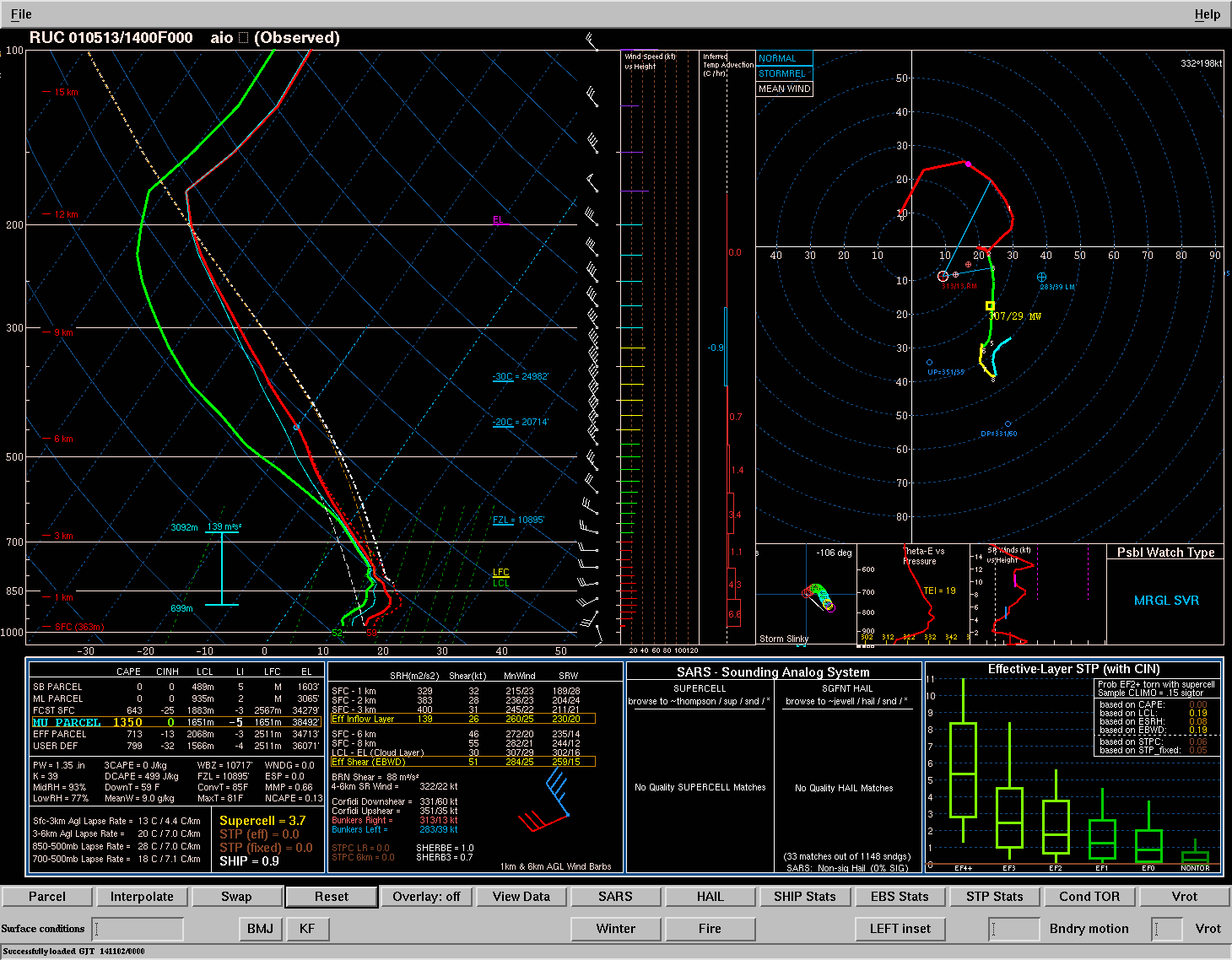 Effective Layer SRH
0-1 km SRH
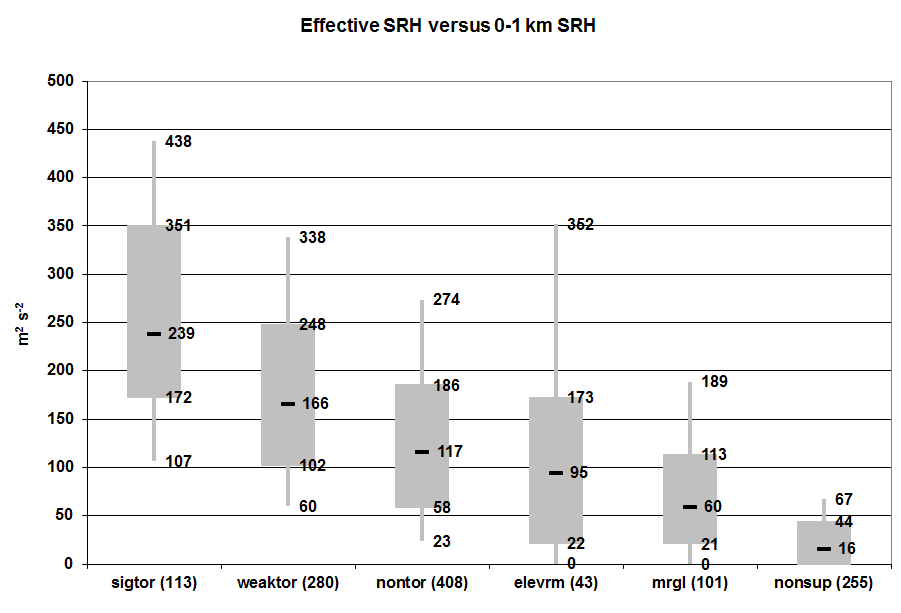 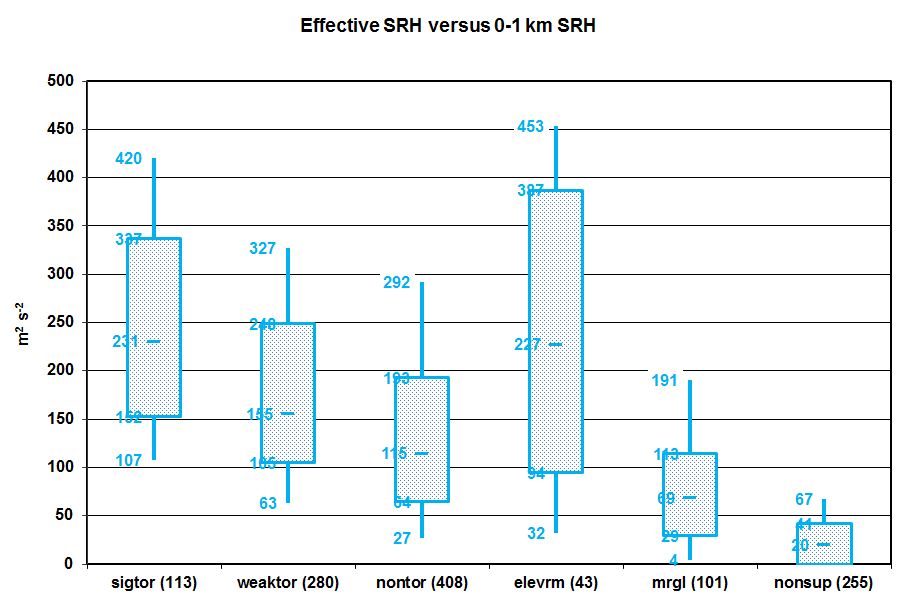 SCP
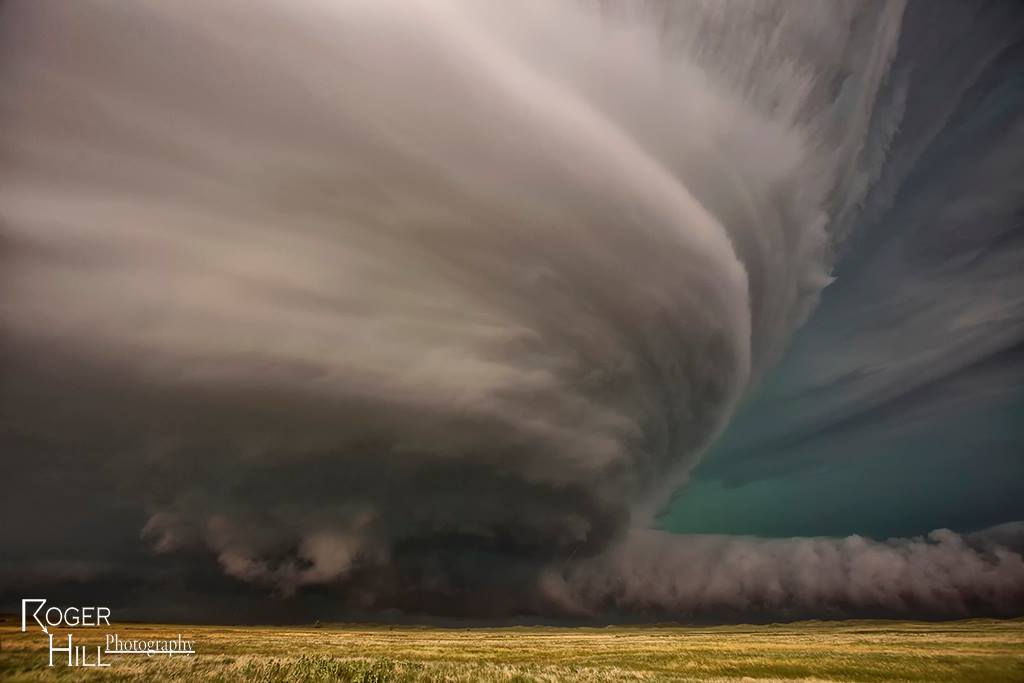 Three steps involved:

Combine terms of buoyancy and shear that are 
relevant to supercell formation.

Normalize these terms to climatological distributions

Combine the terms for a final product
SCP
Three steps involved:

Combine terms of buoyancy and shear that are 
relevant to supercell formation.

Normalize these terms to climatological distributions

Combine the terms for a final product
SCP
SCP = f(MUCAPE, MUCIN, EBWD, ESRH)
Measure of instability
Measure of inhibition
Deep-layer
shear
Low-level
shear
SCP
Three steps involved:

Combine terms of buoyancy and shear that are 
relevant to supercell formation.

Normalize these terms to climatological distributions

Combine the terms for a final product
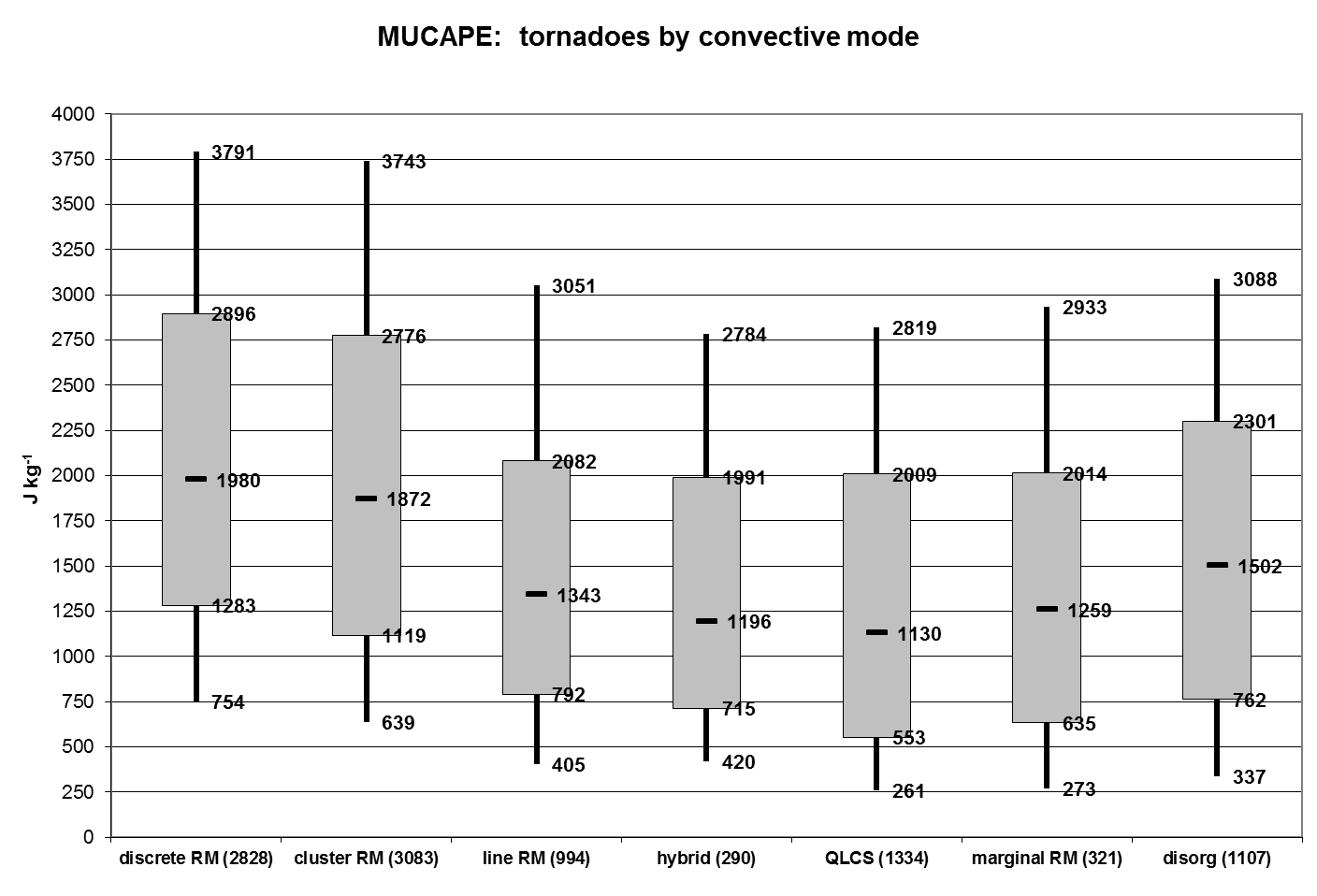 Want to isolate these!
SCP
SCP = f(MUCAPE, MUCIN, EBWD, ESRH)
1000
MUCAPE <= 1000: term = 0 to 1.0

MCAPE > 1000: term = 1.0+
SCP
SCP = f(MUCAPE,    -40    , EBWD, ESRH)
1000
MUCIN
MUCIN > -40: term = 1.0

MUCIN <= -40: term 0.0 to 1.0
(term decreases with increasing MUCIN)
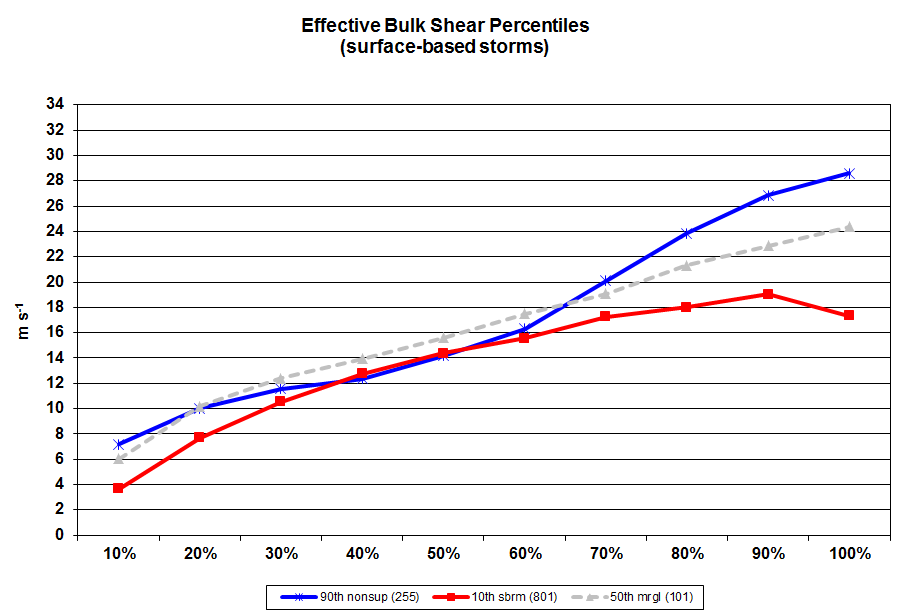 Strongest BWD with non-supercell storms 
(top “whisker”)
Weakest BWD with supercell storms
(bottom “whisker”)
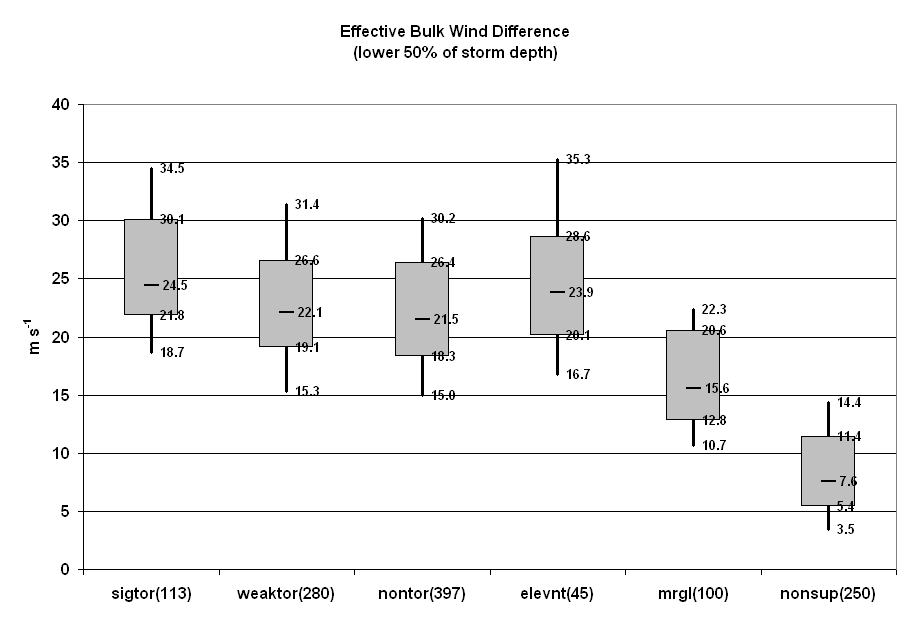 Want to isolate these!
SCP
SCP = f(MUCAPE,    -40    ,   EBWD  , ESRH)
1000
MUCIN
20
Note: 
This is done so that environments with very high shear/very low CAPE don’t give false alarms 
(think bulk Richardson #).
EBWD >= 20: term = 1.0

10 < EBWD < 20: term 0.0 to 1.0

EBWD < 10: term = 0.0
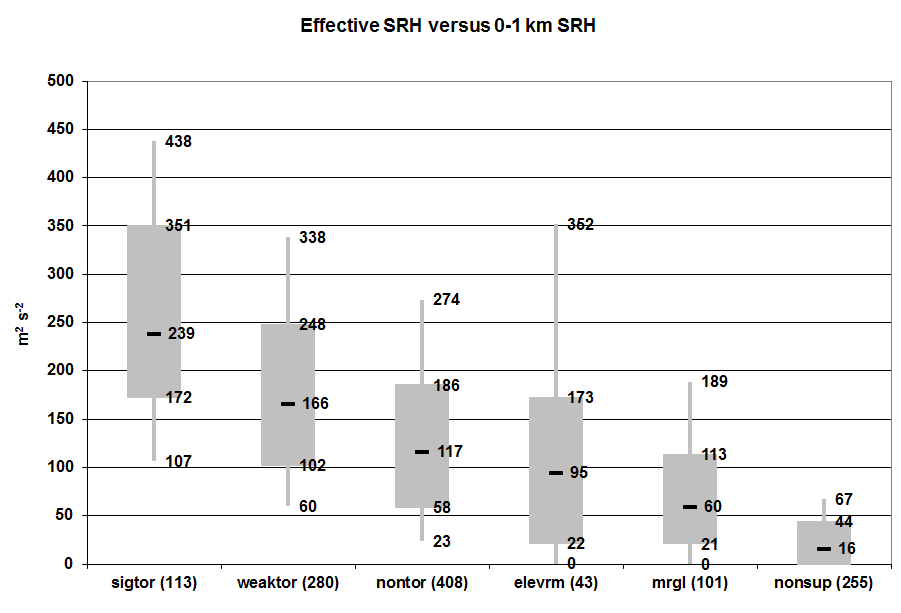 Want to isolate these!
SCP
SCP = f(MUCAPE,    -40    ,   EBWD  , ESRH)
1000
MUCIN
20
50
ESRH <= 50: term = 0.0 to 1.0

ESRH > 50: term = 1.0+
SCP
Three steps involved:

Combine terms of buoyancy and shear that are 
relevant to supercell formation.

Normalize these terms to climatological distributions

Combine the terms for a final product
SCP
SCP = MUCAPE *    -40    *   EBWD  * ESRH
1000
MUCIN
20
50
Multiplying the terms allows for:
One (or more) terms to compensate for a weakness

The parameter to go to zero if one term is not in place 
(ex: no CAPE)
SCP
SCP = MUCAPE *    -40    *   EBWD  * ESRH
1000
MUCIN
20
50
Also note: 

MUCAPE and ESRH are the two main drivers of high SCP values!
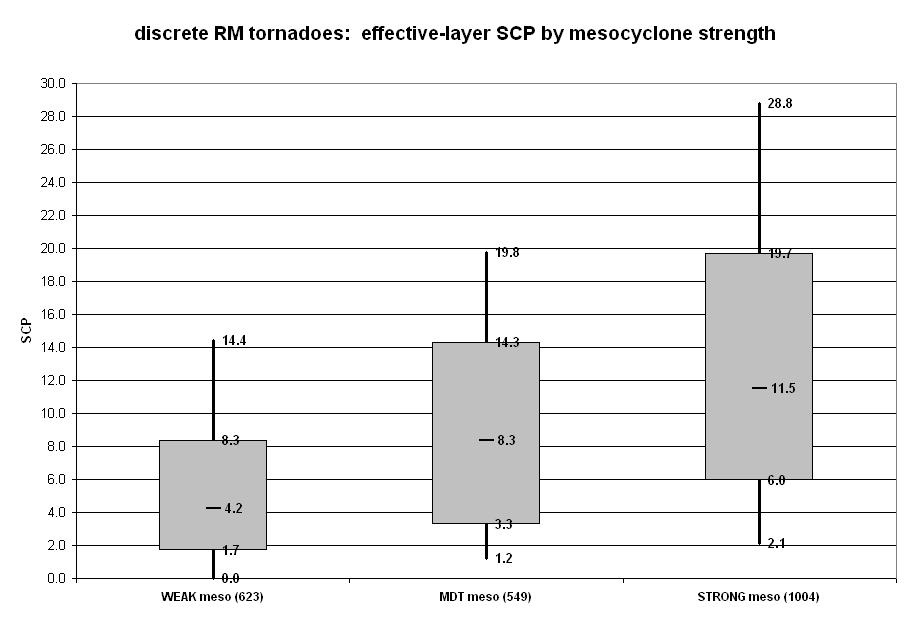 Weaker rotation – smaller SCP
Stronger rotation – larger SCP
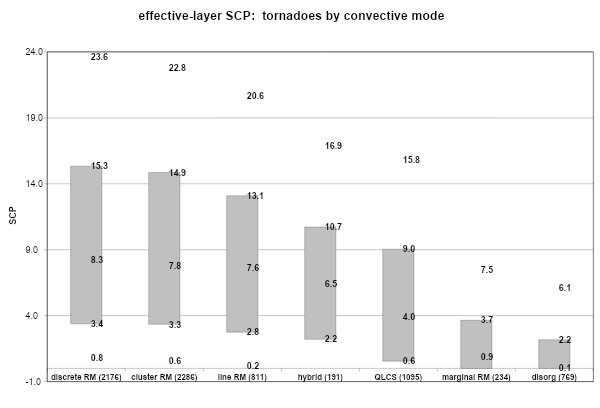 SCP Strengths
Simple estimate of conditional supercell potential

Covers a wide range of environments 
(surface-based and elevated)

Has a physical basis in relevant processes for supercells
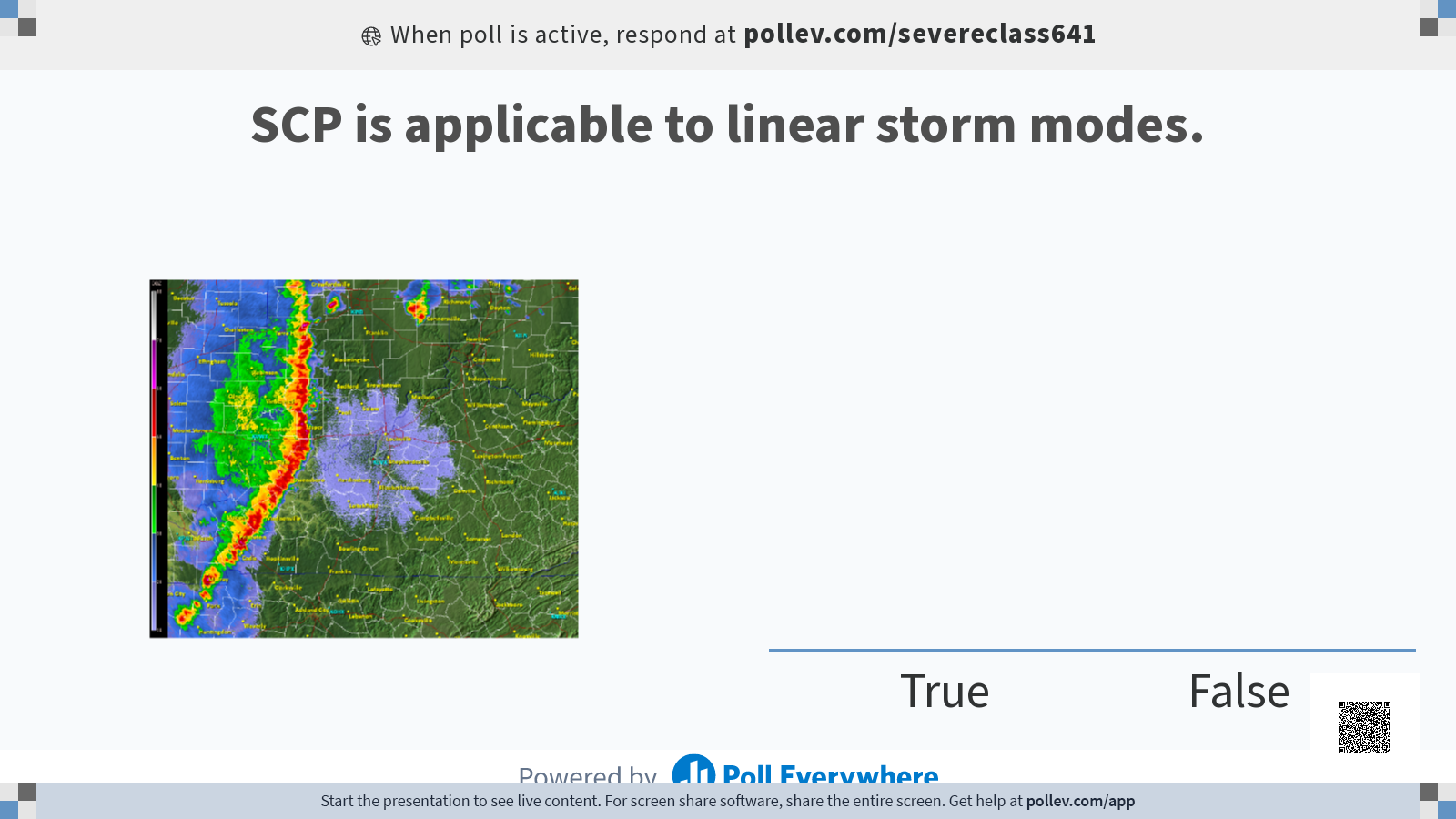 SCP Weaknesses
Conditional on having a right-moving supercell!
Does not consider: 
Convective initiation
Storm mode

Sensitive to storm-motion estimate
Uses Bunker’s right-moving storm motion estimate.
Storm motion will influence ESRH, which will influence SCP.
Assumes you have a right-moving supercell, so may not be relevant for the early stages of storm development.
STP
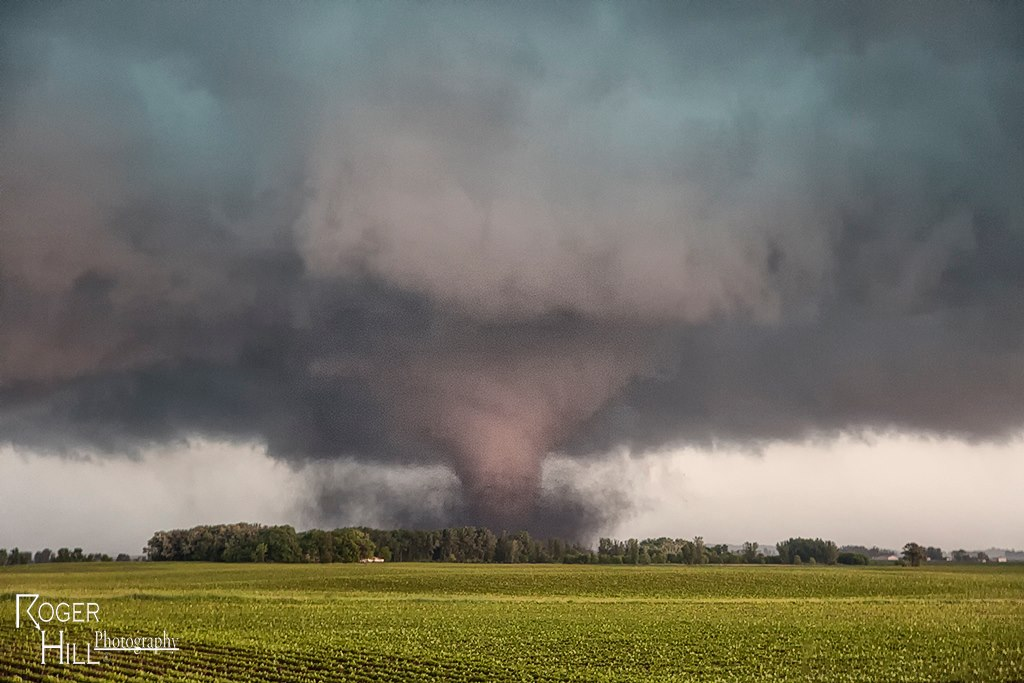 Utilizes the same “philosophy” as SCP

Goal is to discriminate between environments that can/can’t support significant tornadoes
Near-surface Rotation
Does NOT come from environmental horizontal vorticity (SRH)
Environmental vorticity helps develop and strengthen the parent mesocyclone.
Observational & numerical simulation studies suggest the source for surface rotation:
Is baroclinically generated
Either along the FFCB or RFD 
Still under study - stay tuned!
STP Considerations Pt. 1
Want to prioritize mesocyclonic tornado production

Utilize some concepts from SCP
Looking for right-moving, long-lived supercell
The need for buoyancy & deep-layer shear are still relevant

But need to adjust our focus to buoyancy, inhibition, and vertical shear near the ground
Need to estimate the potential for strong mesocyclone and low-level stretching
Need to estimate the potential for evaporative cooling in the RFD 
recall low-level horizontal vorticity production from tornado lecture
This gives us an idea of the low-level resistance to stretching
STP Considerations Pt. 2
Need sustained, (near) surface-based supercell environments
Requires buoyancy/shear (MLCAPE, MLCIN, EBWD)

Need strong, low-level source of stretching
Generally comes in the form of a strong negative pressure perturbation associated with the mesocyclone (ESRH)
Need to estimate the resistance to stretching 
MLCAPE, MLCIN, MLLCL
STP
STP = f(MLCAPE, MLCIN, EBWD, ESRH, MLLCL)
Deep-layer
Shear

Necessary 
Factor
Low-level
Shear


Driving factor
Measure of surface 
(or near-surface) 
based instability

Driving factor
Measure of surface 
(or near-surface) 
based inhibition

Limiting factor
Measure of near-surface downdraft air buoyancy/stretching potential
Limiting factor
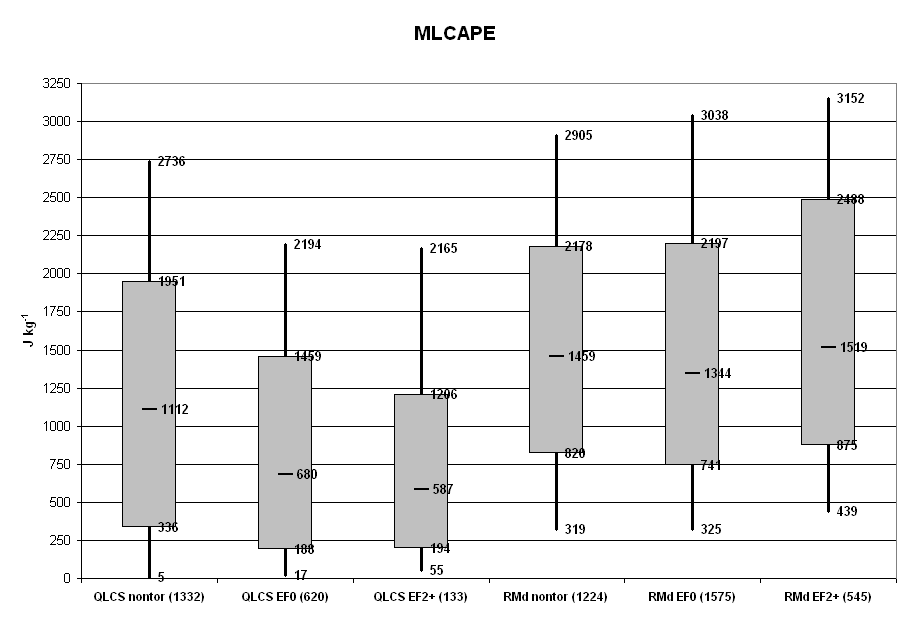 Want to isolate these!
Threshold set to 1500 J/kg in order to better 
match the contribution of ESRH 
(See Thompson et al. 2004 for details)
[Speaker Notes: Notice this excludes most QLCS-based tornadoes...]
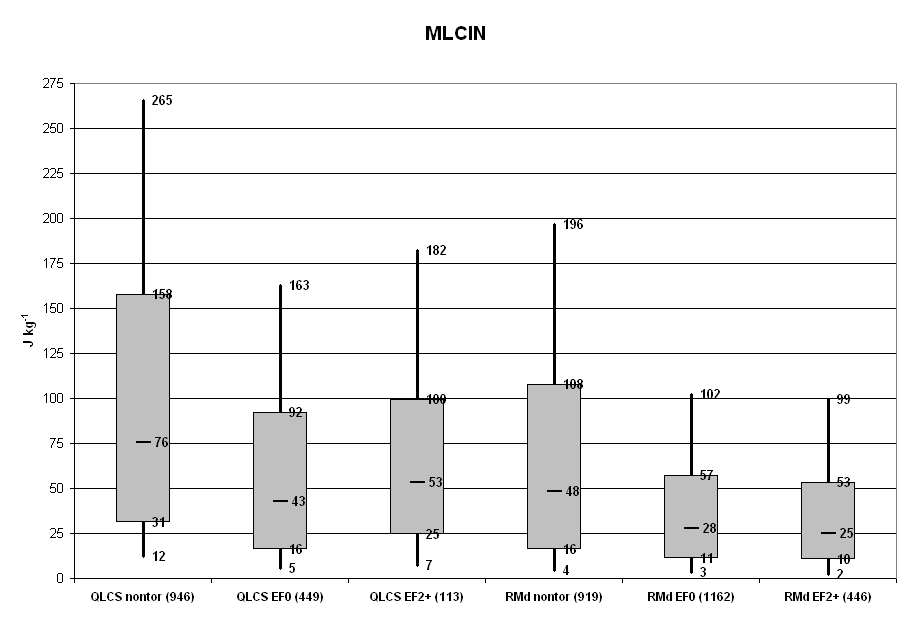 Want to isolate these!
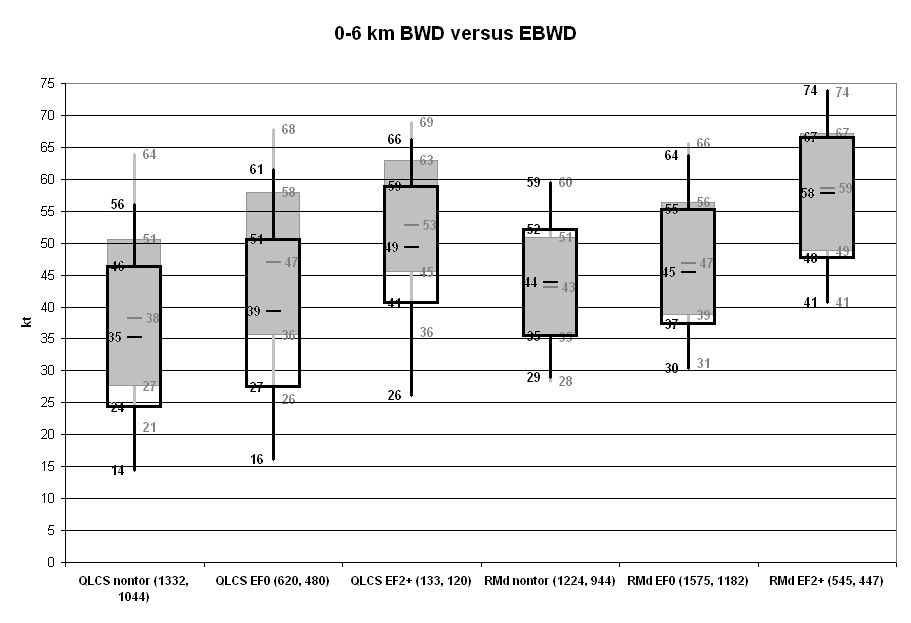 Want to isolate these!
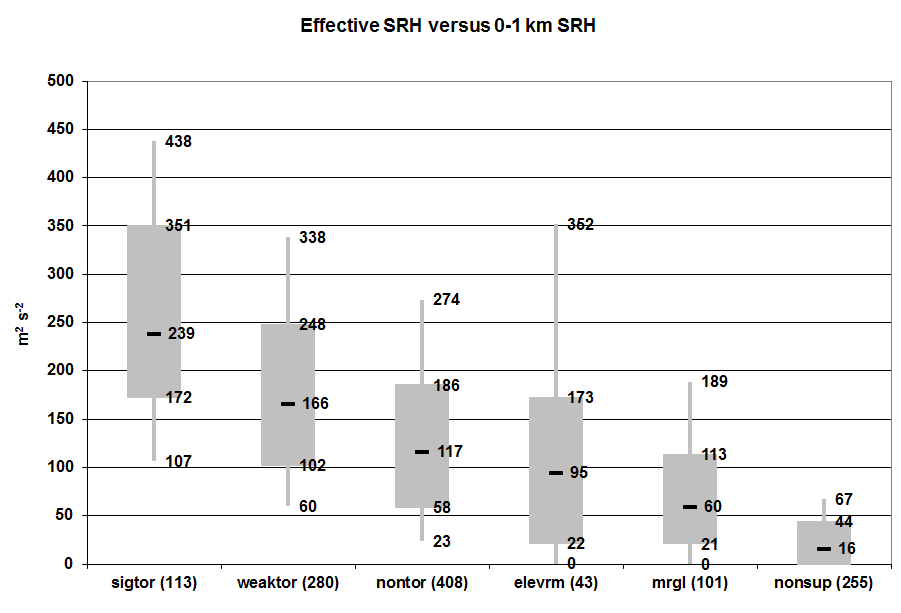 Want to isolate these!
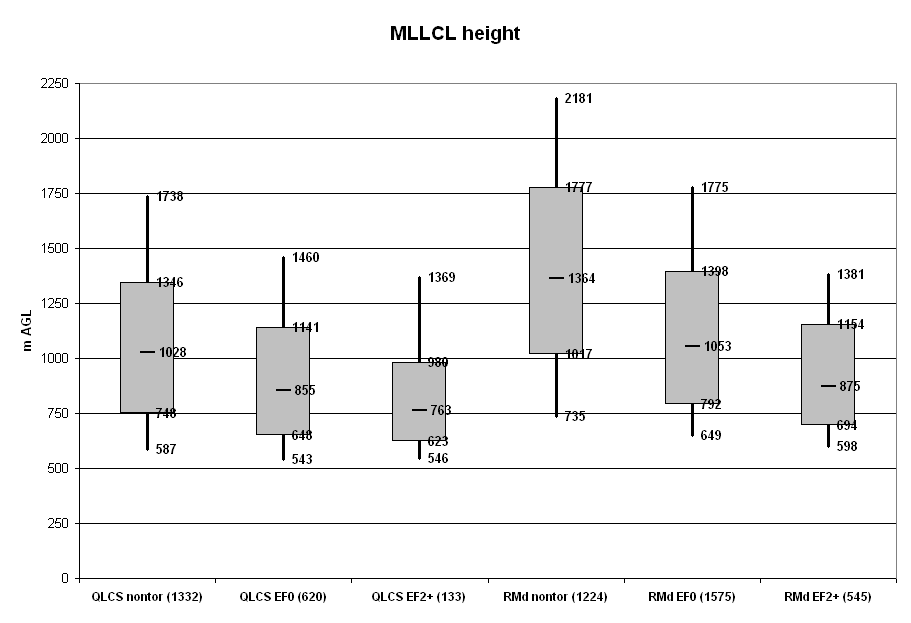 Want to isolate these!
STP =
MLCAPE
1500
(200+MLCIN)
150
EBWD
20
ESRH
150
(2000 - MLLCL)
1000
*
*
*
*
Goes to 0 as ESRH decreases

Set to zero if the bottom of the Eff. Inflow Layer is above the surface
Goes to 0 as MLCIN decreases 
(magnitude increases)

Set to 1 if MLCIN > -50
MLCAPE
1500
(200+MLCIN)
150
EBWD
20
ESRH
150
(2000 - MLLCL)
1000
*
*
*
*
Goes to 0 as MLCAPE decreases.
Set to 0 if EBWD < 12.5 m/s

Set to 1.5 if EBWD > 30 m/s
Set to 0 if MLLCL > 2000 m

Set to 1.0 if MLLCL < 1000 m
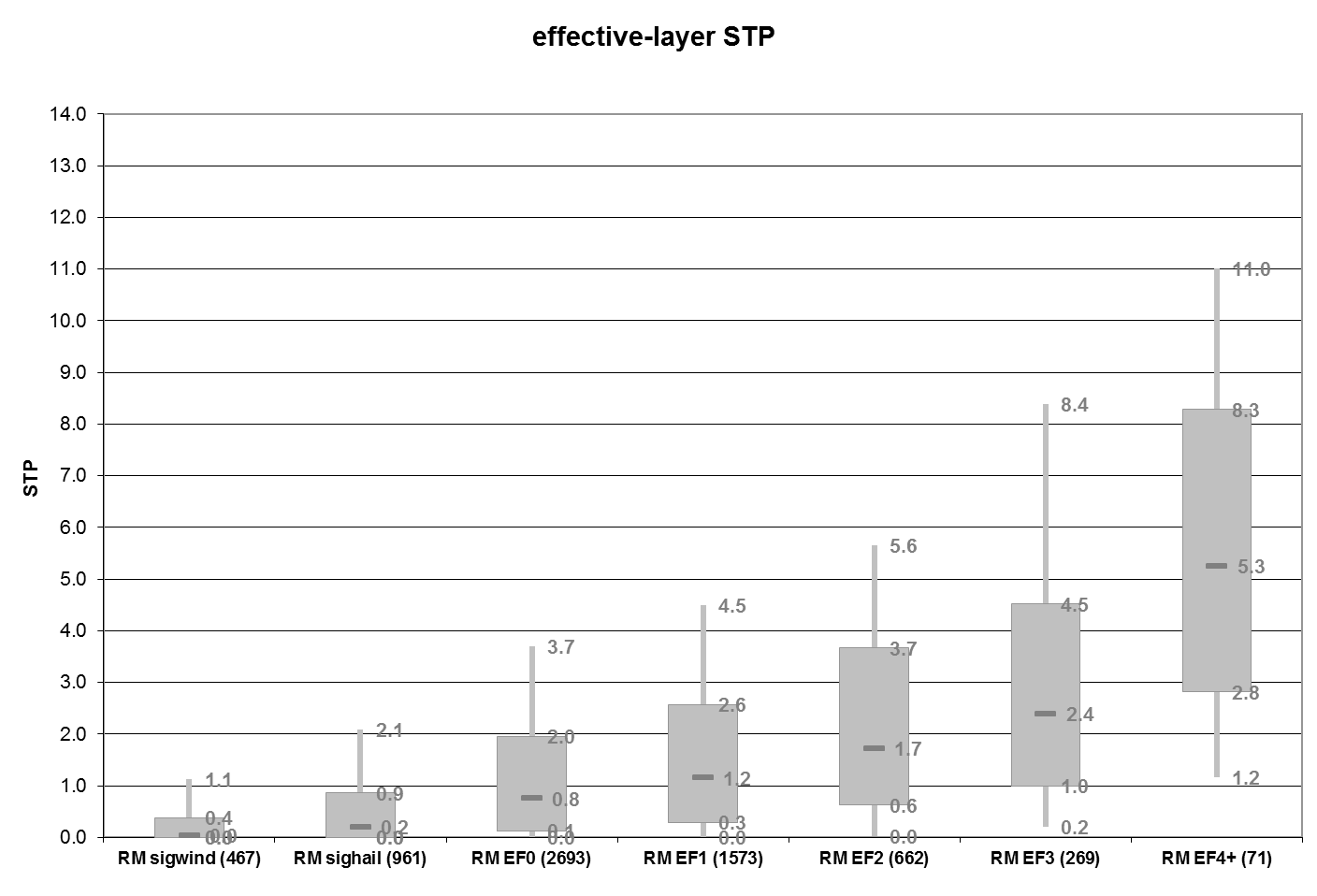 Want to isolate these!
Fixed-Layer STP
MLCAPE
SBCAPE
MLCIN
SBCIN
EBWD
0-6 km BWD
ESRH
0-1 km SRH
MLLCL
SBLCL
Otherwise, uses the same formulation!
Effective vs. Fixed Layer STP
SBCAPE is less dependent on RAP moisture profile above the surface & is more responsive in SPC Mesoanalysis

Fixed-layer terms aren’t as sensitive to errors in the thermo profile or storm-motion estimates

No replication of Eff. layer terms

Examine closely when the two vary substantially!
STP Strengths
Gives single parameter to characterize the potential for significant tornadoes

Is rooted in physical processes relevant to tornadogenesis

Recent studies show combining STP with observed tornado vortex signatures in WSR-88D data can give a reliable estimate of tornado strength in real-time
STP Strengths
Other studies have shown that STP correlates well with tornado occurrence:

“..we conclude that STP is statistically significant covariate to U.S. tornado frequency” 

- Gensini and Bravo de Guenni (2019)
when analyzing a 30-year climatology of STP and tornado occurrence
STP Weaknesses Pt. 1
Conditional on the existence of a right-moving, surface-based supercell

Simplified estimate of environments favoring both supercell initiation and sustenance 
which are not the same - easier to sustain a supercell in a higher CIN environment than to initiate!
Currently no reliable way to measure/estimate near-surface vorticity generation
STP Weaknesses Pt. 2
Different environments may give the same STP value!
Always look into the environment to see if the parameter value is reasonable!
Different environments may give the same STP value!
Always look into the environment to see if the parameter value is reasonable!
MLCAPE
1500
(200+MLCIN)
150
EBWD
20
ESRH
150
(2000 - MLLCL)
1000
STP =
*
*
*
*
MLCAPE  = 500 J/kg
STP = 1.1 

Low CAPE/High Shear
Environment
ESRH  = 500 m2/s2
EBWD  = 20 m/s
MLCIN  = -150 J/kg
MLLCL = 1000 m
Different environments may give the same STP value!
Always look into the environment to see if the parameter value is reasonable!
MLCAPE
1500
(200+MLCIN)
150
EBWD
20
ESRH
150
(2000 - MLLCL)
1000
STP =
*
*
*
*
MLCAPE  = 5000 J/kg
STP = 1.1 

High CAPE/Low Shear
Environment
ESRH  = 50 m2/s2
EBWD  = 20 m/s
MLCIN  = -150 J/kg
MLLCL = 1000 m
Different environments may give the same STP value!
Always look into the environment to see if the parameter value is reasonable!
MLCAPE
1500
(200+MLCIN)
150
EBWD
20
ESRH
150
(2000 - MLLCL)
1000
STP =
*
*
*
*
MLCAPE  = 5000 J/kg
Same STP value, but which environment is more favorable for tornadoes?
STP = 1.1 

High CAPE/Low Shear
Environment
ESRH  = 50 m2/s2
EBWD  = 20 m/s
MLCIN  = -150 J/kg
MLLCL = 1000 m
The Main Point
Spend time understanding how each parameter works

It can save you from making incorrect assumptions about the environment!
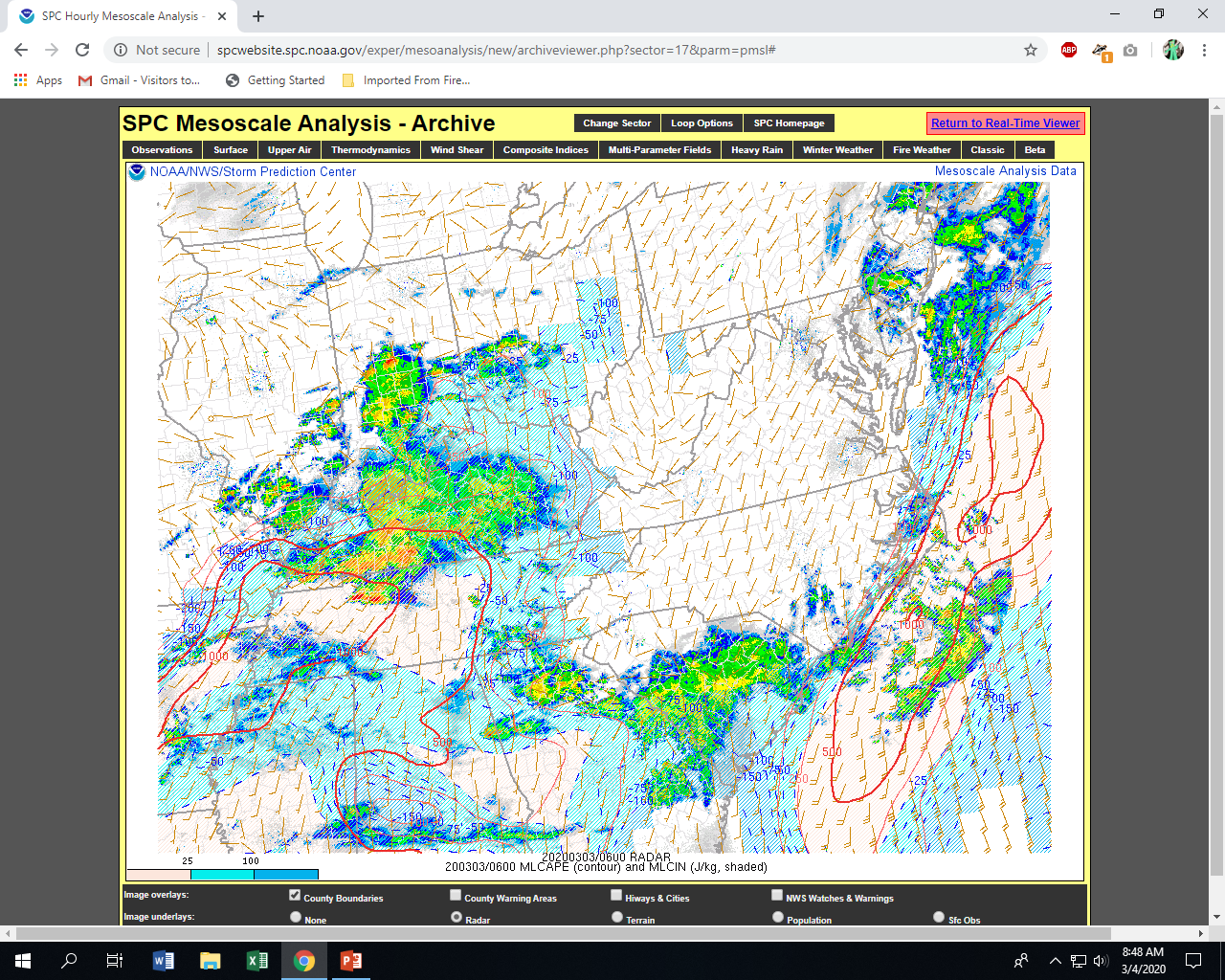 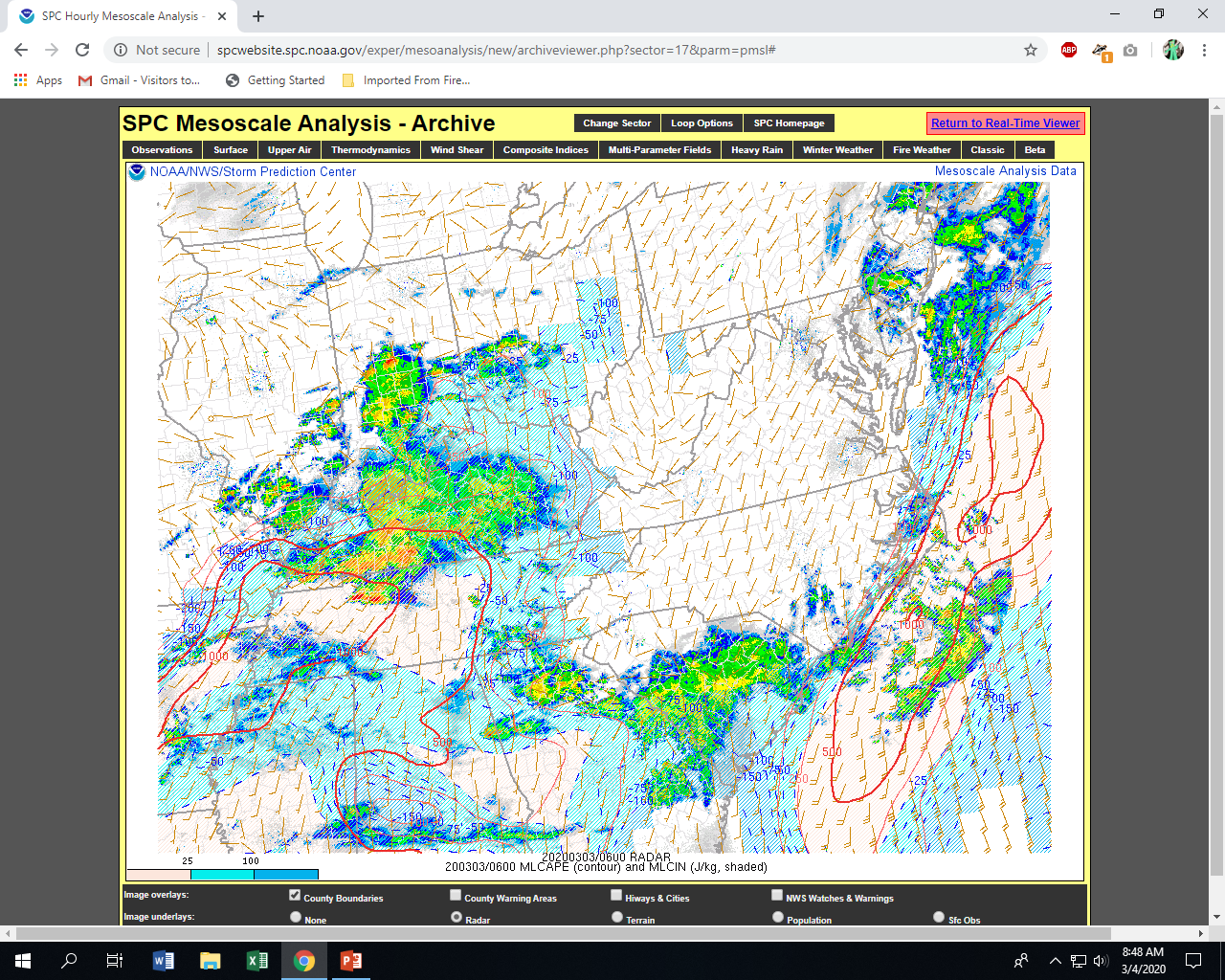 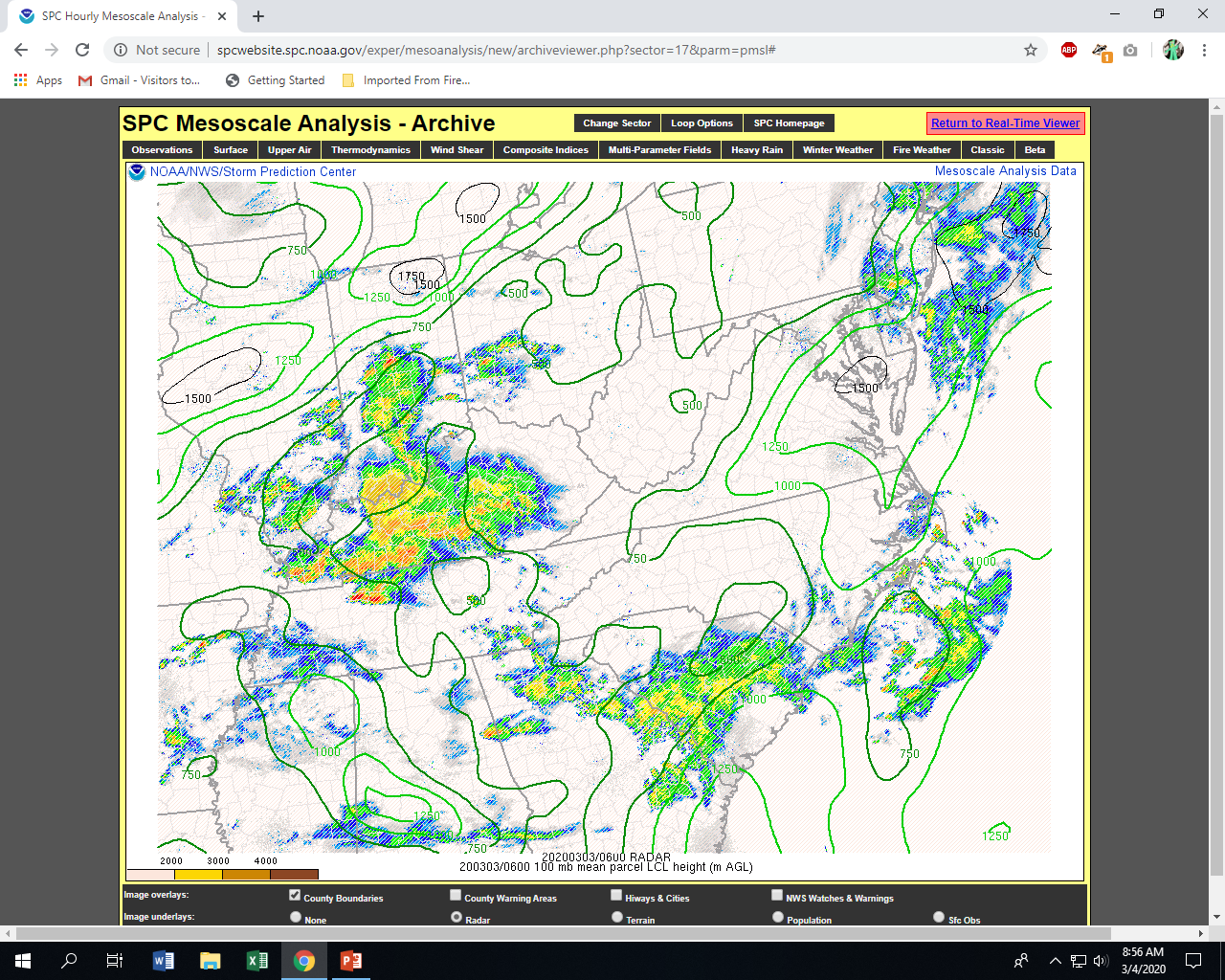 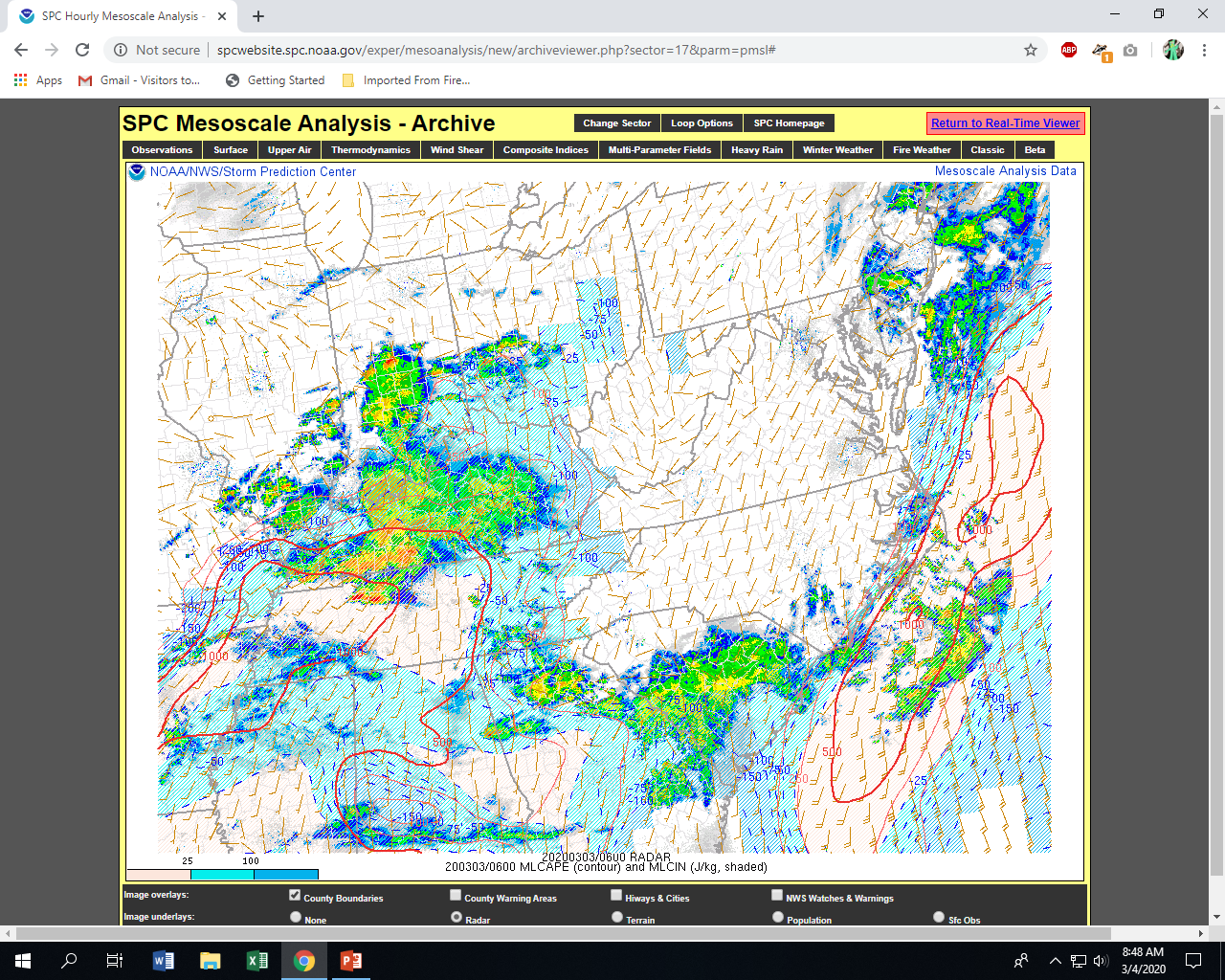 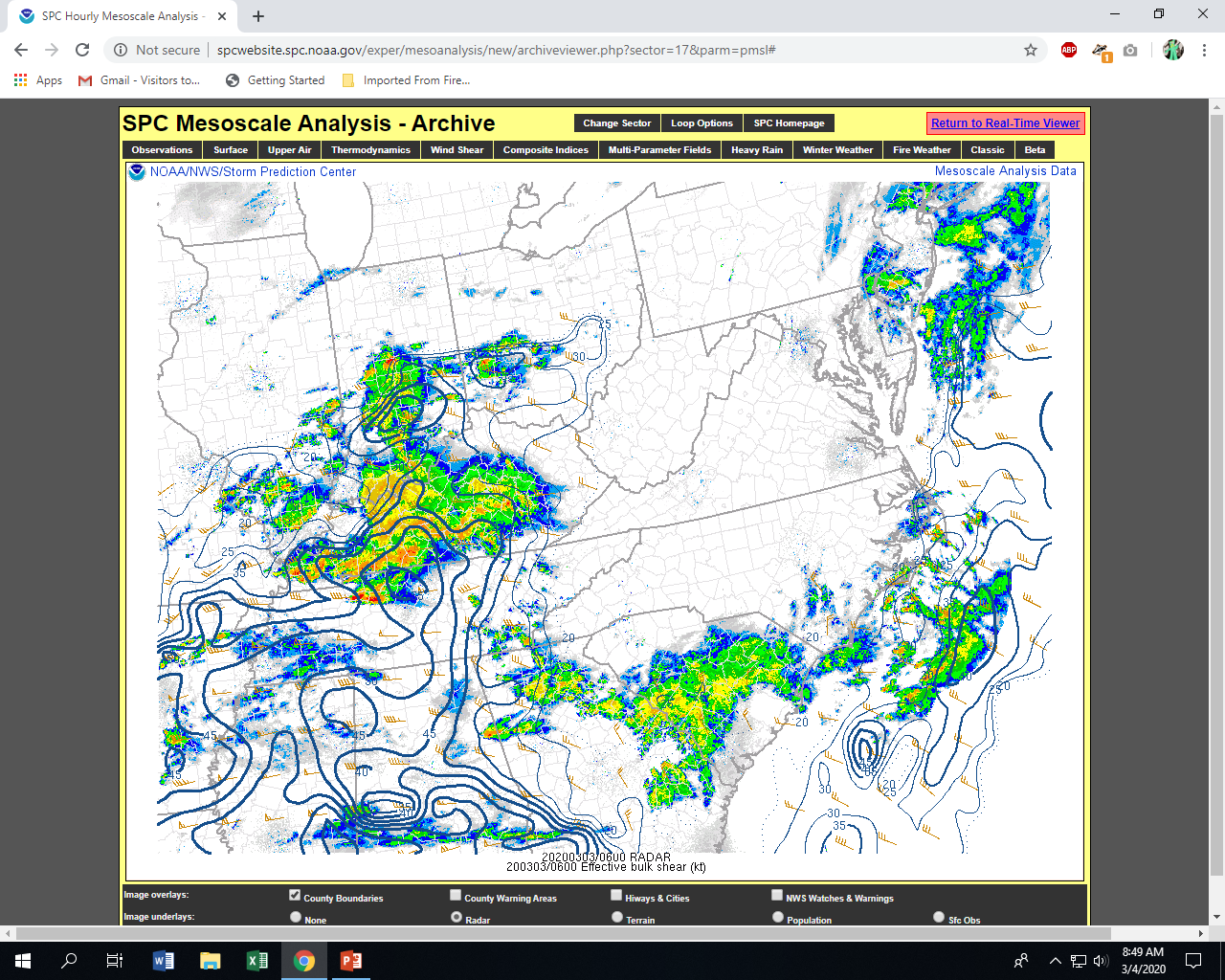 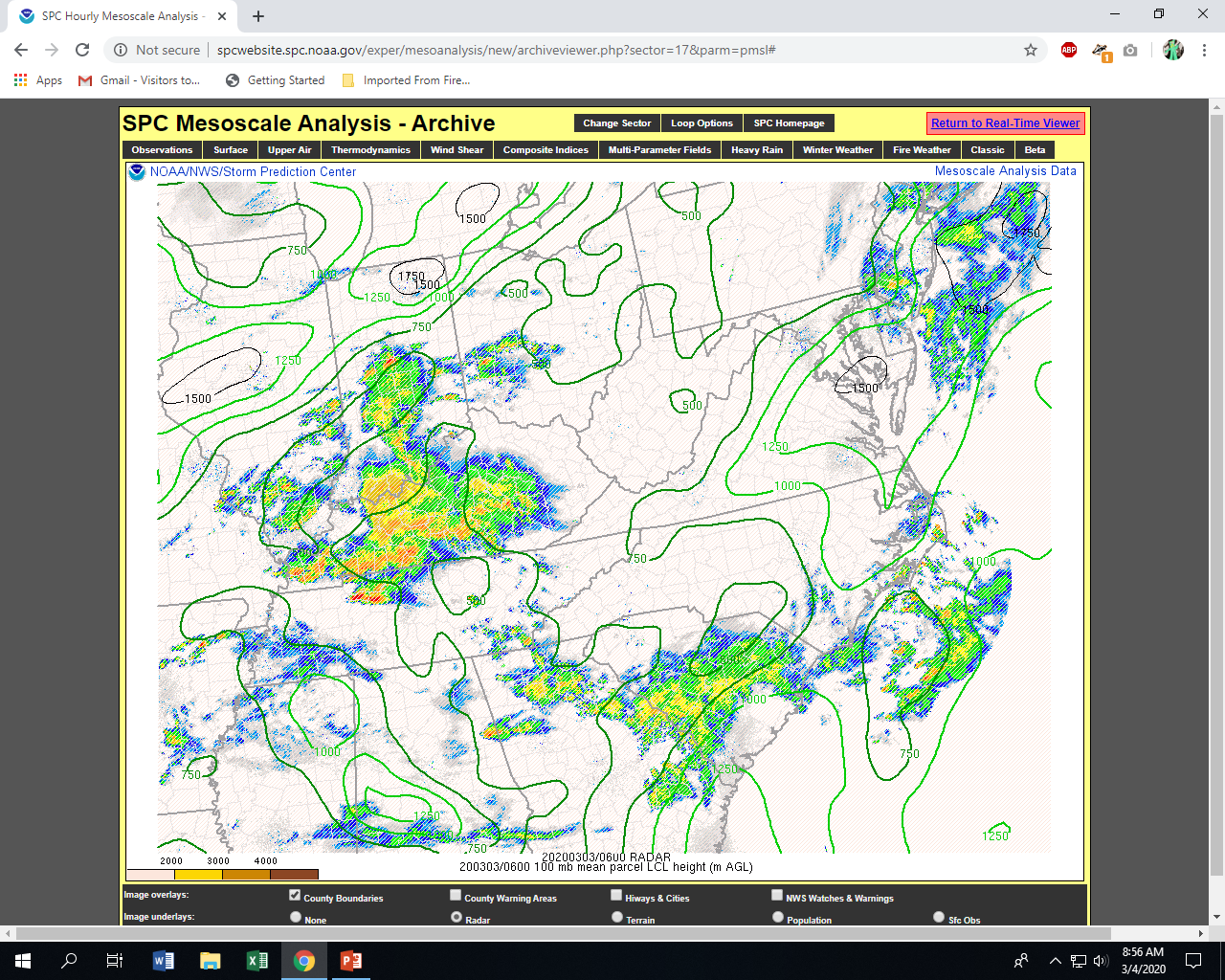 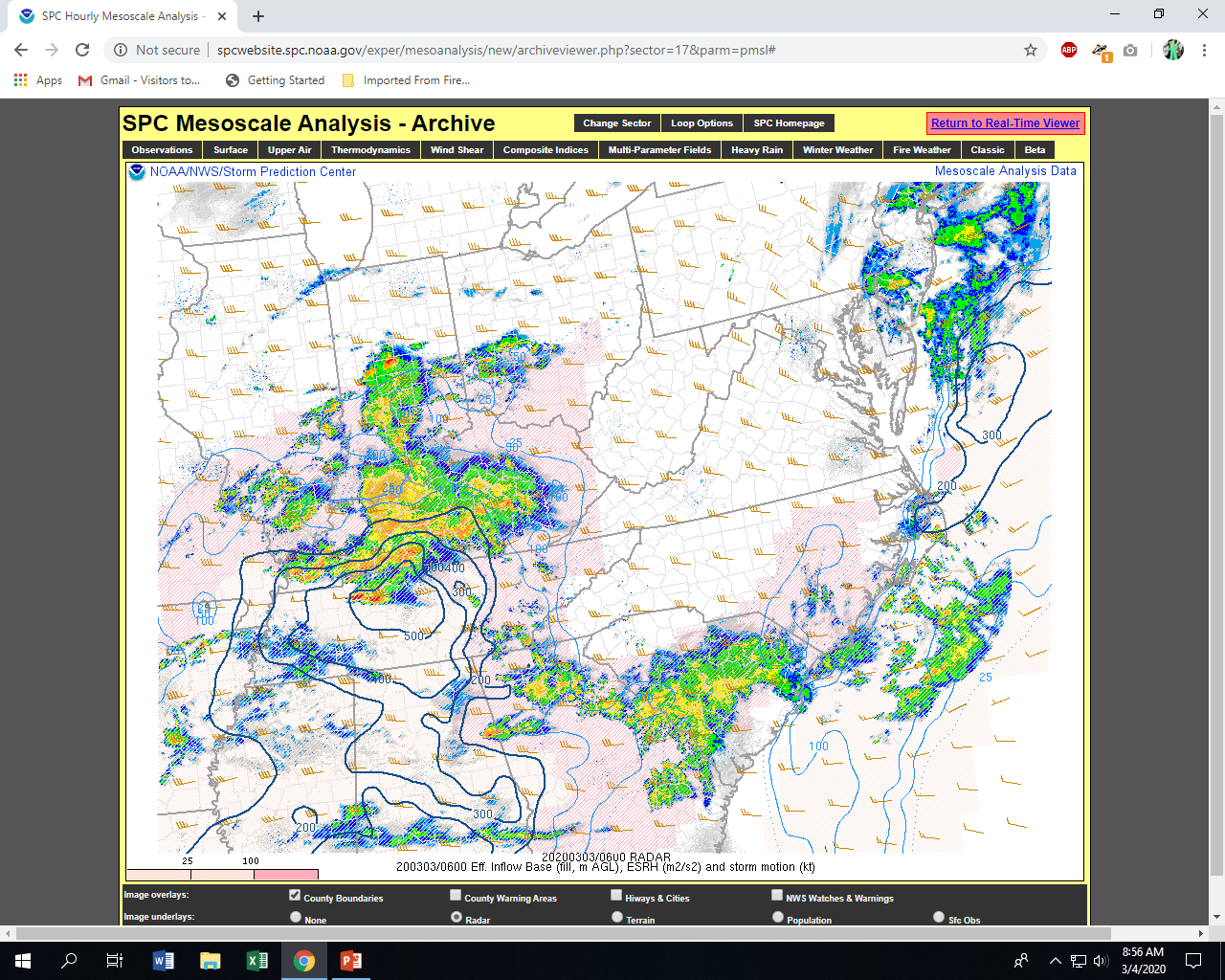 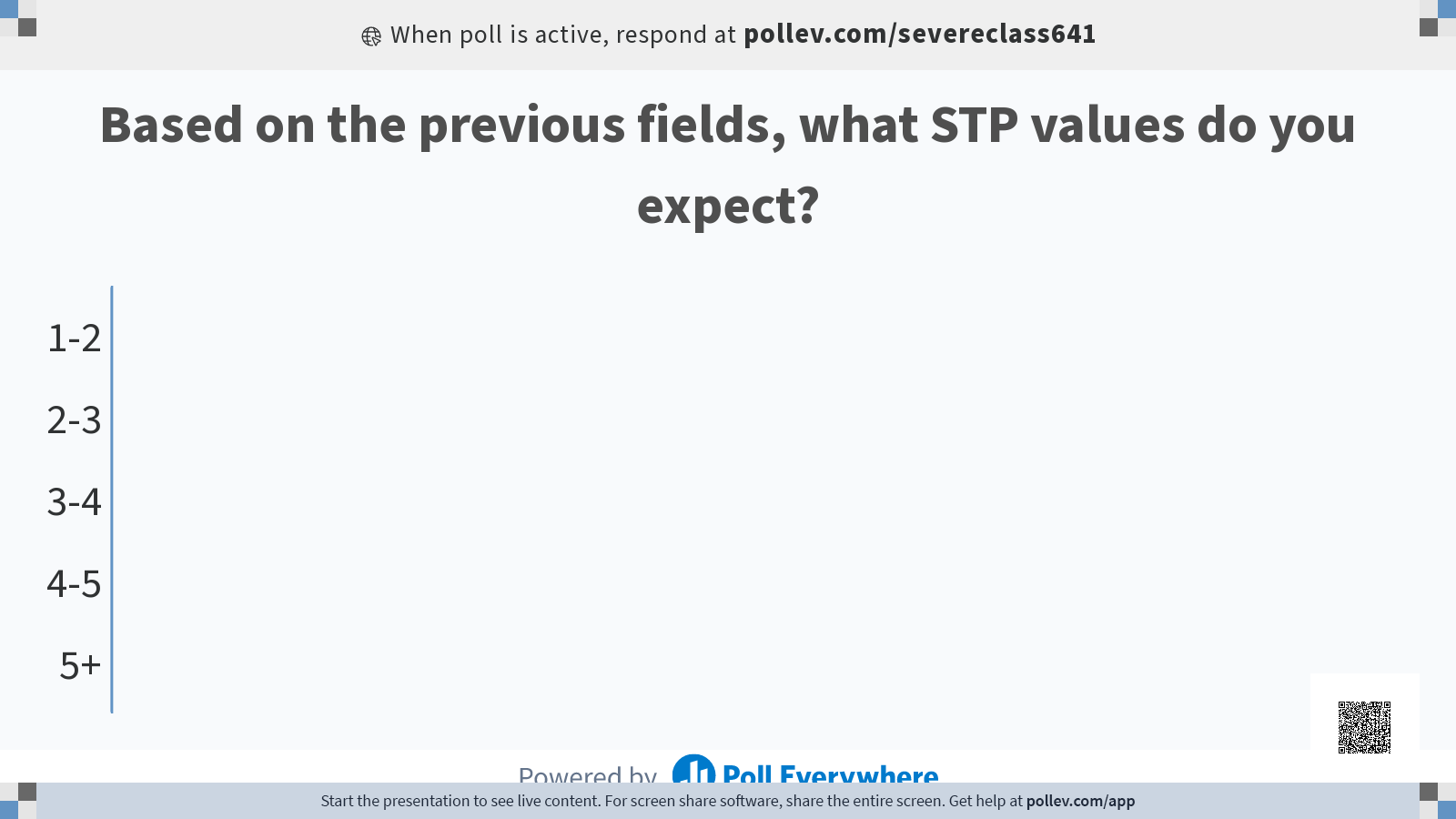 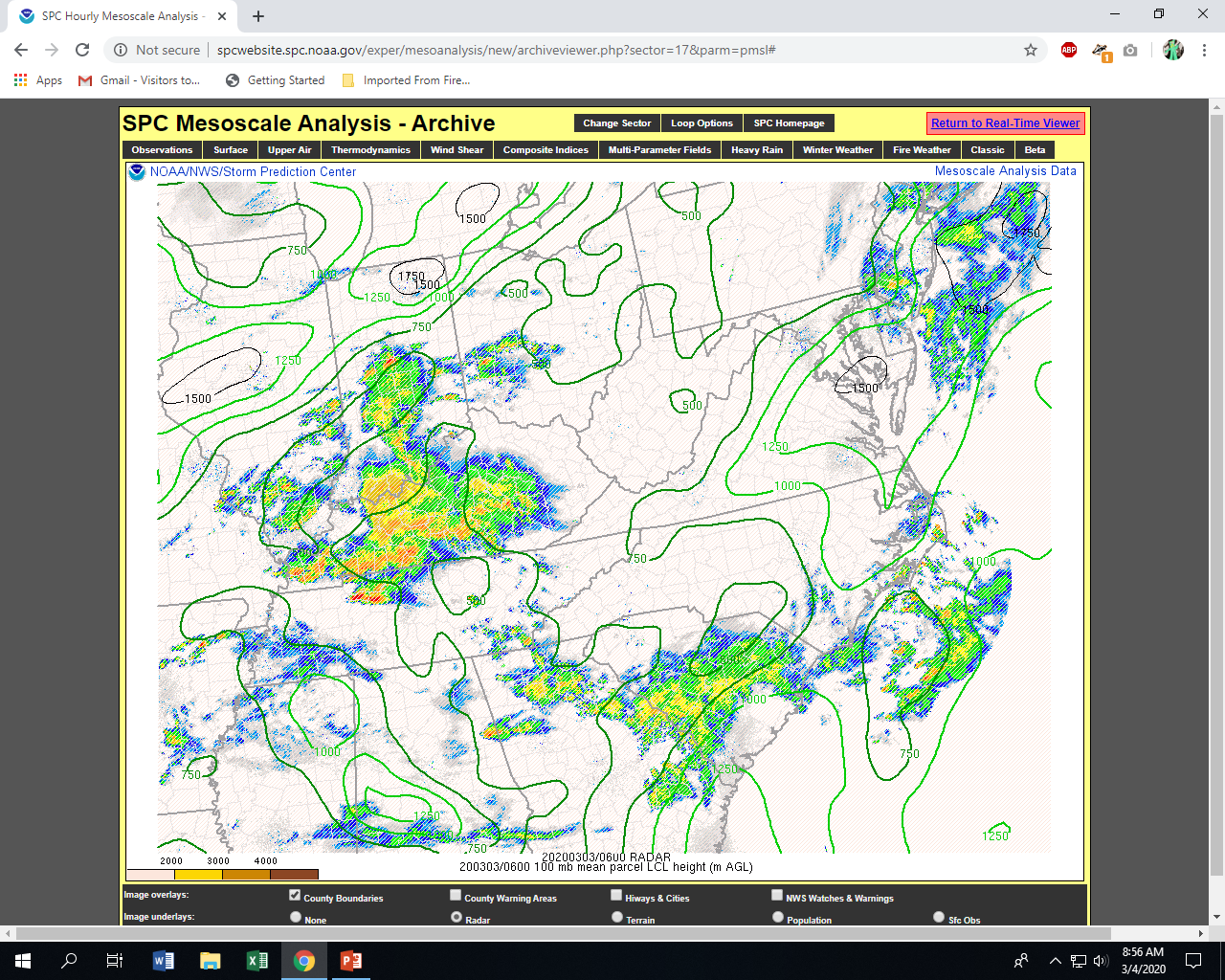 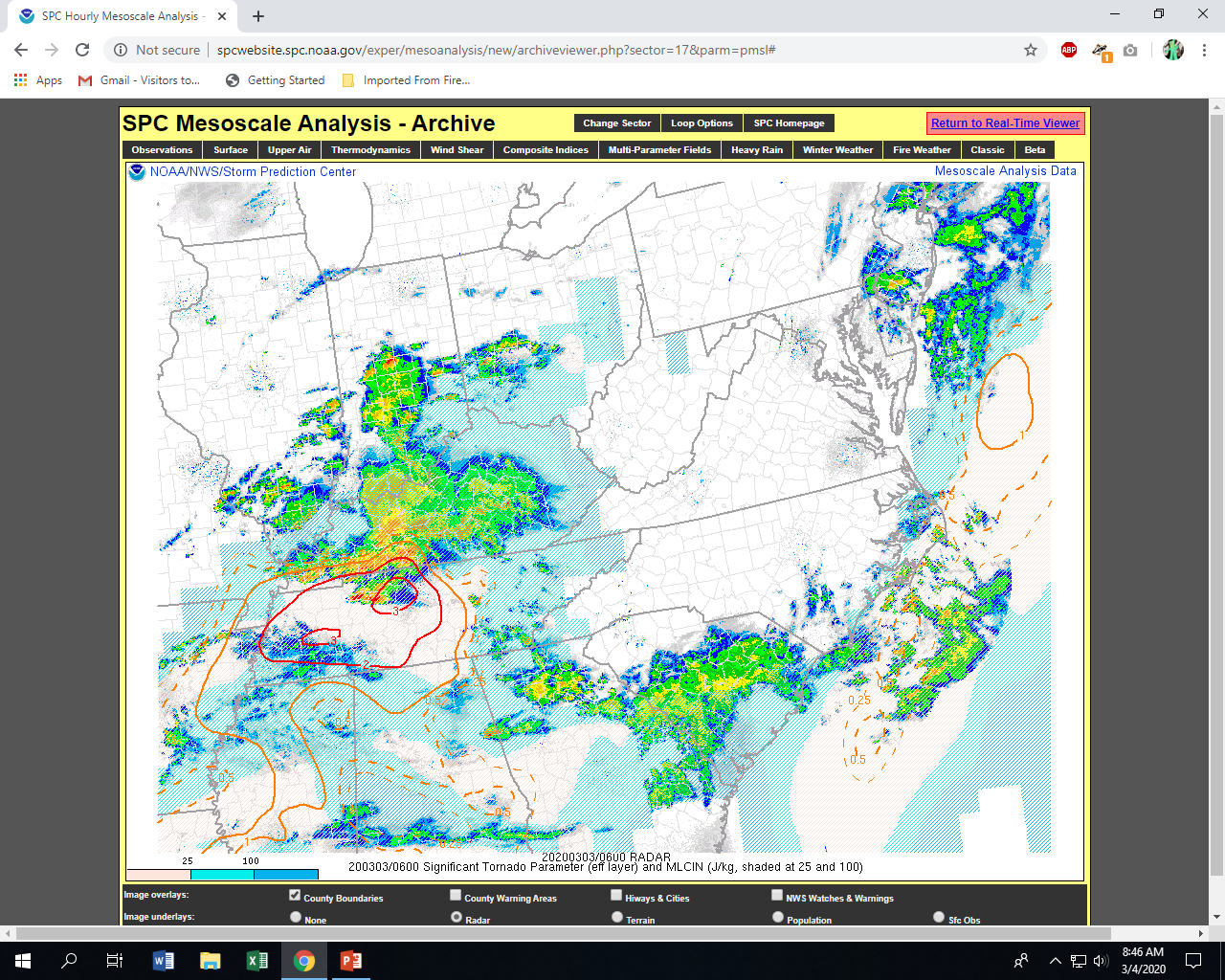 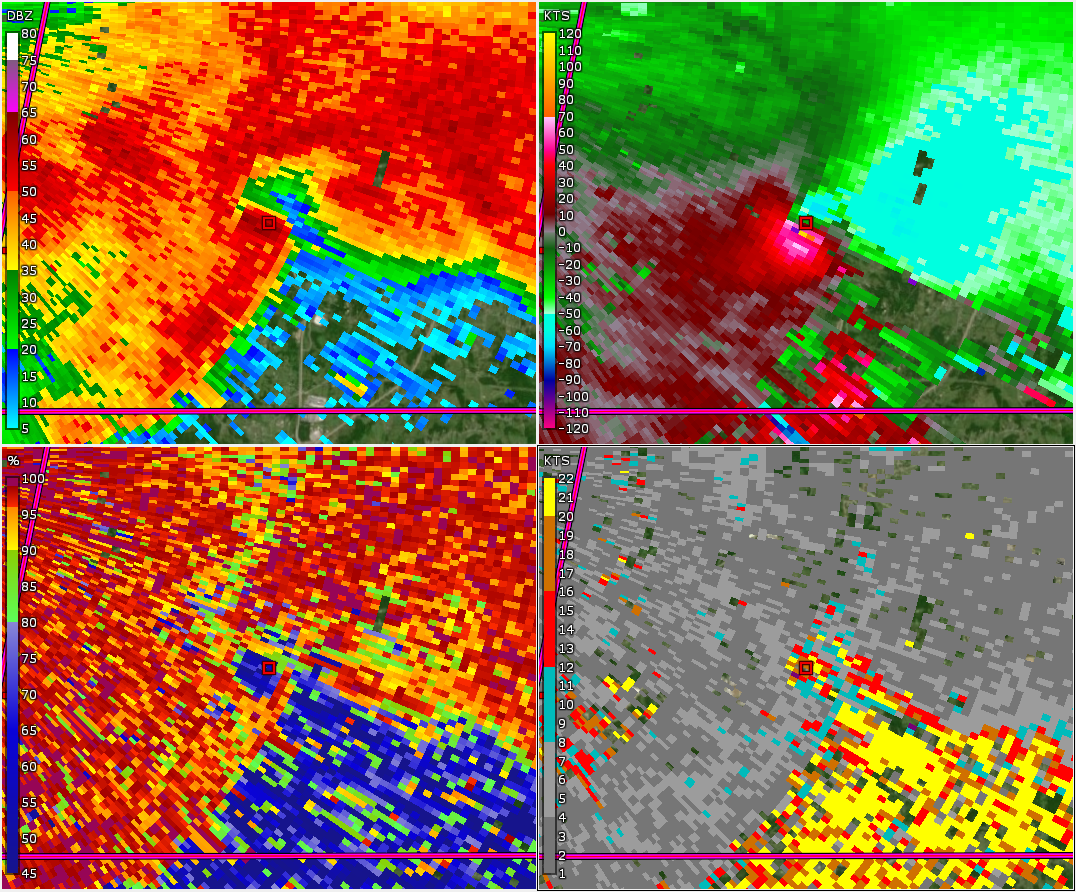 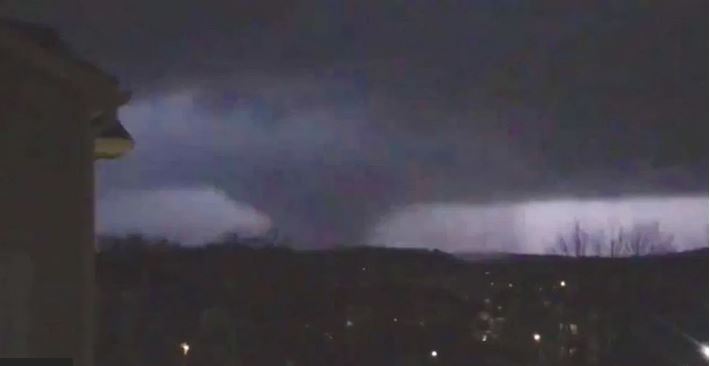 March 2nd, 2020 
Cookville, TN
EF-4
29 December 2014 supercell
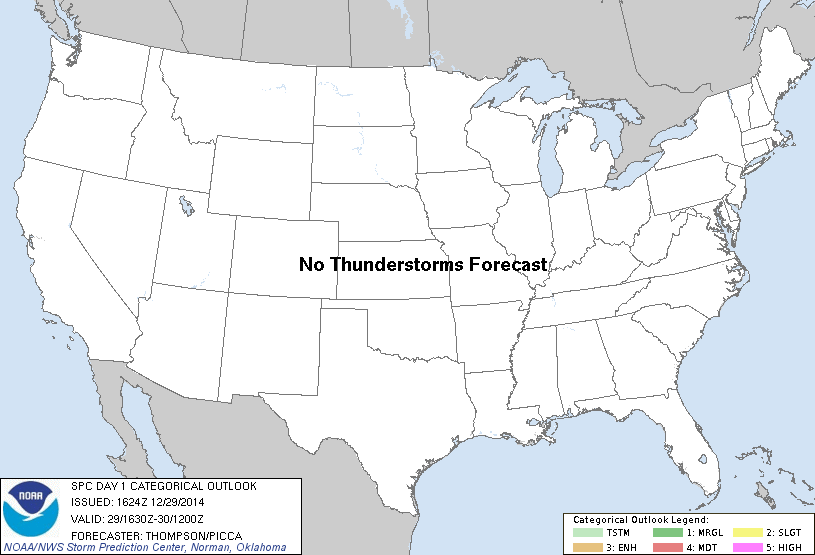 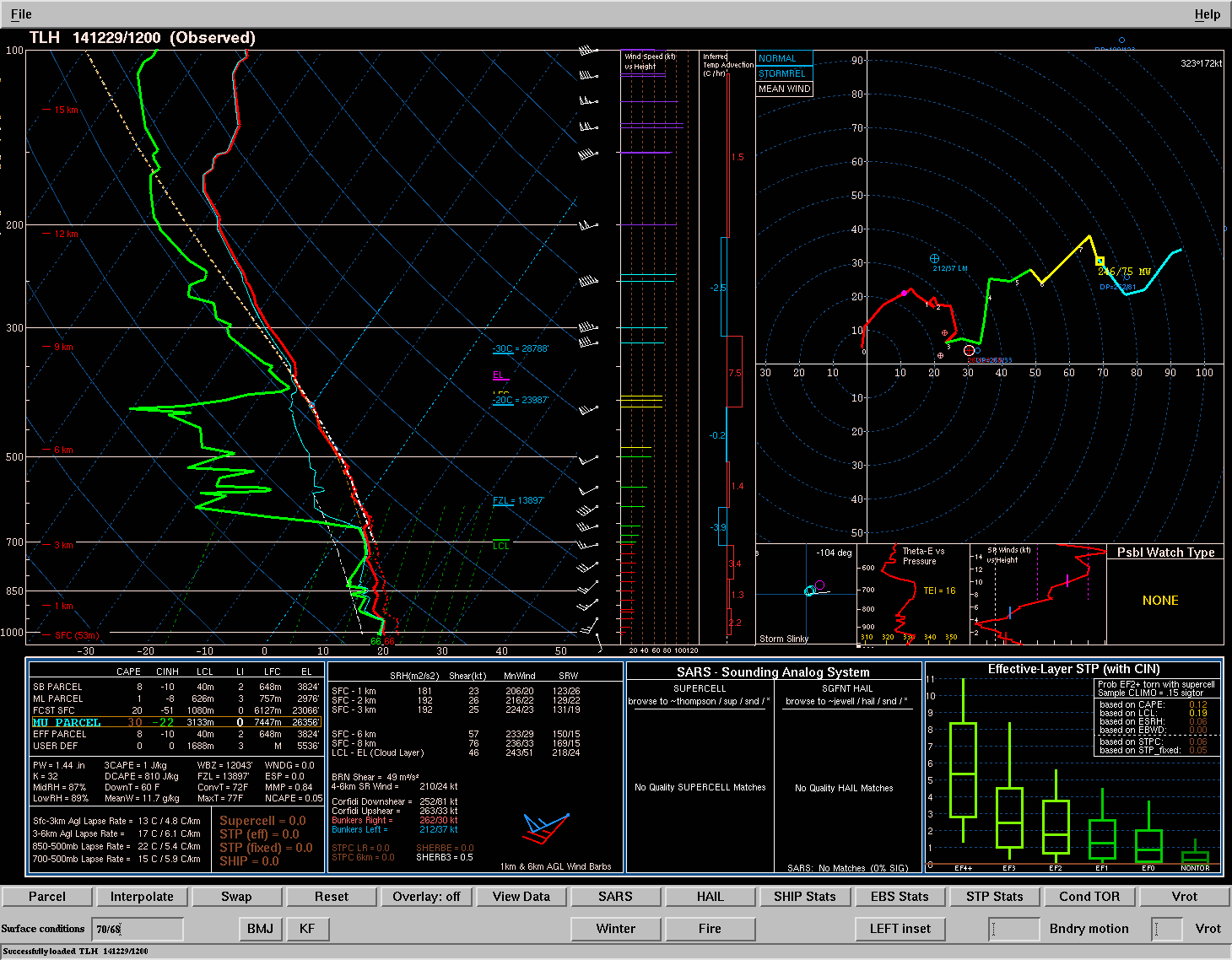 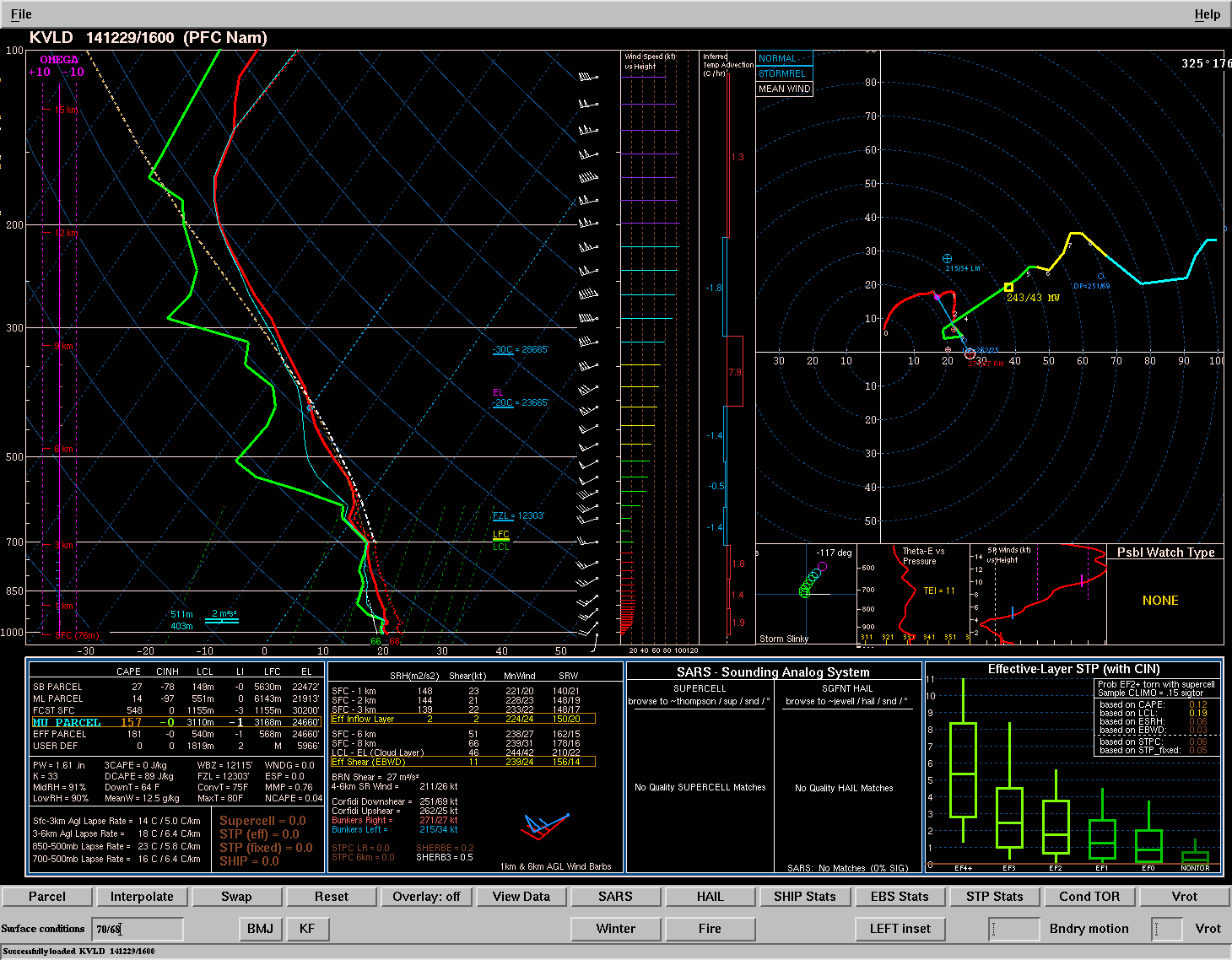 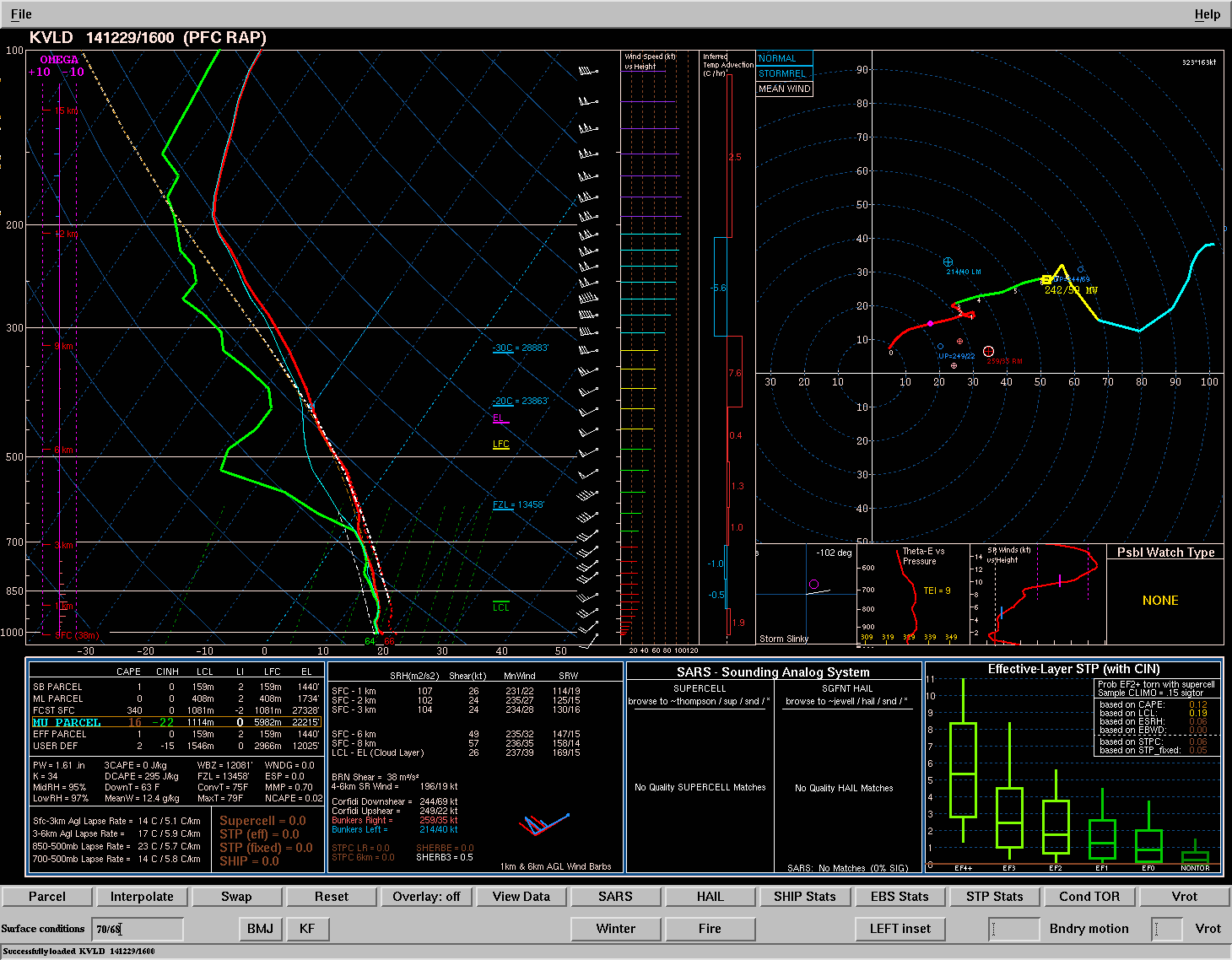 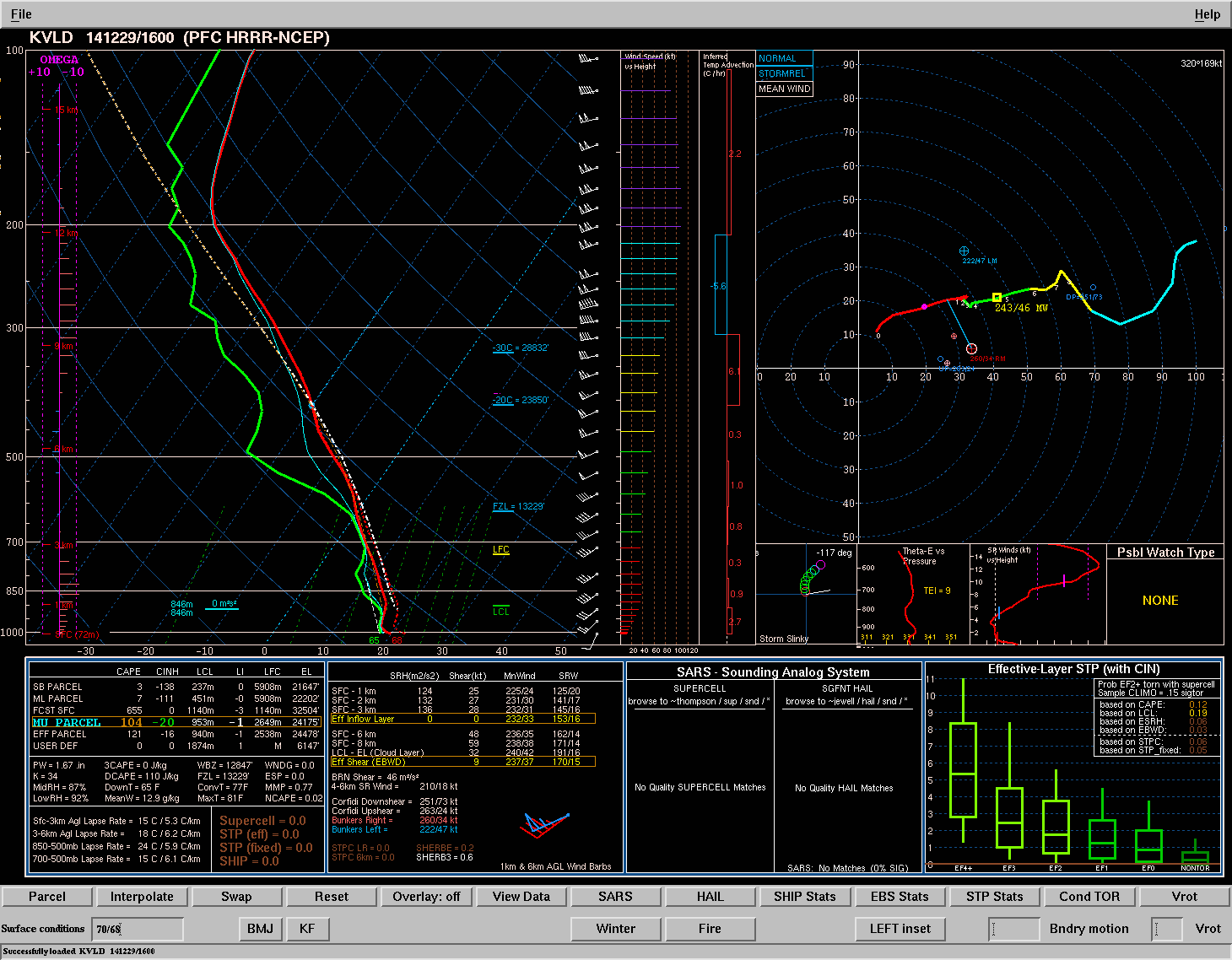 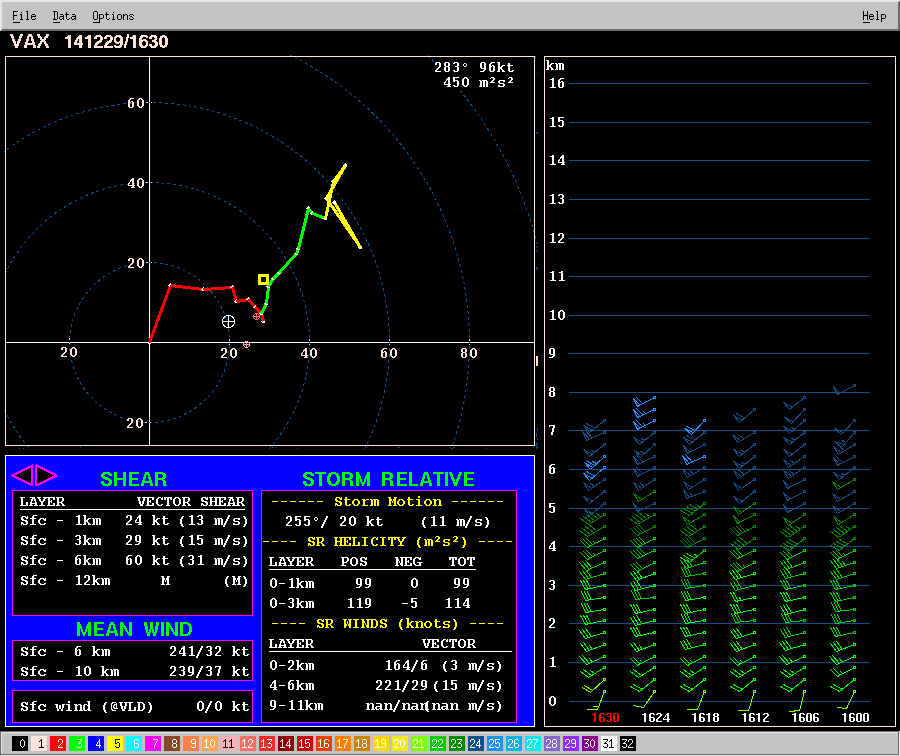 Given the previous forecast soundings and the observed VWP profile on the left…

what value of STP would you expect?
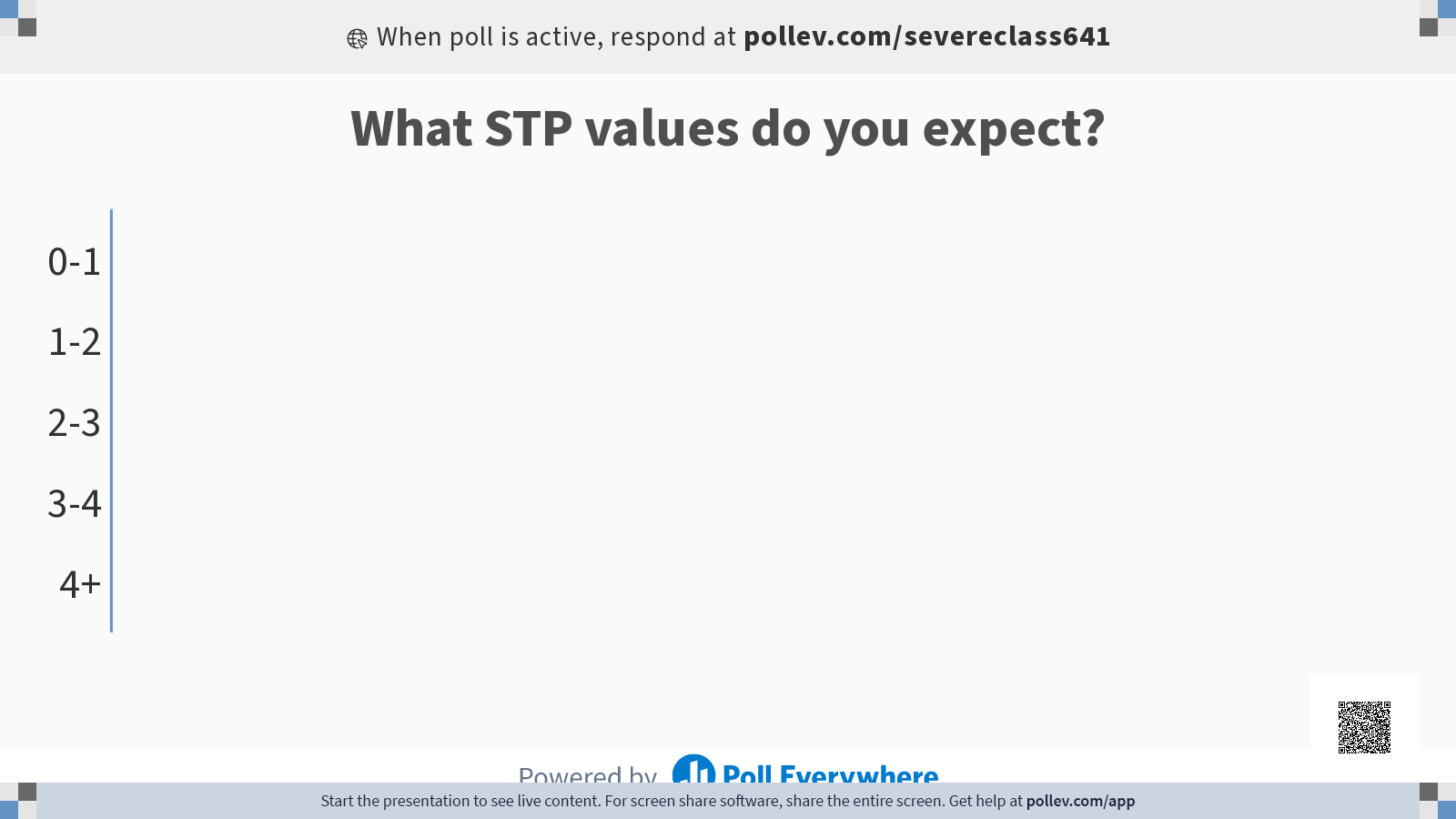 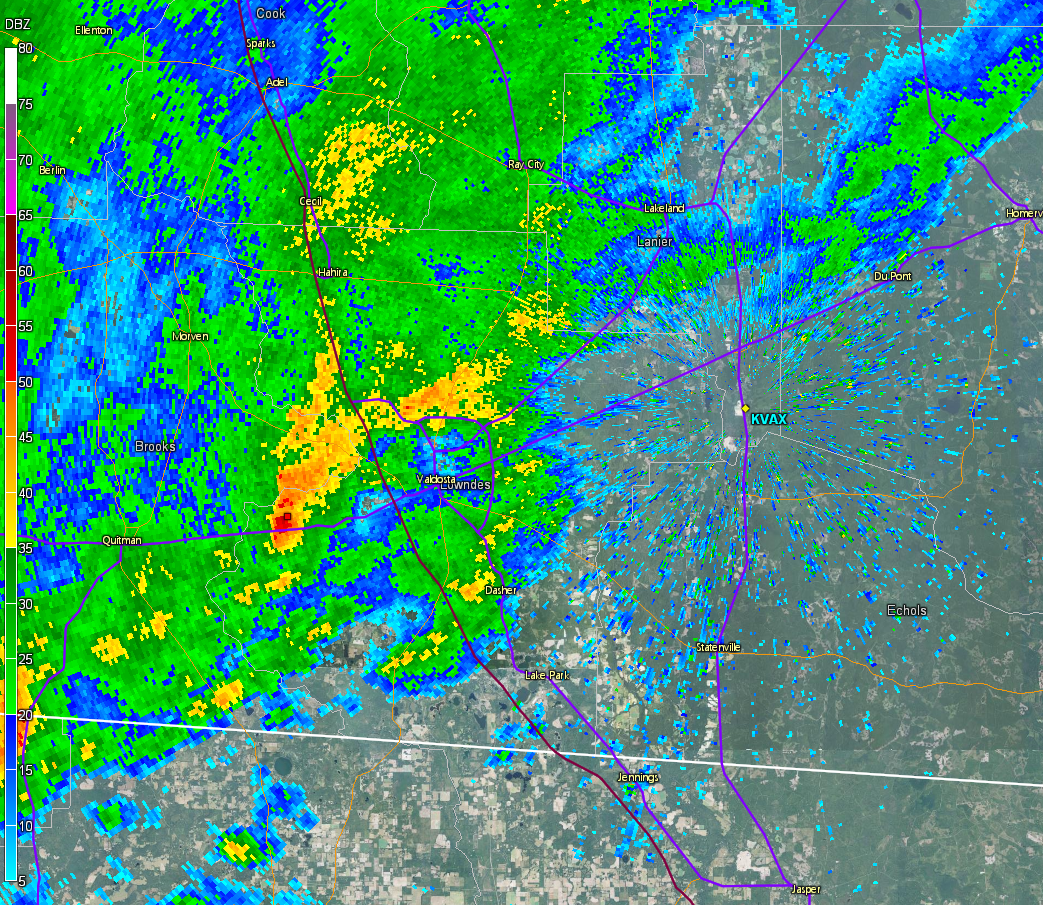 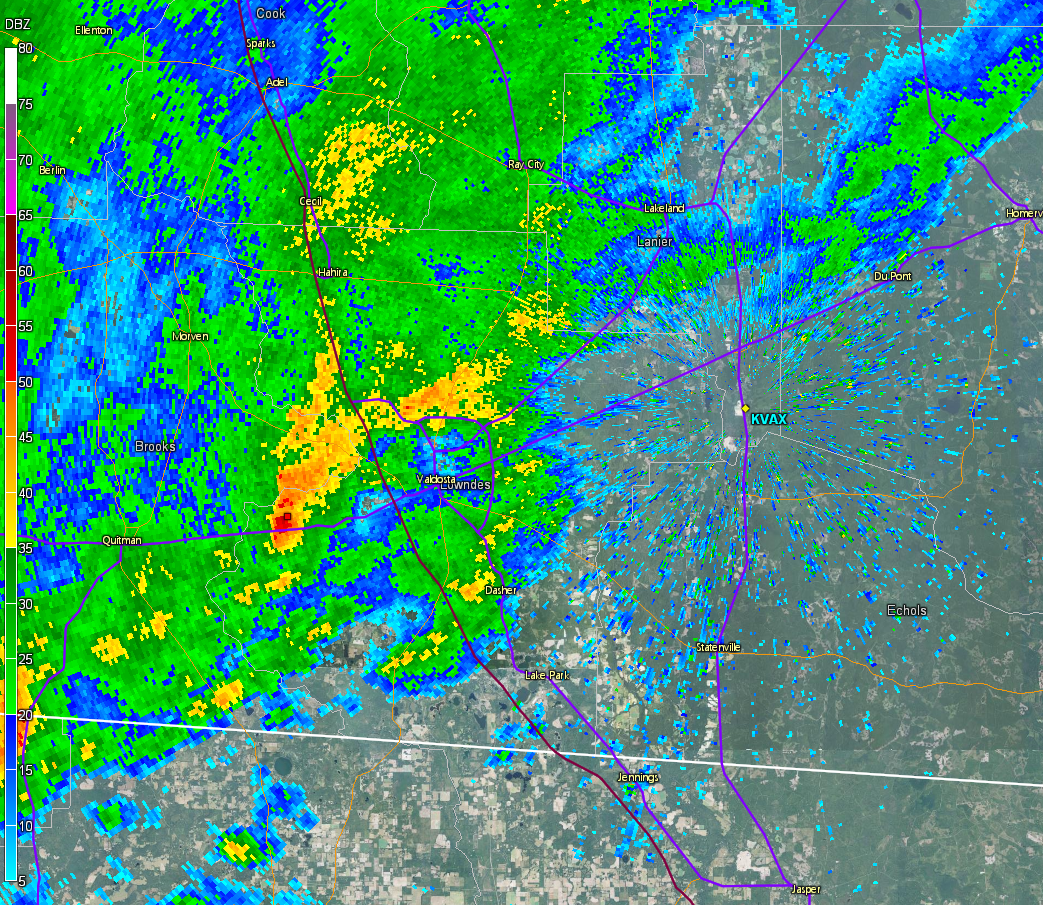 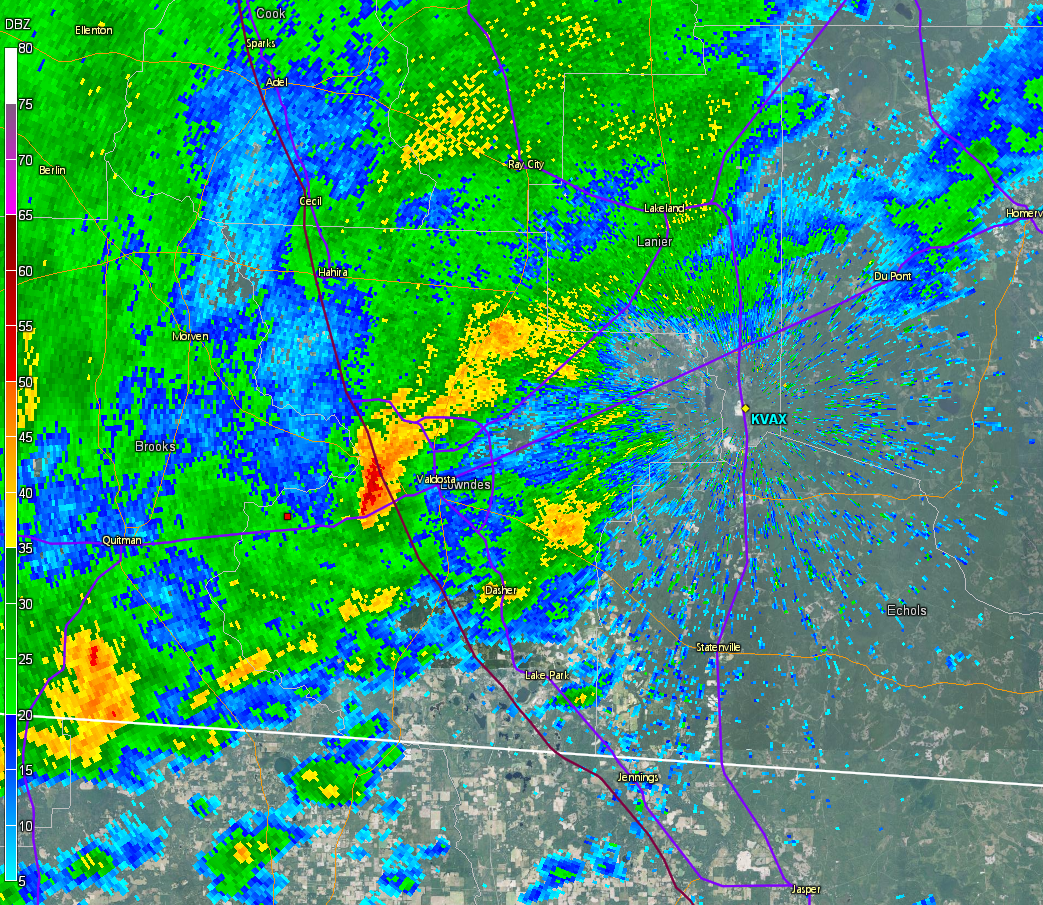 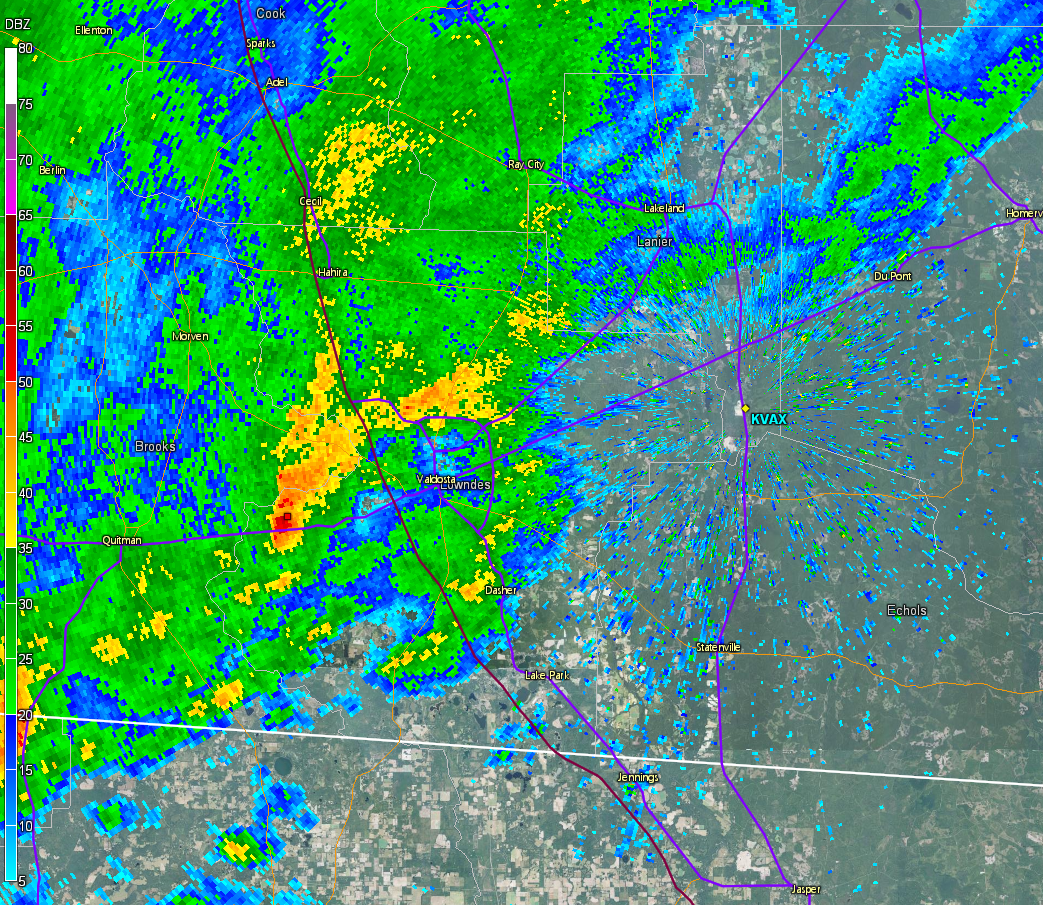 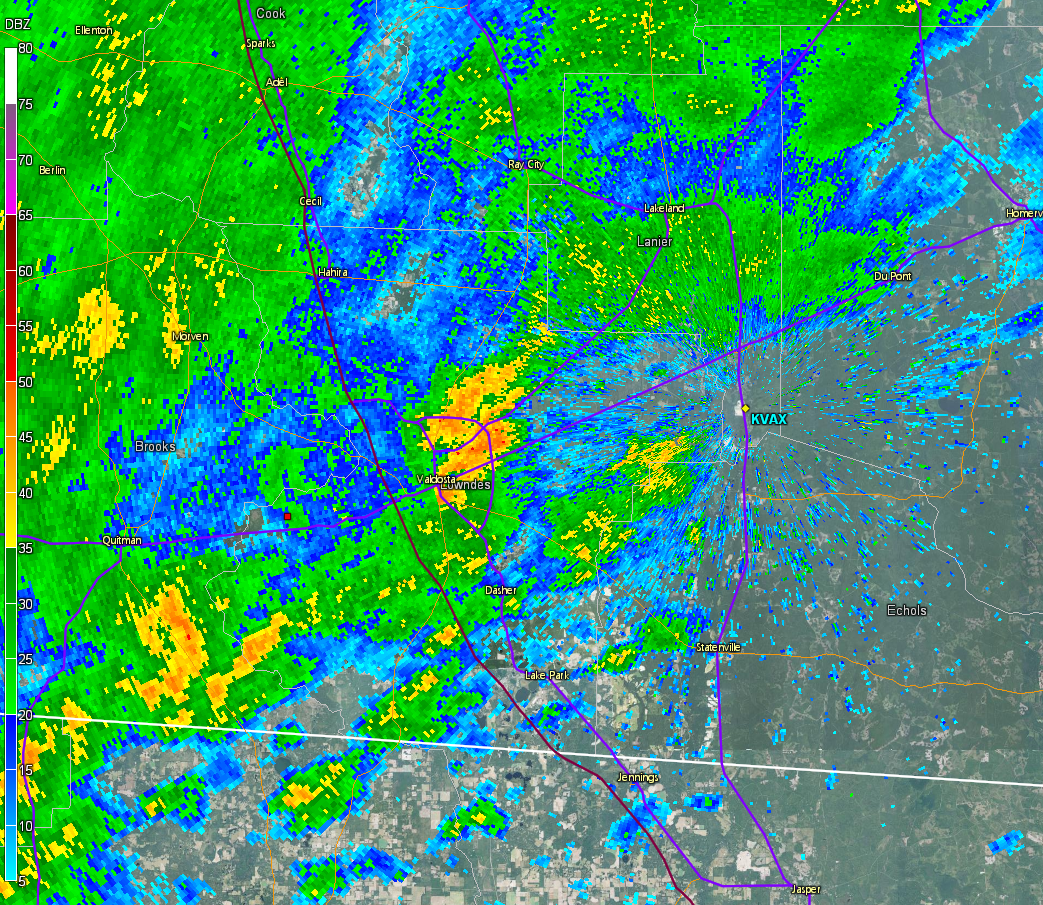 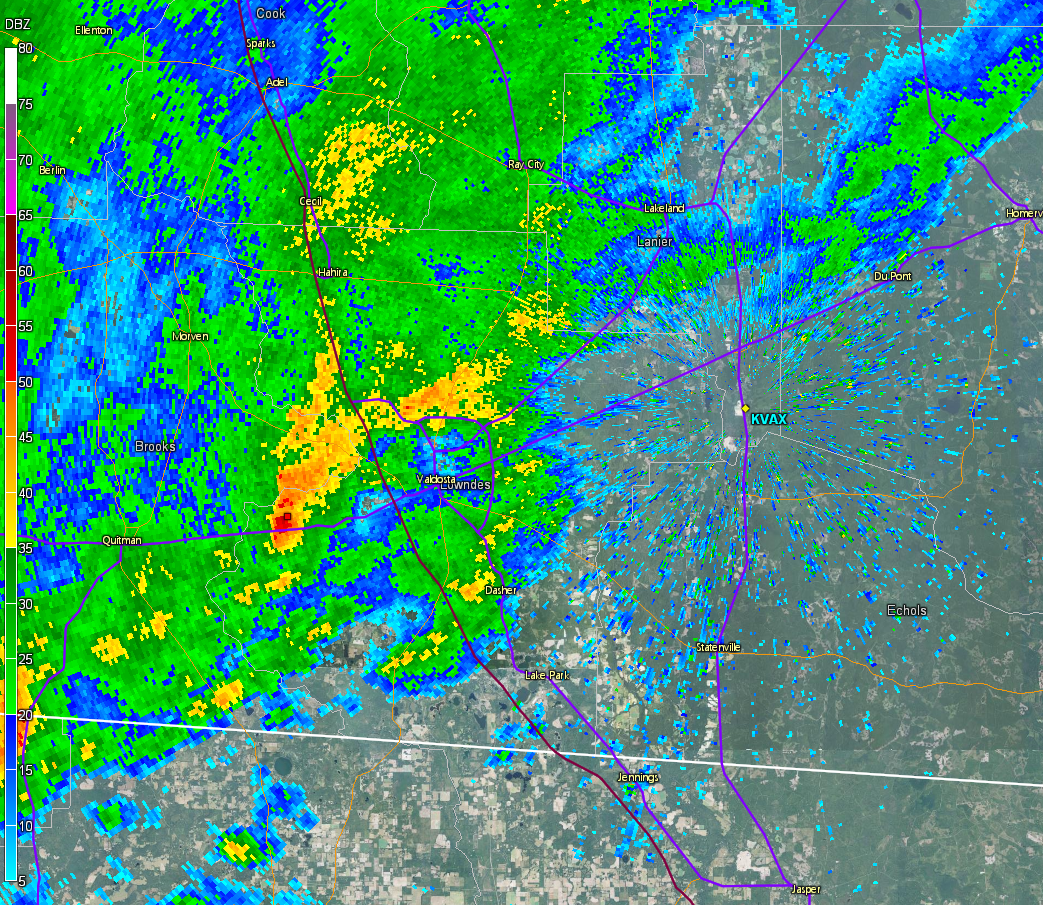 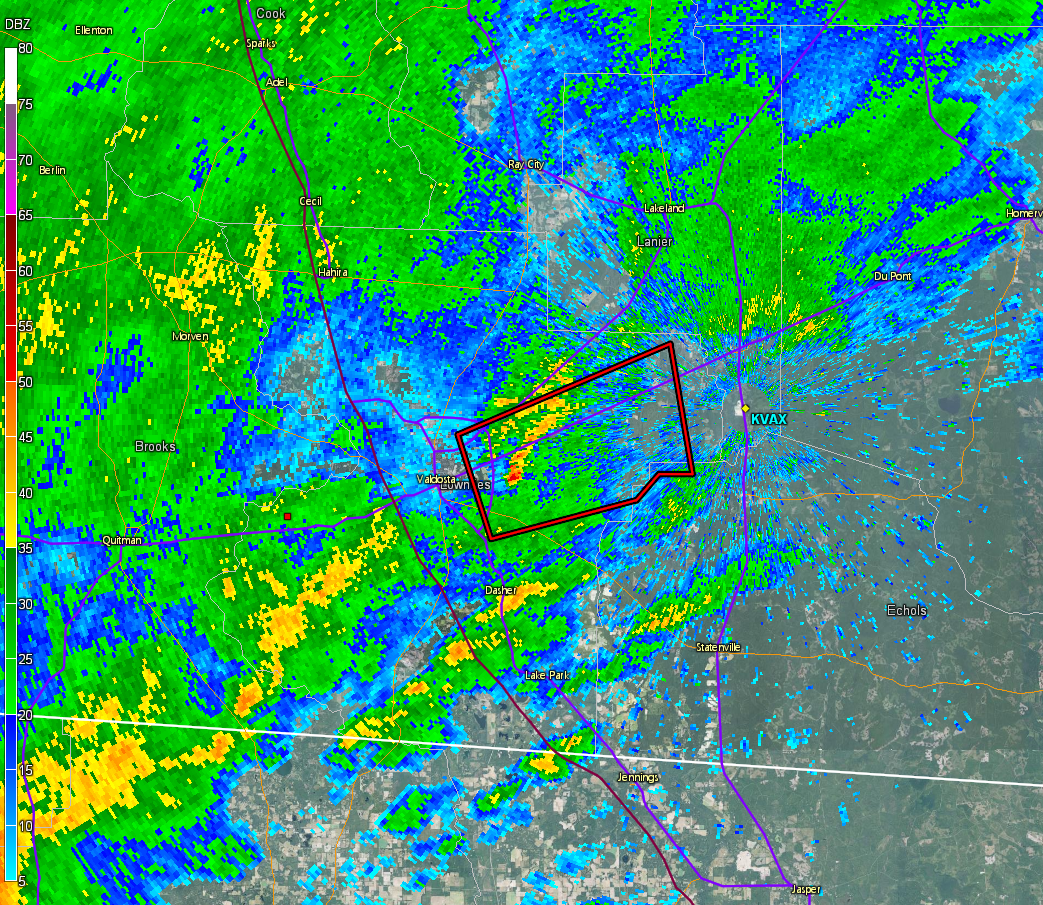 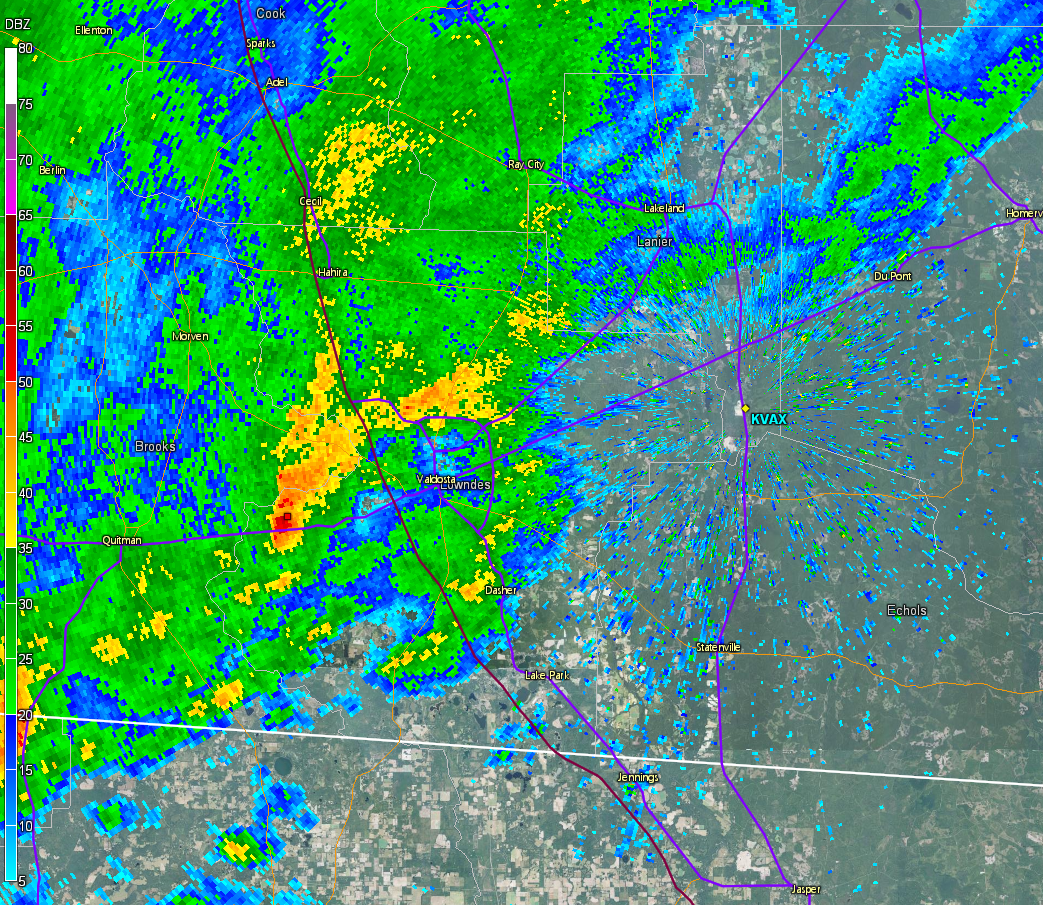 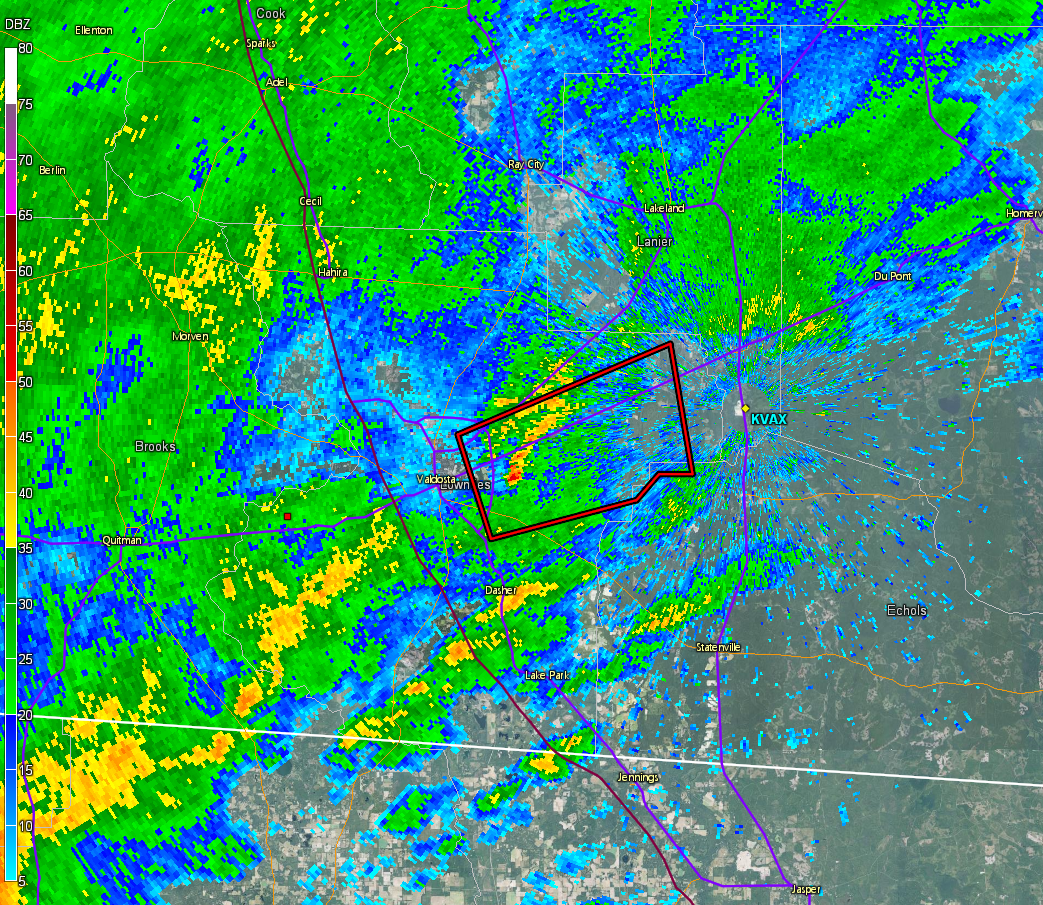 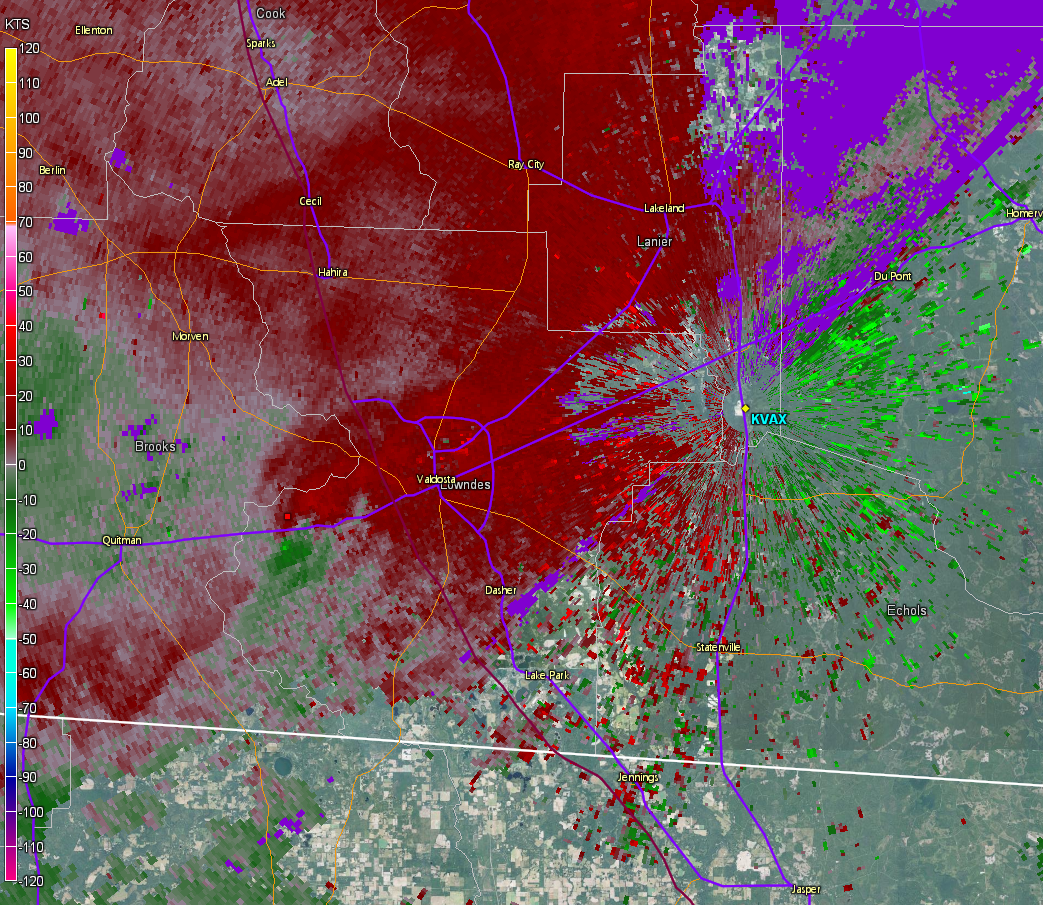 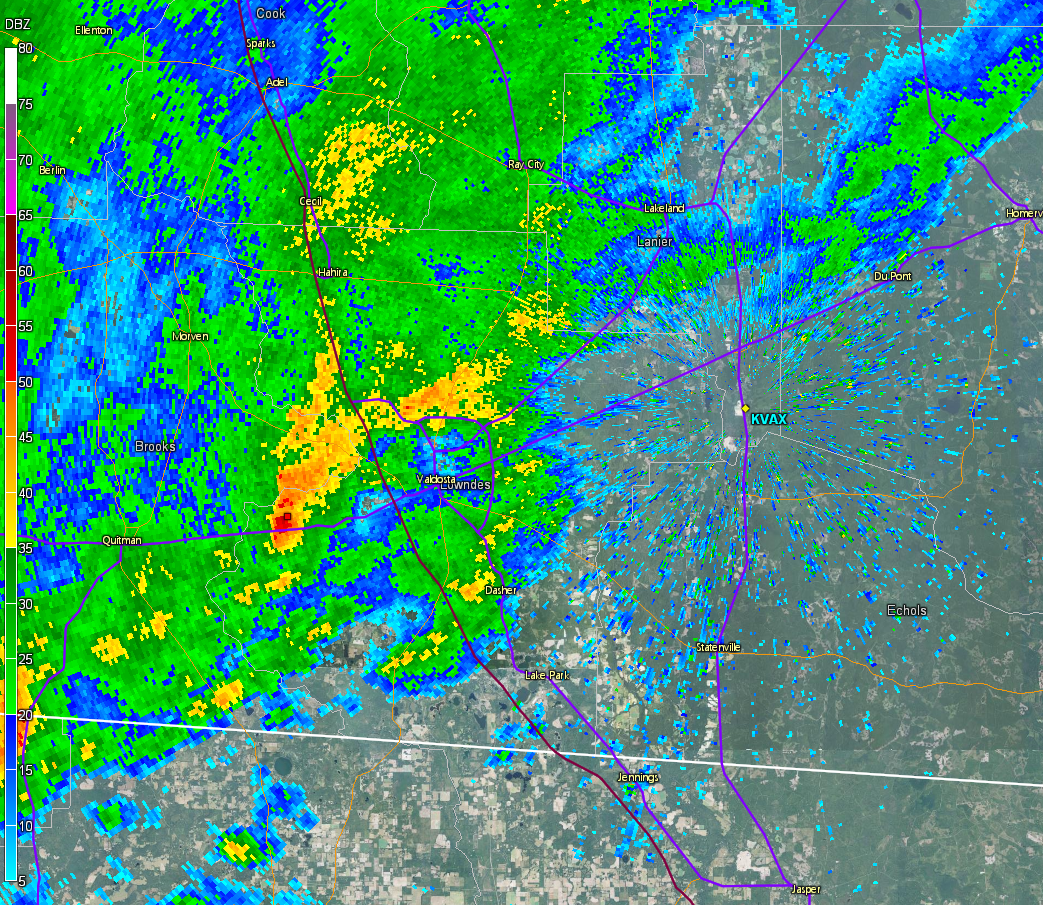 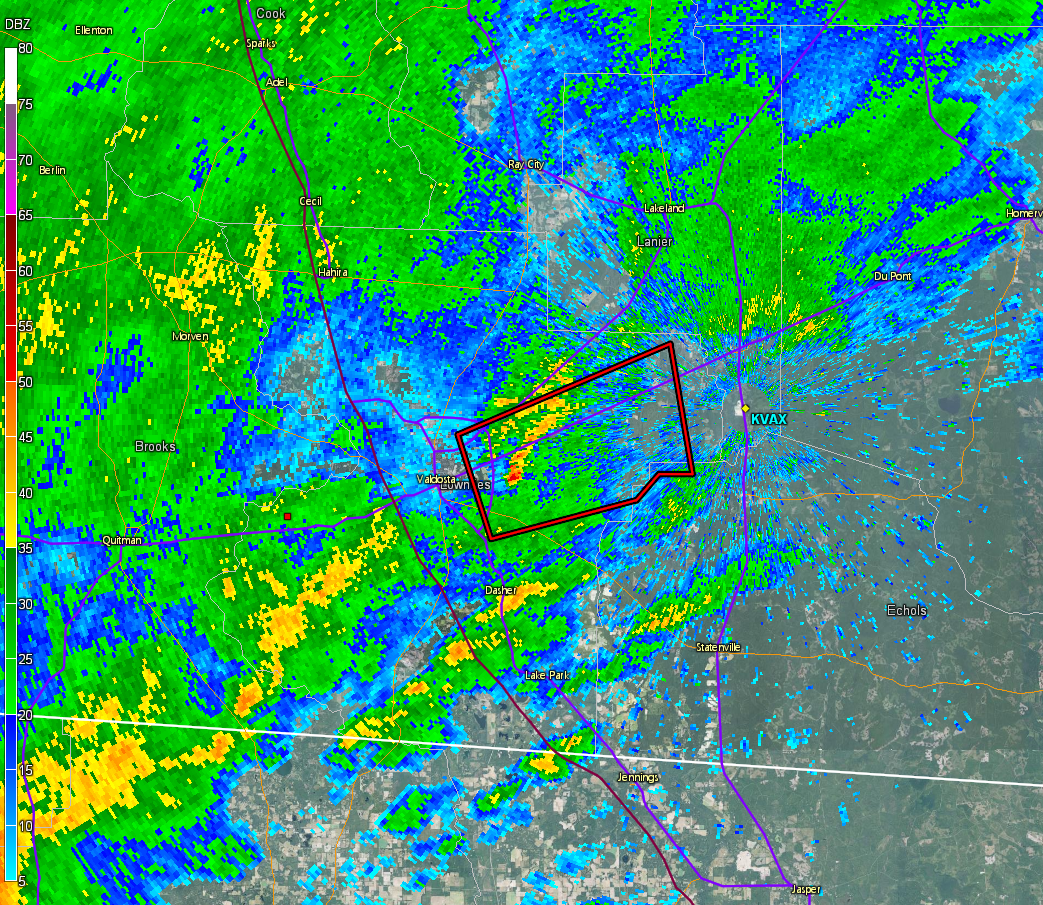 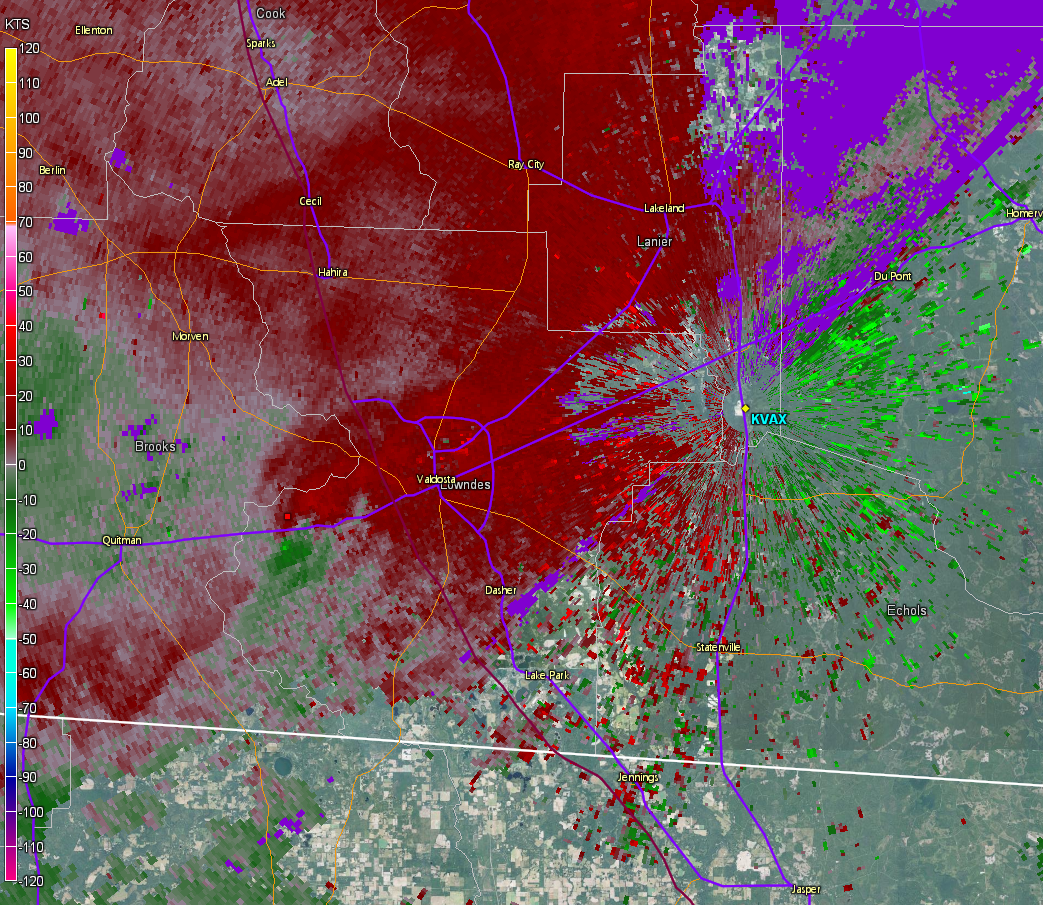 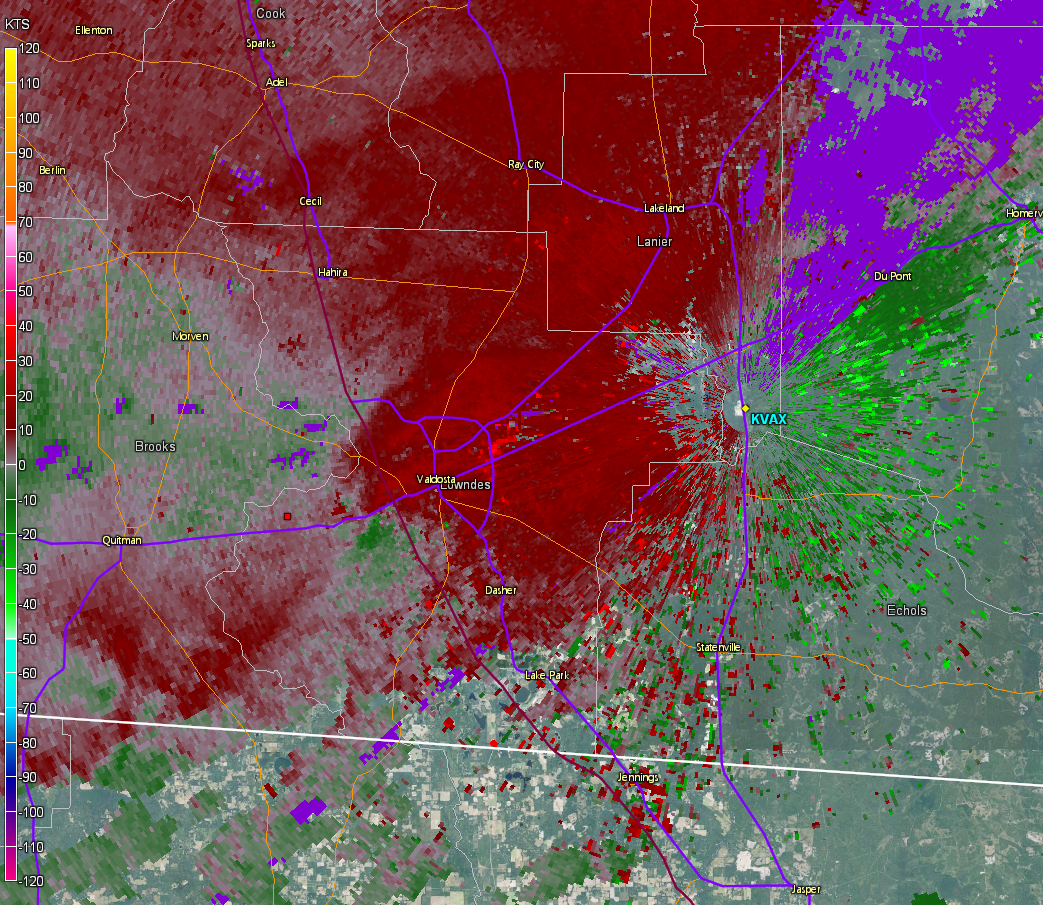 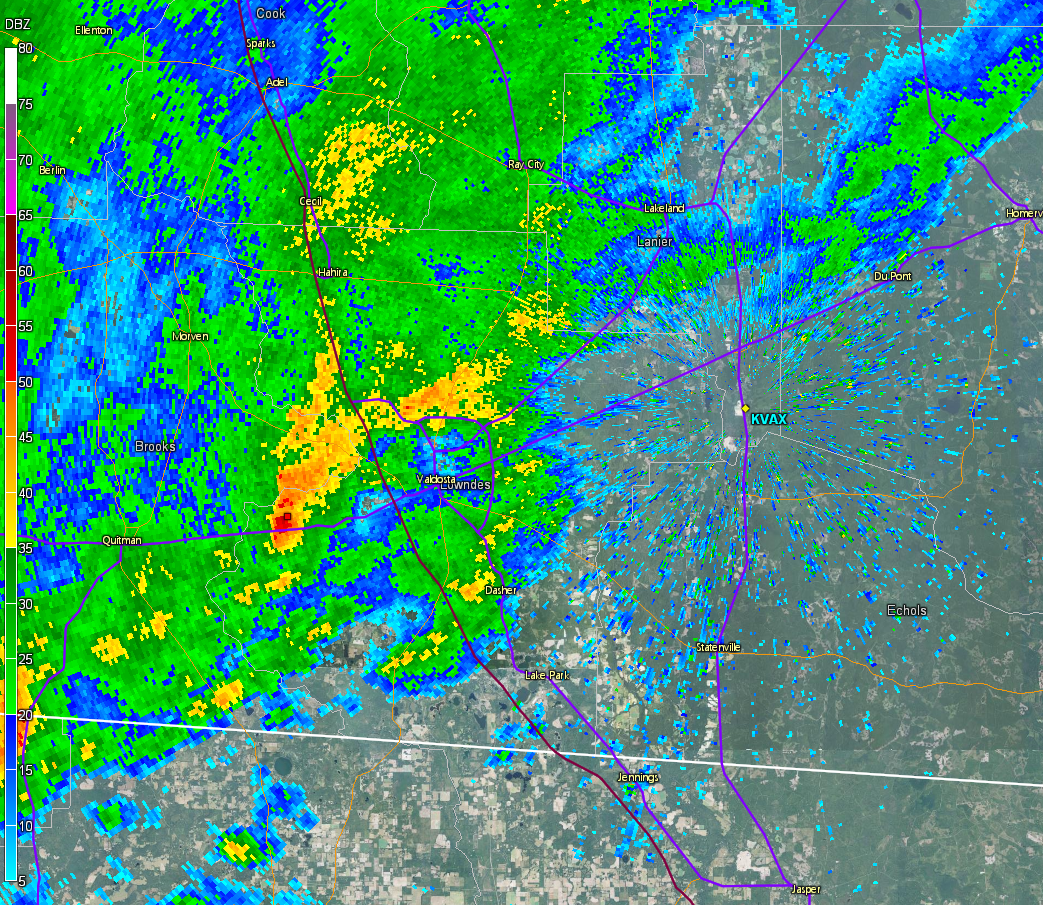 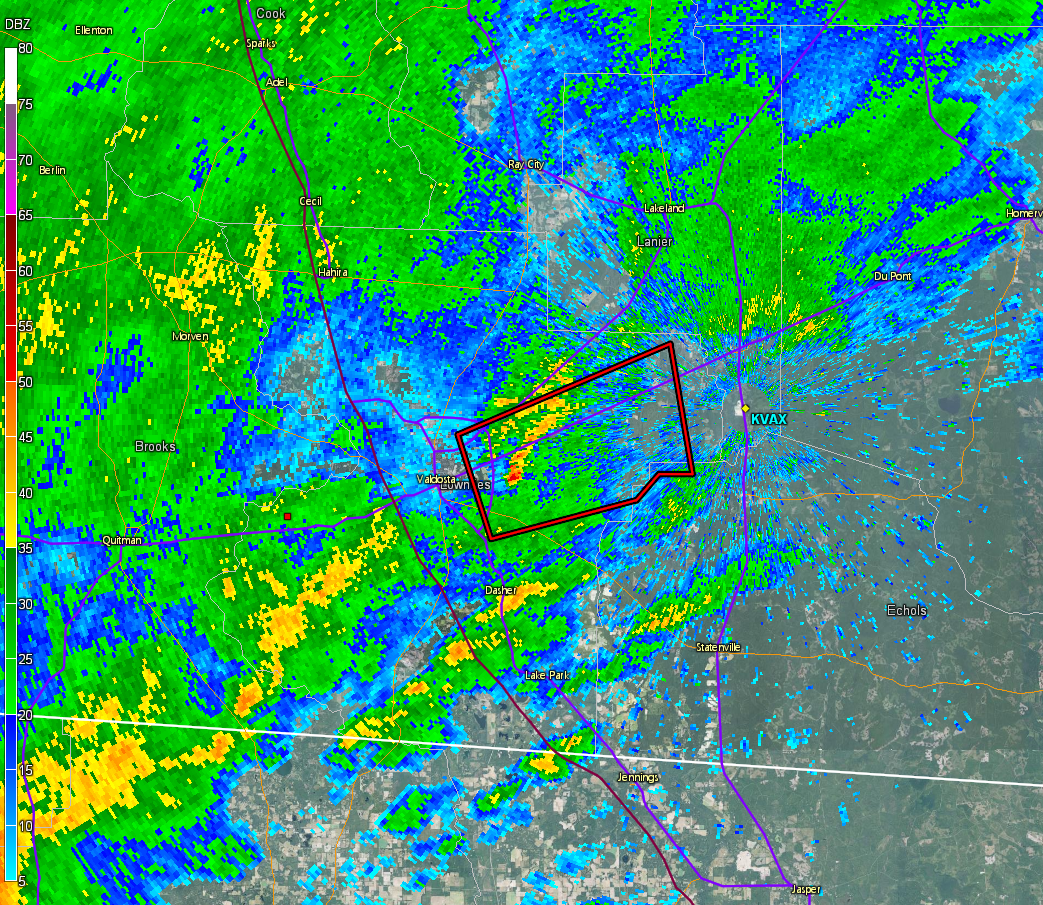 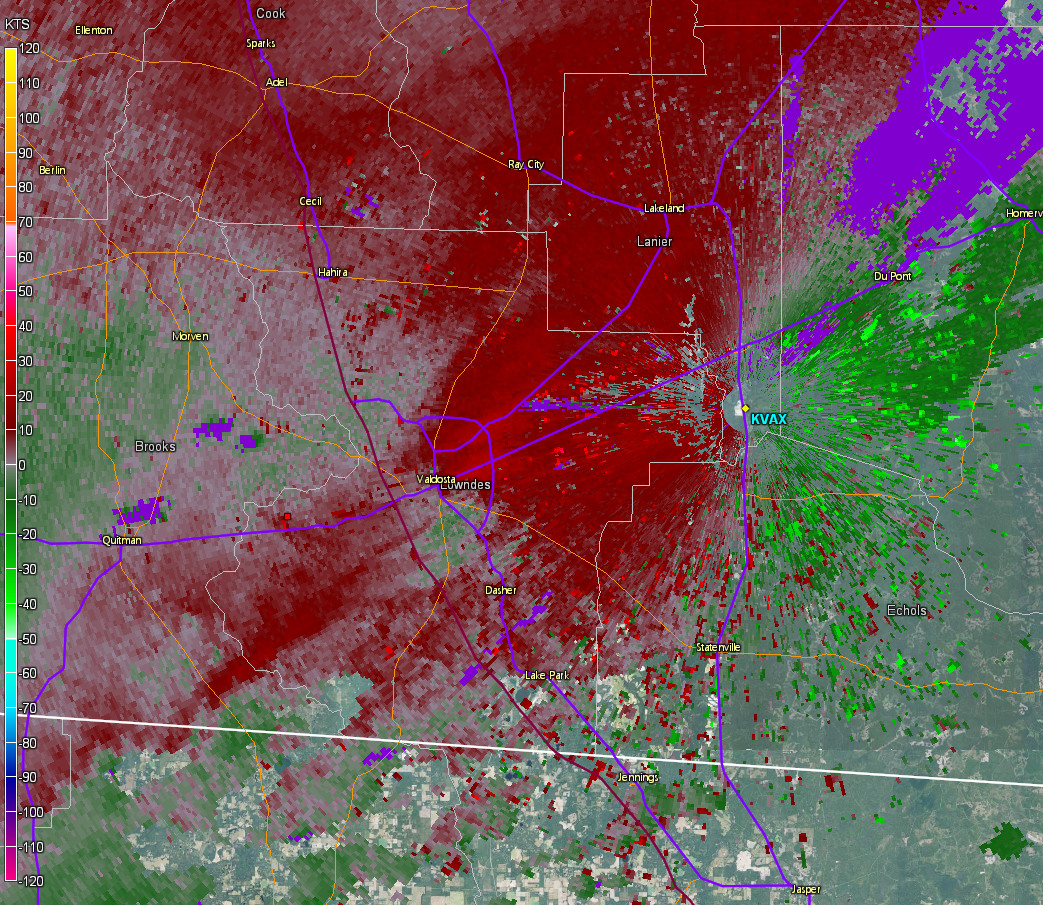 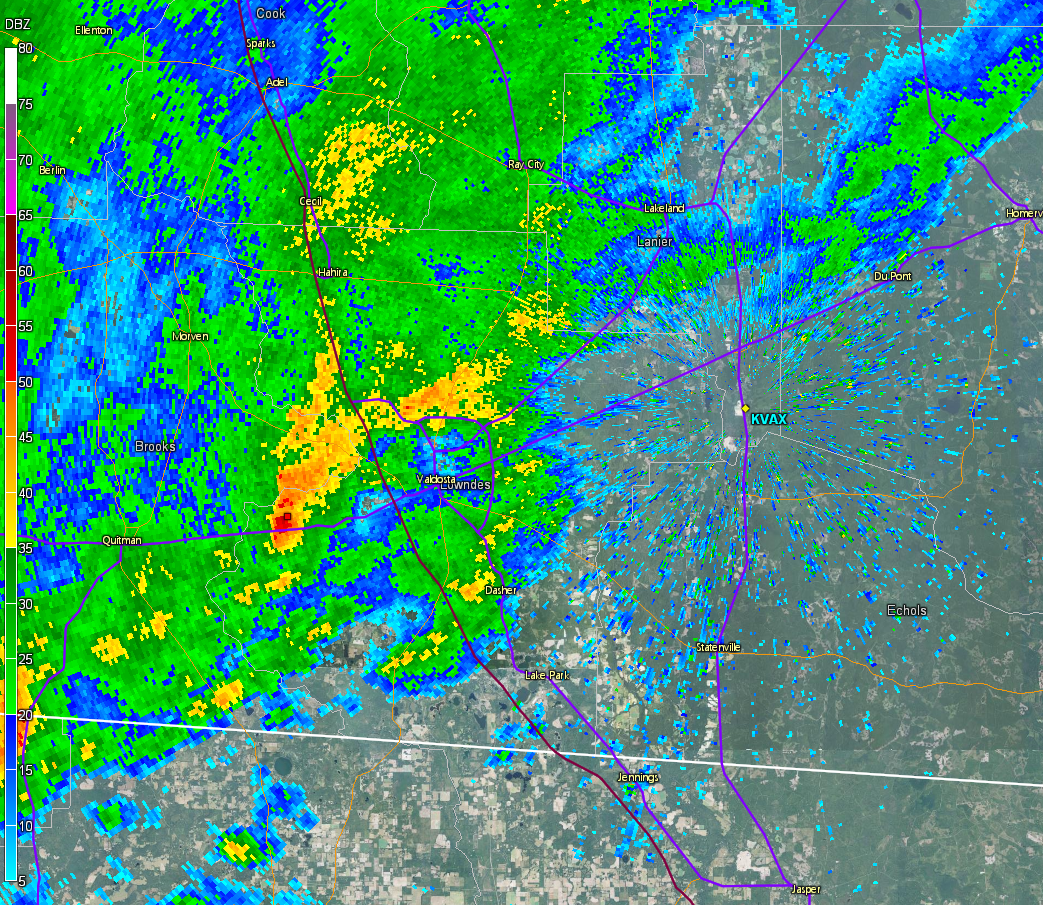 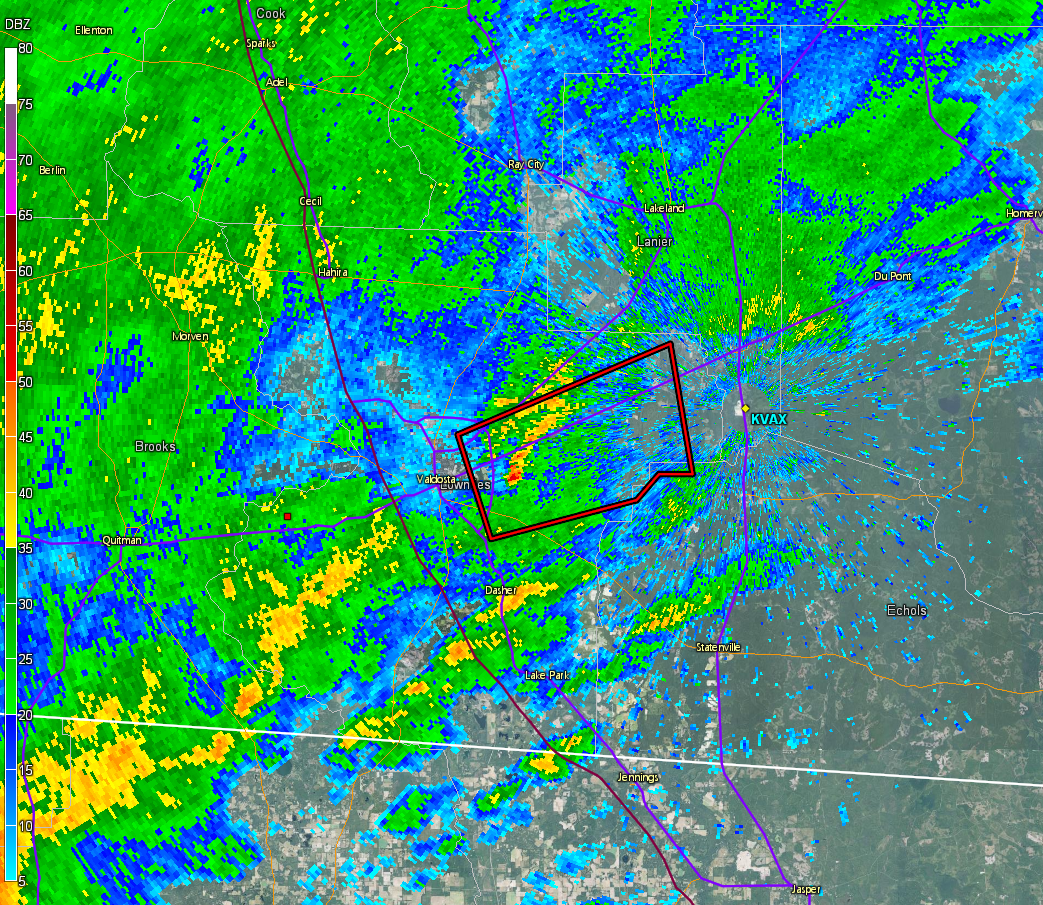 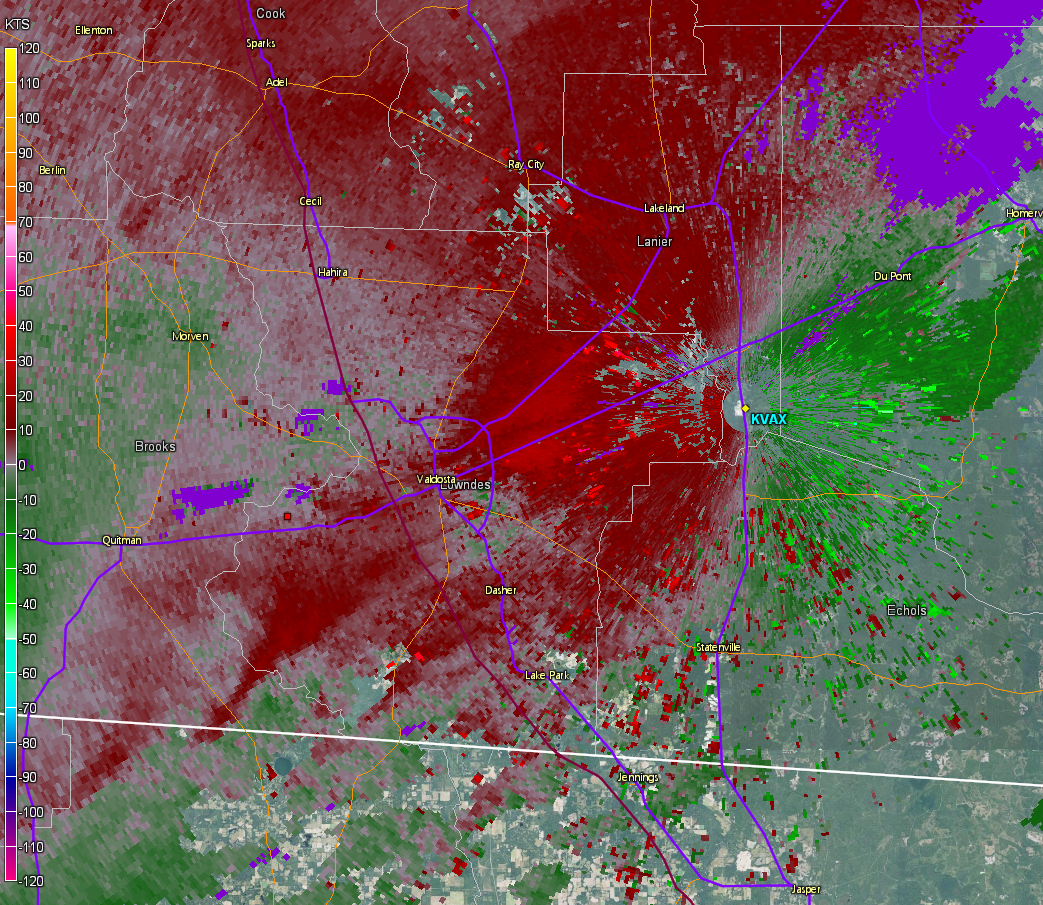 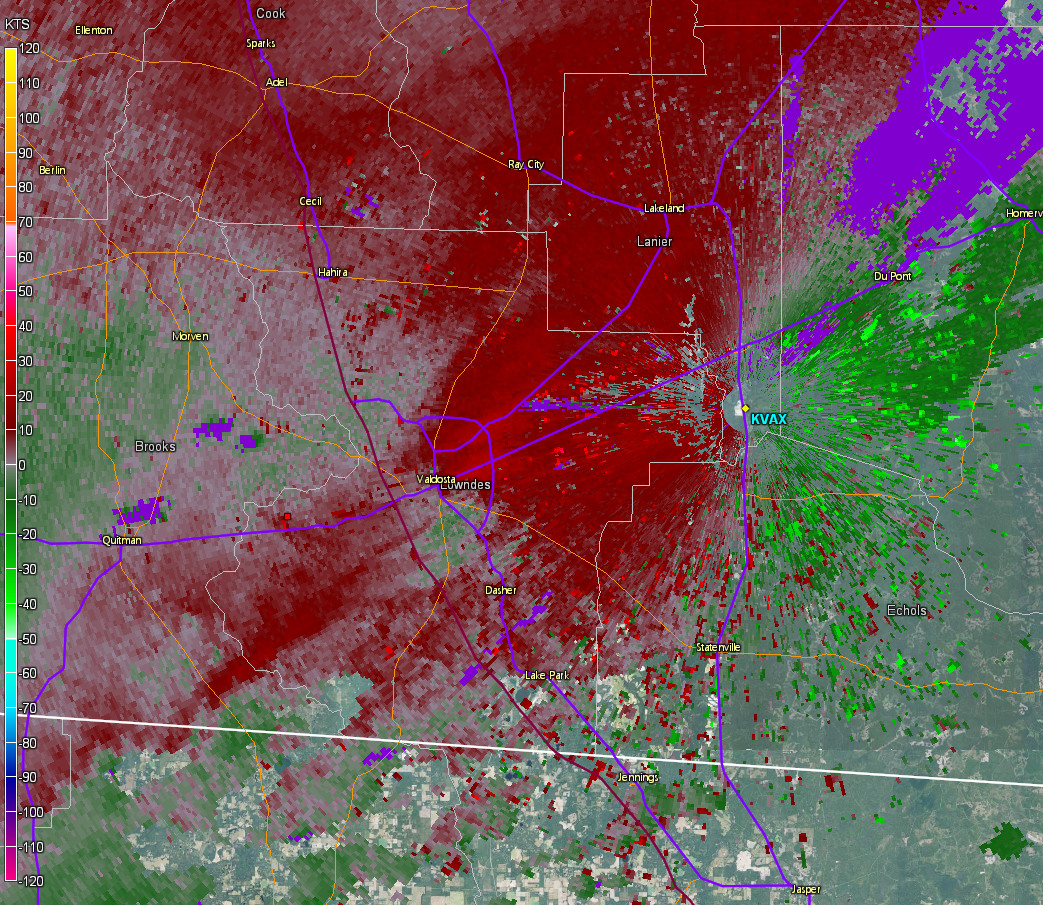 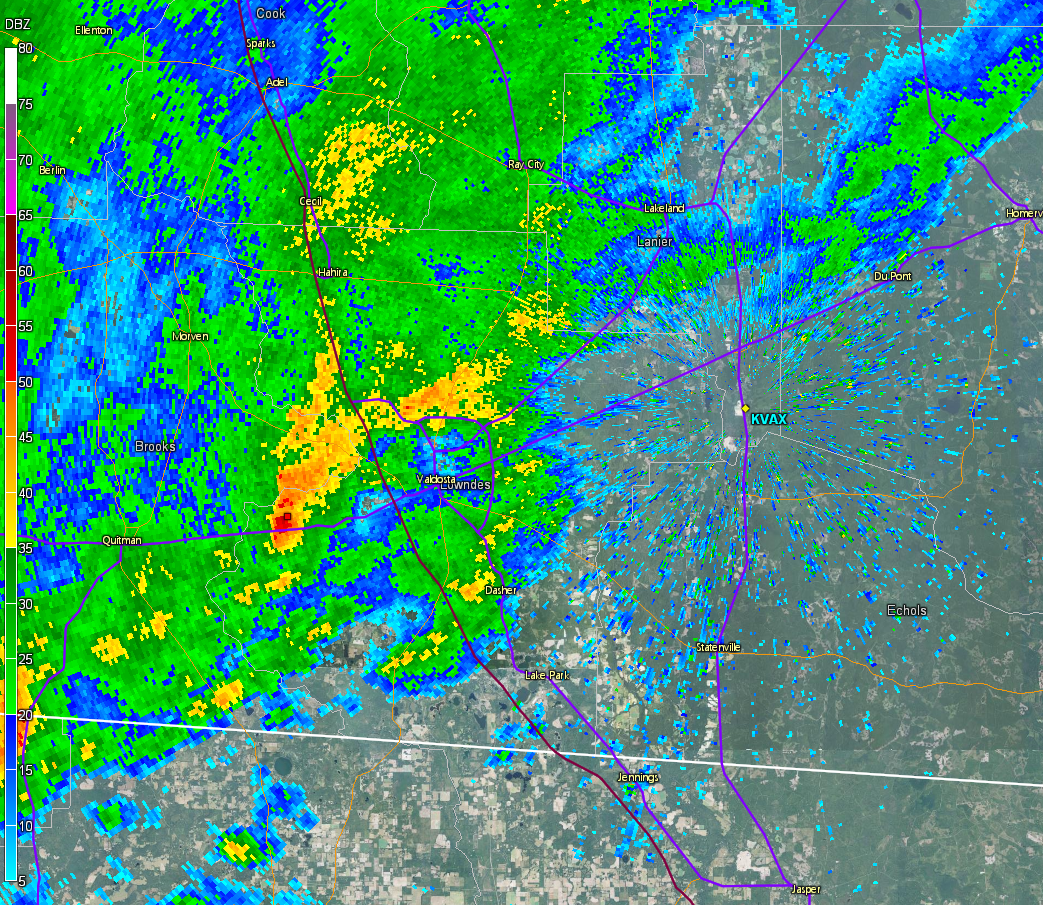 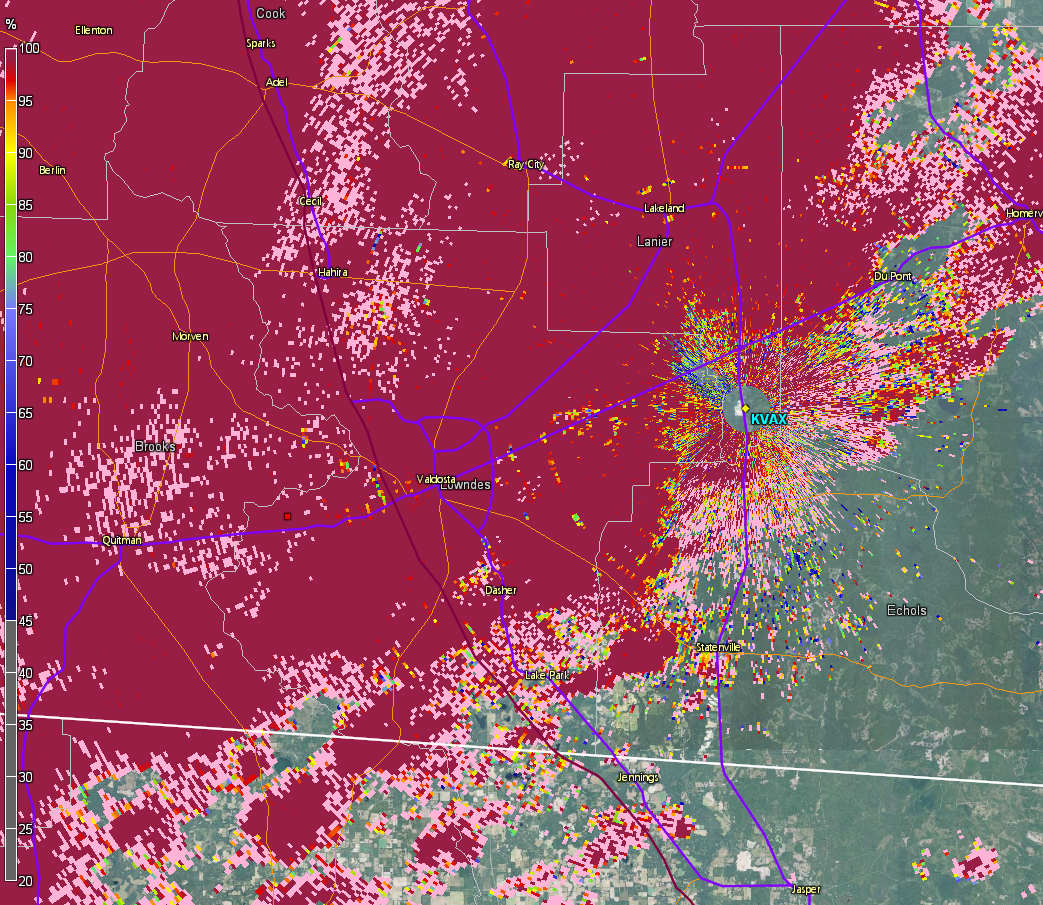 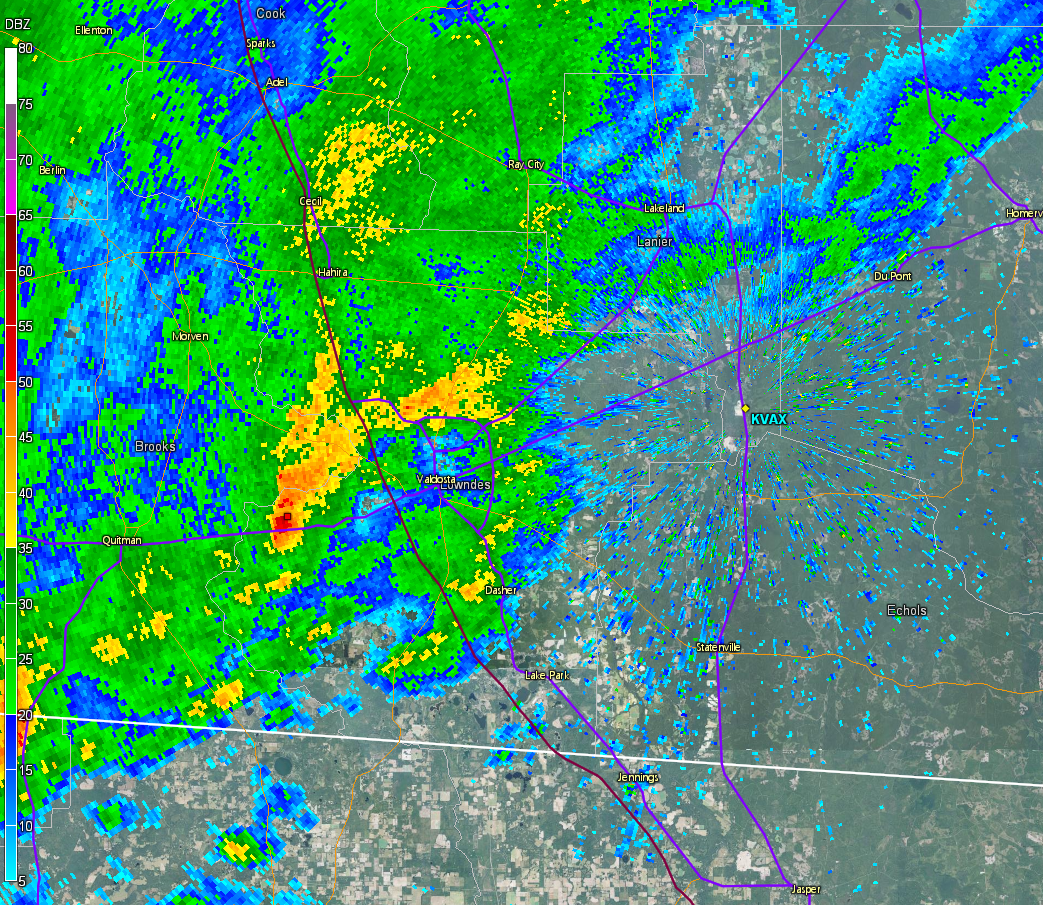 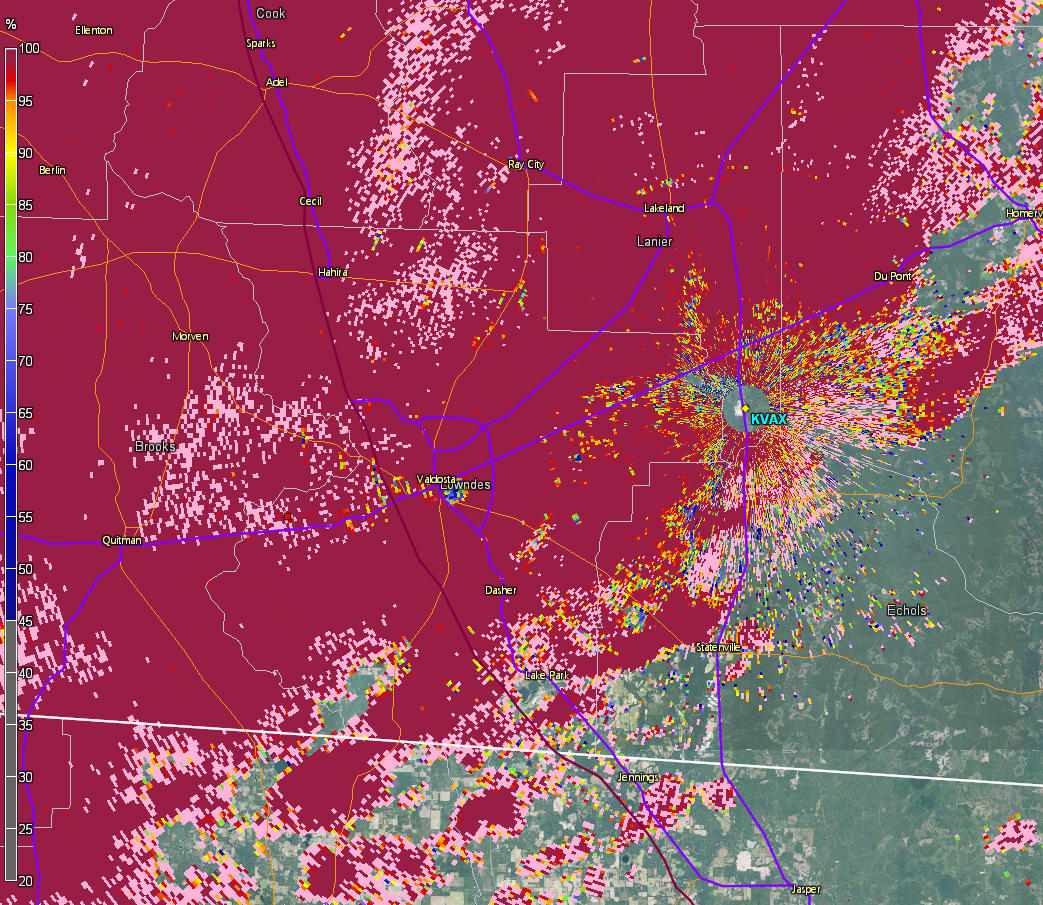 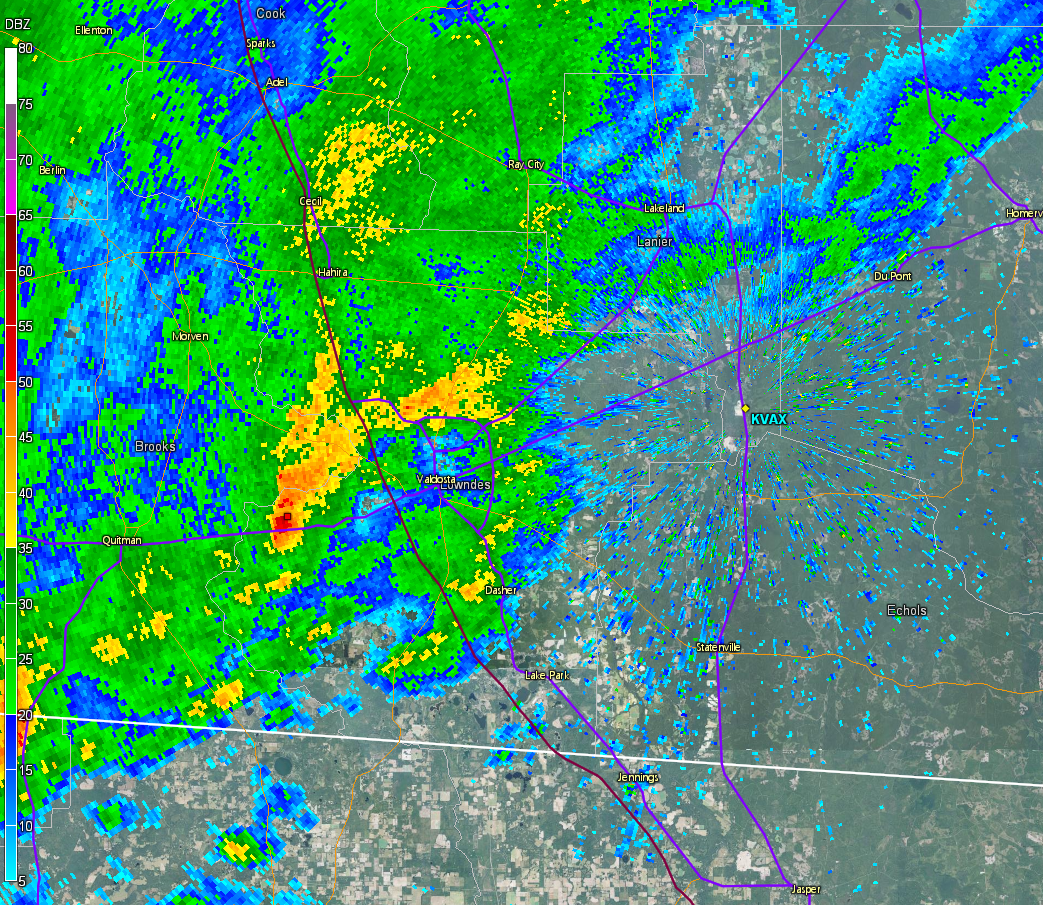 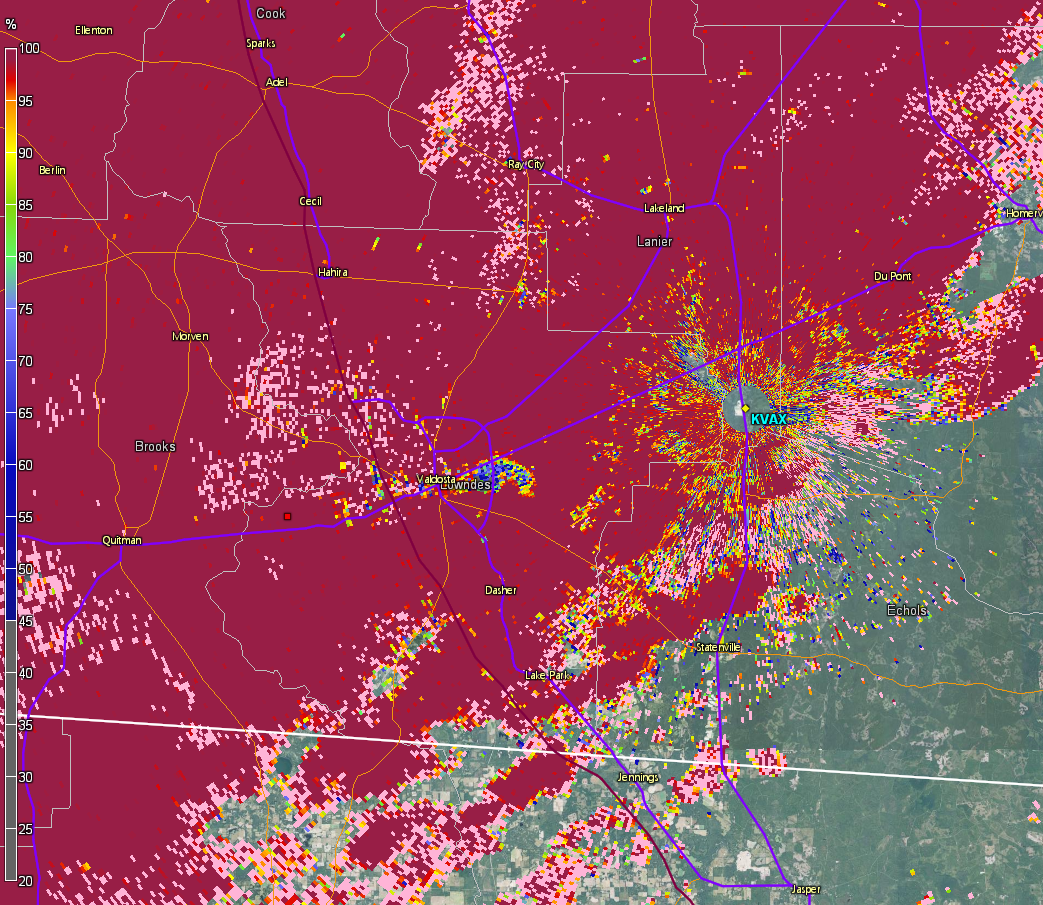 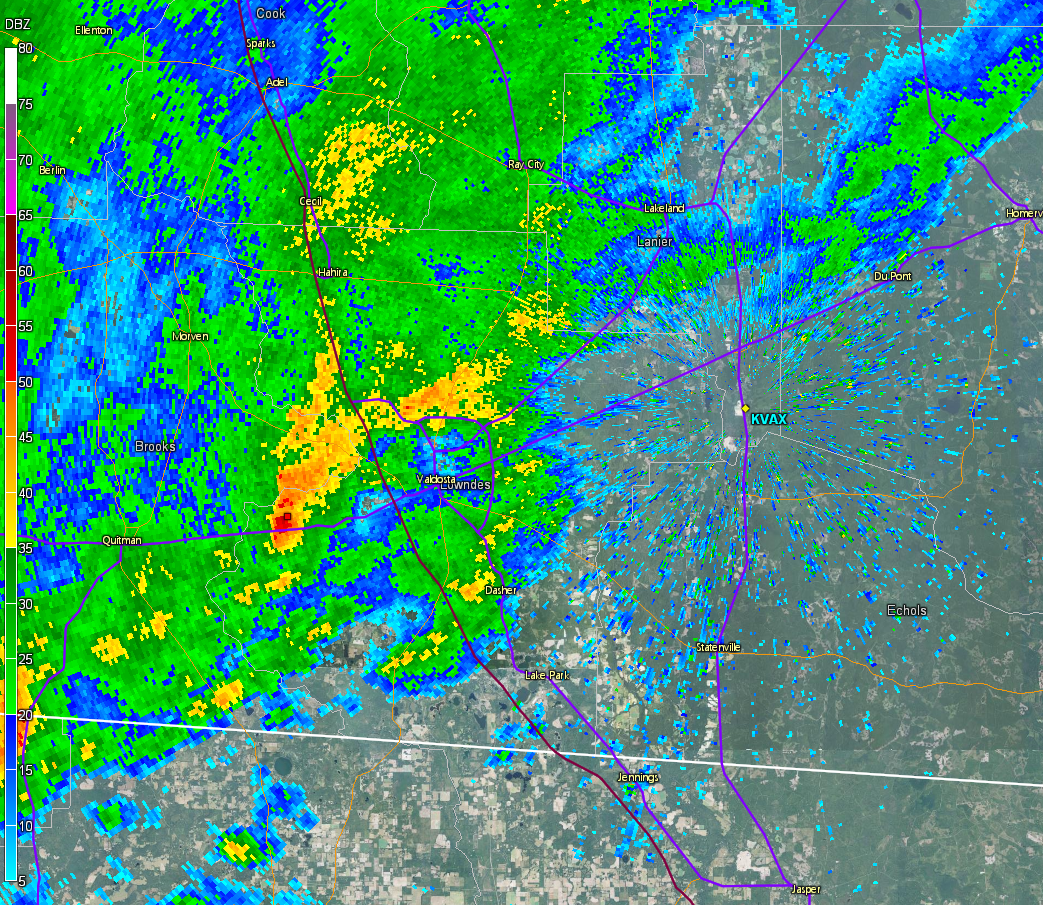 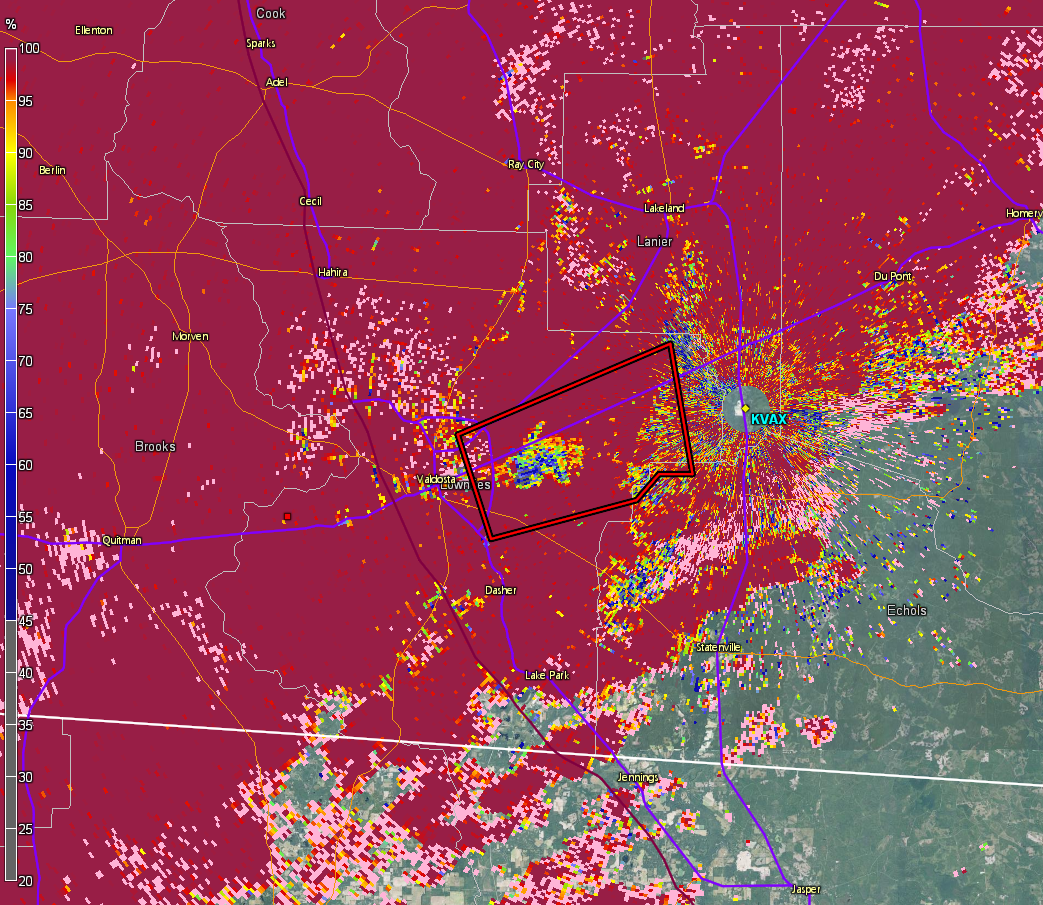 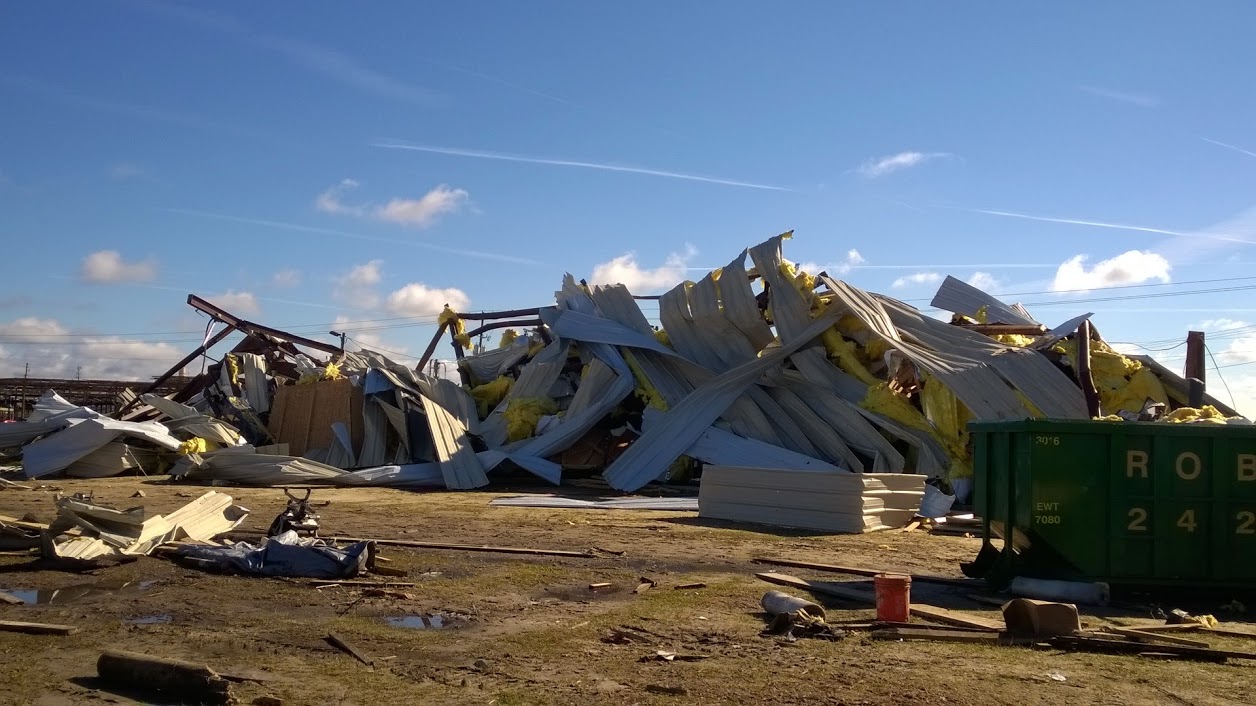 Valdosta, GA 
Dec. 29, 2014
EF-2
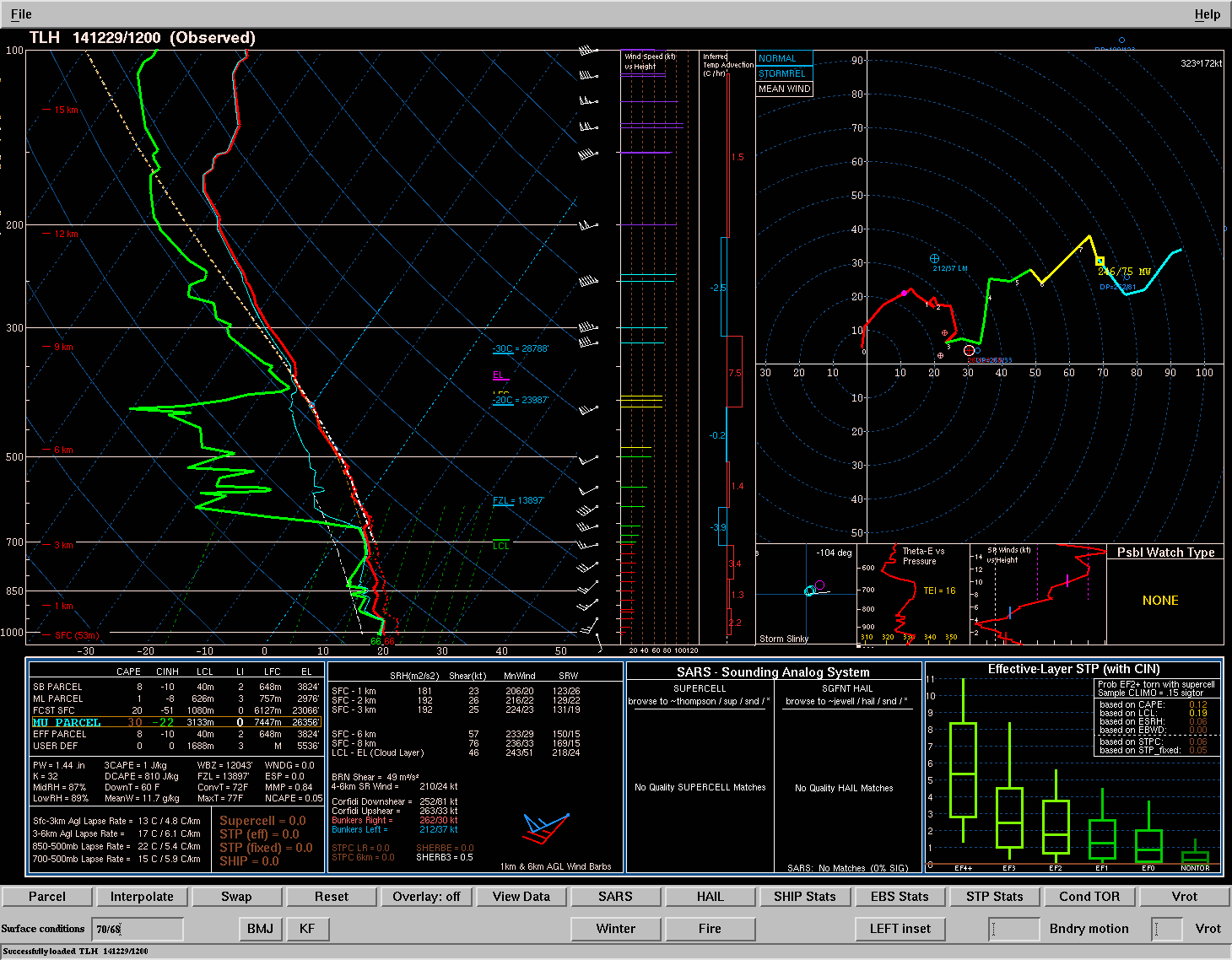 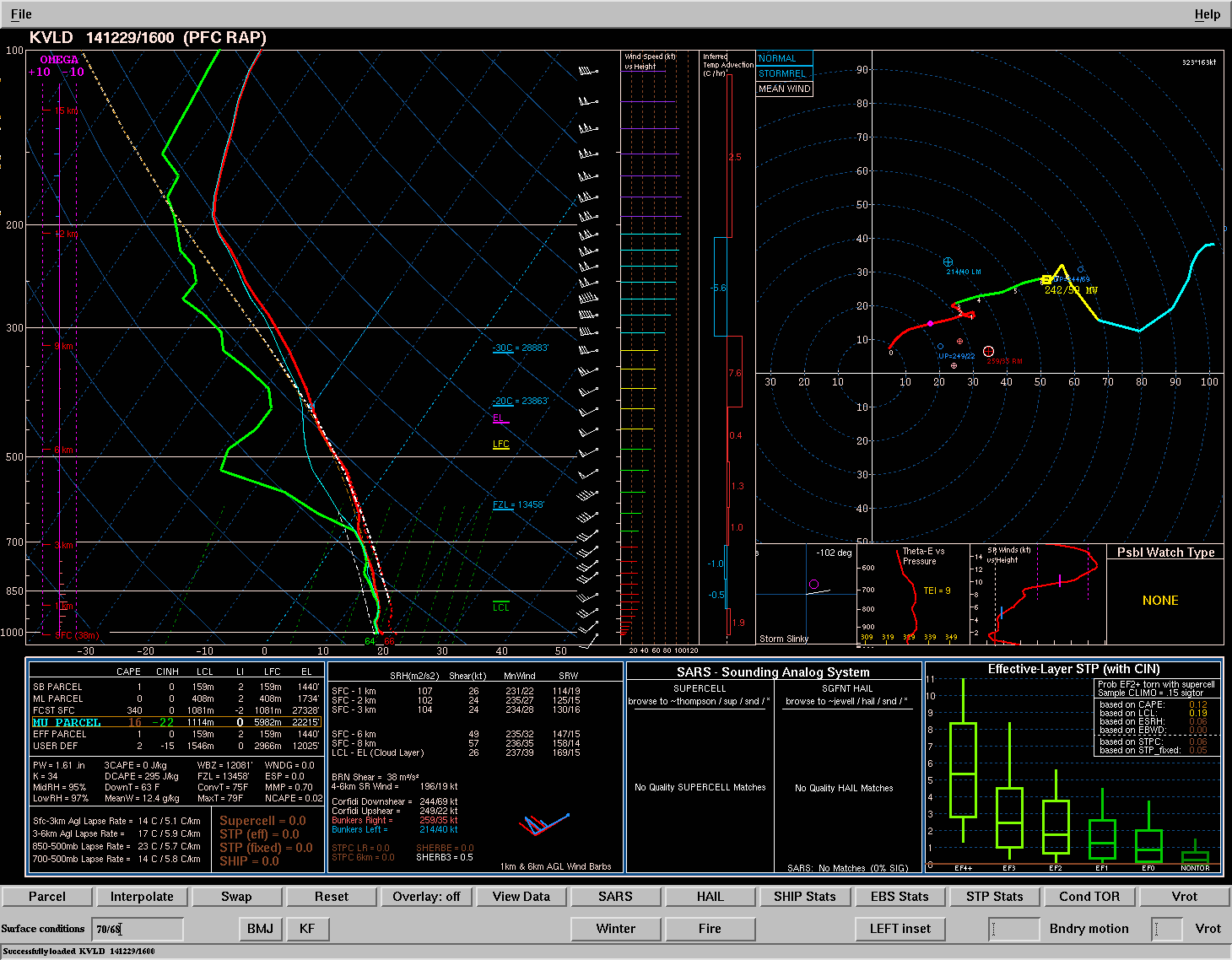 What if we adjusted the soundings based on nearby surface observations?

This gives a little more MLCAPE, which would increase the STP value to a degree.

But analyses and models may not catch this!
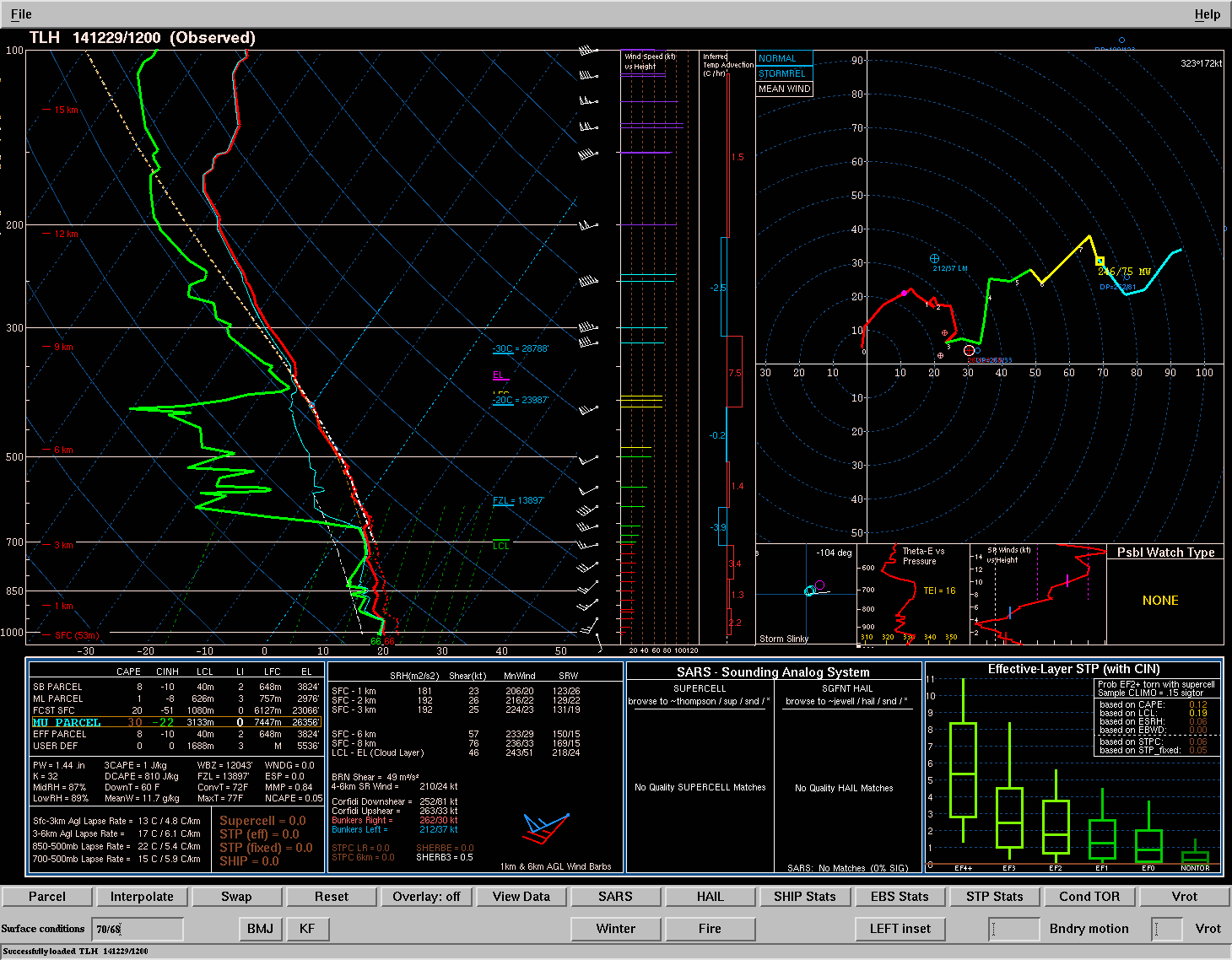 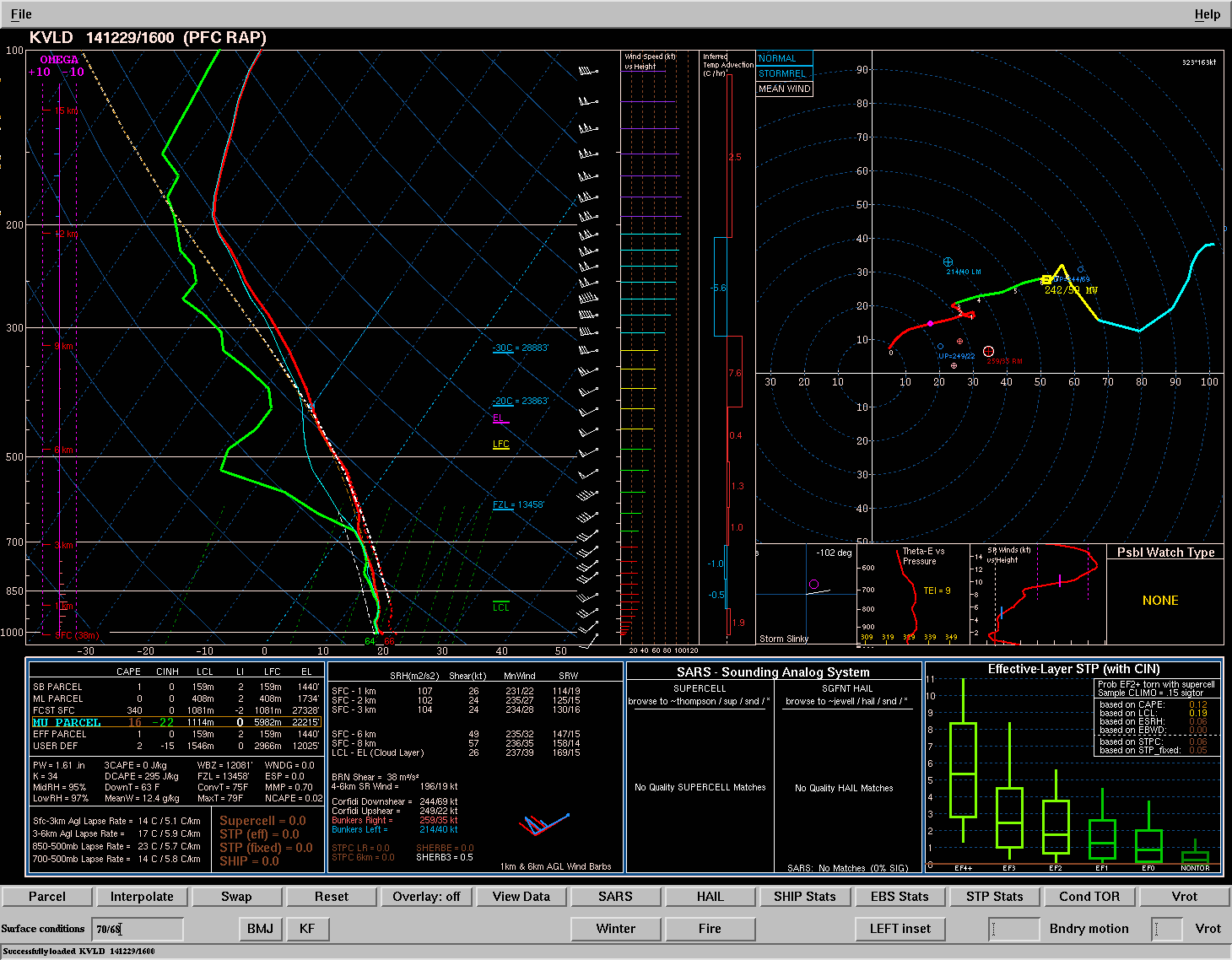 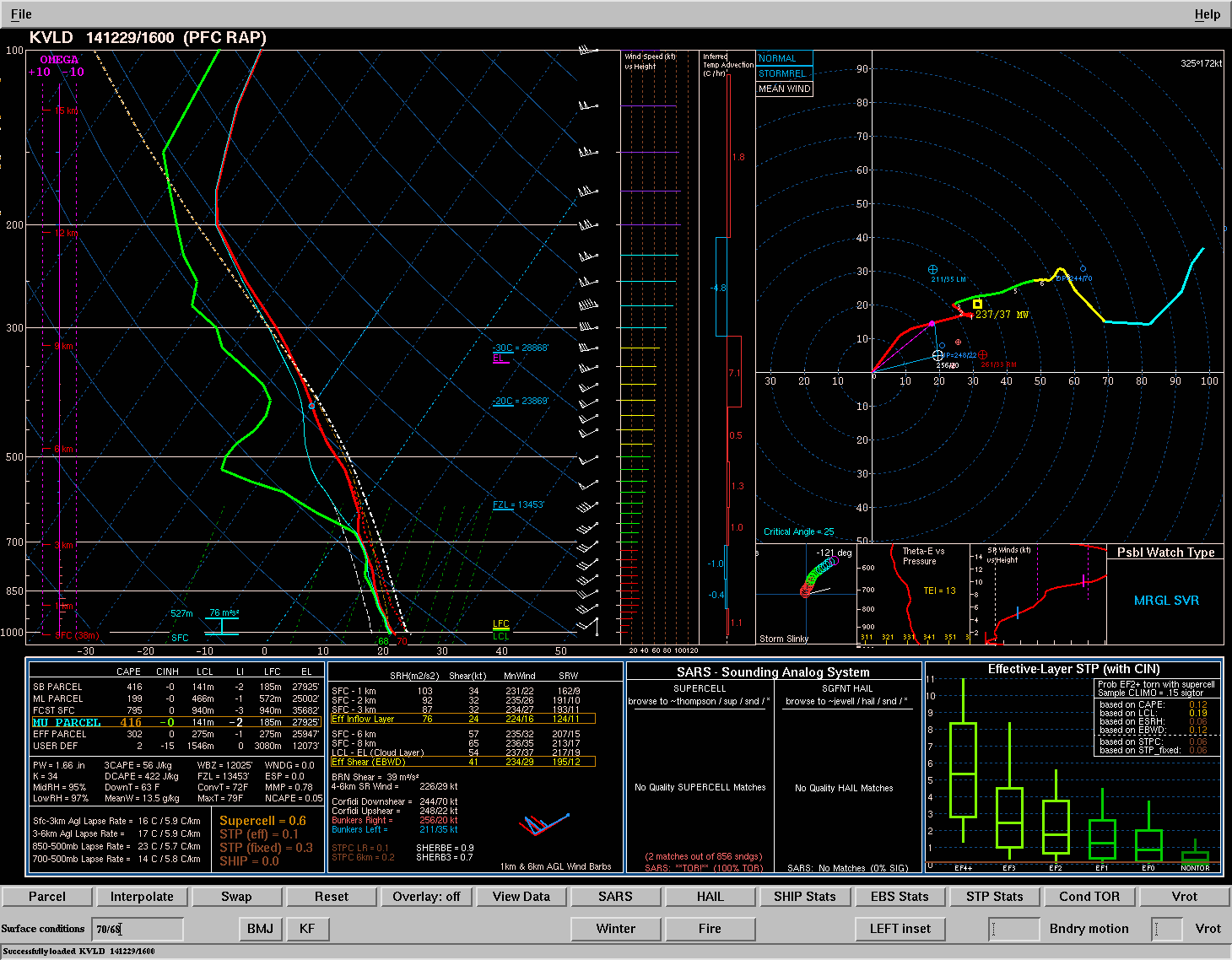 What if we adjusted the soundings based on nearby surface observations?

This gives a little more MLCAPE, which would increase the STP value to a degree.

But analyses and models may not catch this!
No approach is foolproof!

Parameters are useful tools, but should not substitute a thorough analysis of the environment.